NTD 2.0 Reporting for States
Report Year 2014
Contact Information
National Transit Database
943 Glenwood Station LN STE 102
Charlottesville, VA 22901


Help Desk
(888) 252-0936
NTDHelp@dot.gov
Monday – Friday
0800 – 1900 Eastern
2
Program Officials
Keith Gates
NTD Program Manager
202-366-1794
Keith.Gates@dot.gov

Gary DeLorme
NTD Senior Advisor
202-366-1652
Gary.Delorme@dot.gov

Andy Lofton
Project Manager
434-260-1175
Andy.Lofton.CTR@dot.gov
3
Presenters
Loucas Lamkin
434-299-8796
Loucas.Lamkin.CTR@dot.gov

Joseph Eldredge
434-993-8690
Joseph.Eldredge.CTR@dot.gov
4
Agenda
New System Changes
User Manager Process
Report Year Kick Off
Data Entry
5
Report Year 2014
Reporting Deadlines:
Once the system is open for reporting, your analyst will contact you with instructions.
NTD Roles
The CEO must complete the Original Submission

NTD Roles are tied to an user’s email address
DIR2R10 or RUR3R15 are no longer used
Permissions by User Role
CEO:
View and edit all forms and issues
Create a Reporter Request (Waiver, Extension Request)
Submit Annual Report Package
NTD Contact:
View and edit all forms and issues
Able to submit reports after first submission	
Editor:
View and edit all forms and issues
Viewer:	
View all forms and issues
8
User Manager (UM)
Every agency must send FTA an official letter designating an employee as the agency’s User Manager. 

The UM creates accounts for the CEO/Director and the NTD Contact. The UM can create accounts for others to enter/edit information or just view forms.

The UM can also fill a NTD Role. For example, the CEO can also be the agency’s UM.
9
Records
The “Records” tab functions like the old system’s “Annual” tab

Information is separated into two categories 
Profiles
Report Packages
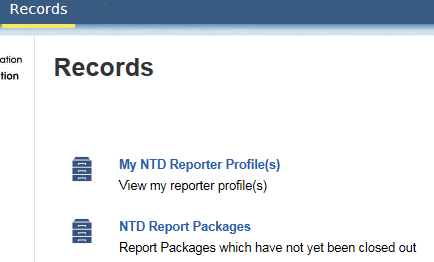 Profiles
These forms contain data that normally doesn’t change from year to year:
Basic Information (P-10)
Reporter Modes (P-20)
Report Users (P-30)
Report Packages
A “Report Package” contains all the forms required for annual reporting
Identification (B-10)
Stations & Maintenance Facilities (A-10)
Revenue Vehicle Inventory (A-30)
Reduced Reporting (RR-20)
RR-20 – Rural General Public Tranist
RR-20 – Intercity Bus
RR-20 – Urban/Tribal Subrecipient
Report Packages
For Report Year 2014, Rural General Public Transit providers will break out Financials and Assets according to Mode.
New Fields – P-10
DUNS or D-U-N-S Number, is a unique nine-digit identification number for each physical location of your subrecipients. 

Please visit http://fedgov.dnb.com/webform to obtain the number
New Fields – P-20
For all modes:
New Fields – B-10
Organization Type
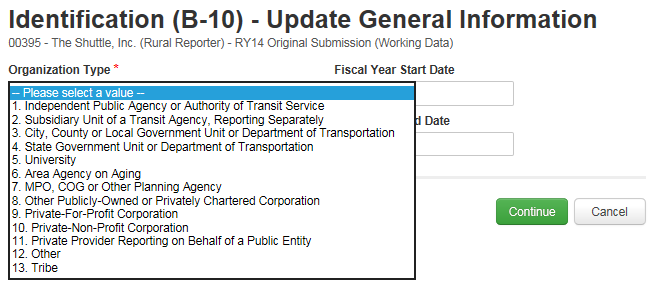 New Fields – A-10
If facility is used by more than one mode, prorated portions must be entered on each A-10

For example, if one garage services vehicles for both Motor Bus and Demand Response, then each A-10 would have 0.5 of a facility.
New Fields – A-30
Active Vehicles in a fleet
The old system collected “Number of Vehicles in Total Fleet”
FTA wants to identify the number of vehicles actively providing revenue service
New Fields – RR-20
Vehicles Operated in Maximum Service (VOMS)
This is the revenue vehicle count during the peak season of the year; on the week and day that maximum service is provided. 
Excludes  atypical days and one-time special events.

Operating Expenses by Mode
Cost Allocation Methods
RR20 - Cost Allocation Methods
Determine which expenses are direct expenses and can be easily traced to a particular mode/TOS.

Determine which expenses are joint expenses. These costs are incurred for the benefit of more than one mode/ TOS and cannot be easily traced to a specific mode/TOS.

Allocate joint expenses or shared costs to each mode/TOS.
RR-20 Cost Allocation Methods
Recognizing that some agencies may not allocate joint costs by mode/TOS, NTD suggests common allocation variables:
Revenue Hours
Revenue Miles
Number of Employees
Ridership
[Speaker Notes: While these options for allocating costs are common to the transit industry, in some instances others may be more appropriate.]
Example—Allocating by VRM
Subrecipient operates a Dial-a-Ride or Demand Response (DR) service and a fixed-route bus (MB) service
Collects Annual Vehicle Revenue Miles (VRM) for each mode separately. 
DR: 200,000 VRM
MB: 300,000 VRM
Does not allocate joint Operating Costs by mode. 
Total Annual Operating Expenses:  $100,000
Example—Allocating by VRM  (cont.)
NTD Internet Reporting
Interface overview
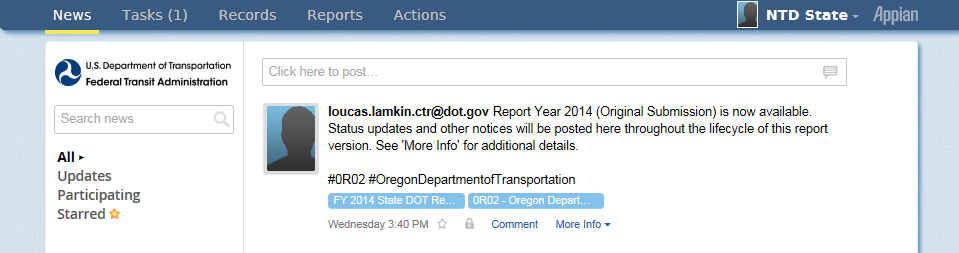 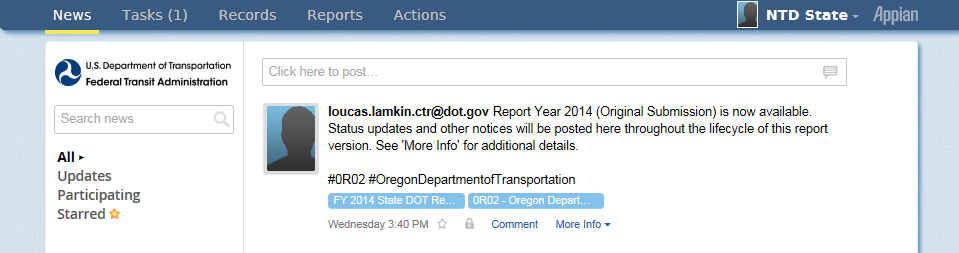 All users land on the News feed
Posts from NTD staff will display here
25
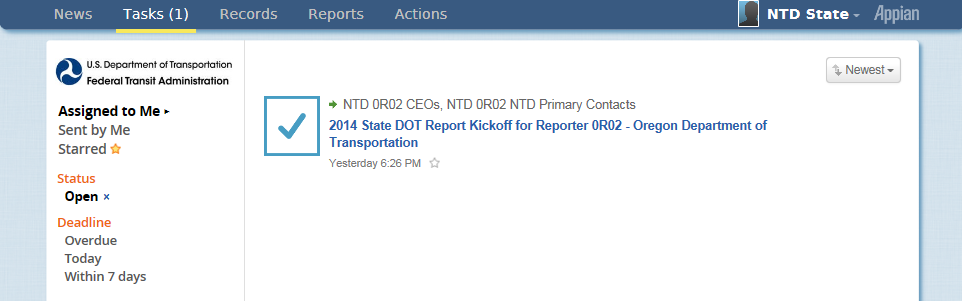 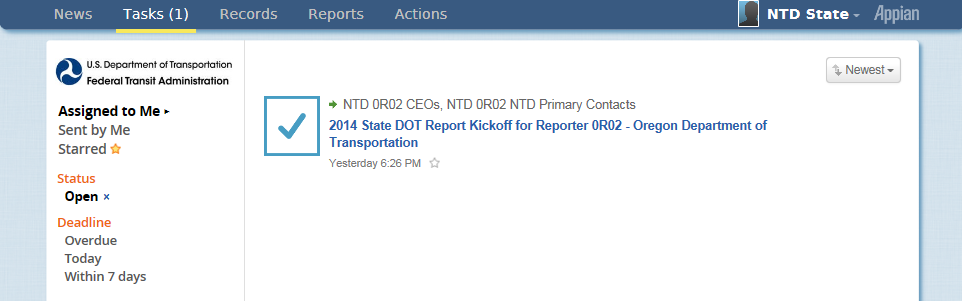 Tasks are assigned to CEOs and NTD Contacts
26
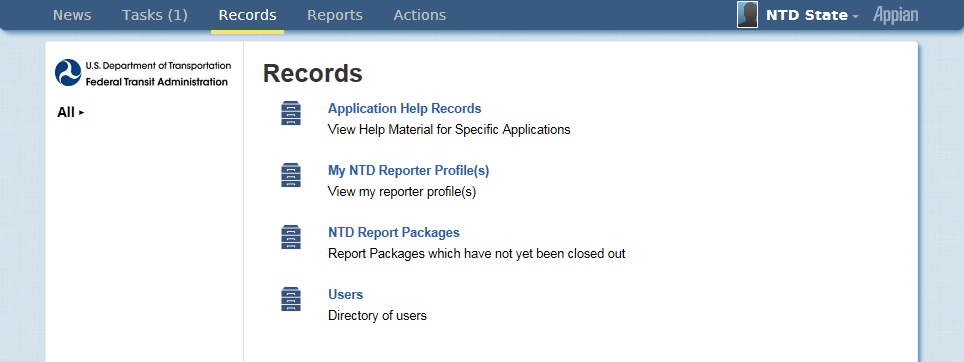 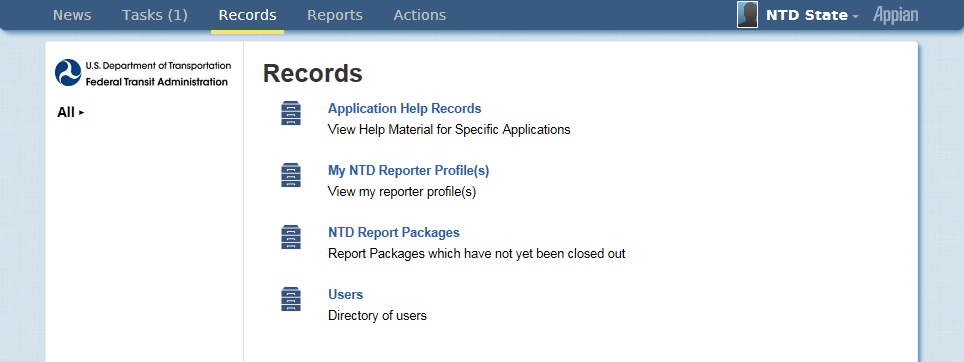 Reporting forms and profiles are accessed through “Records”
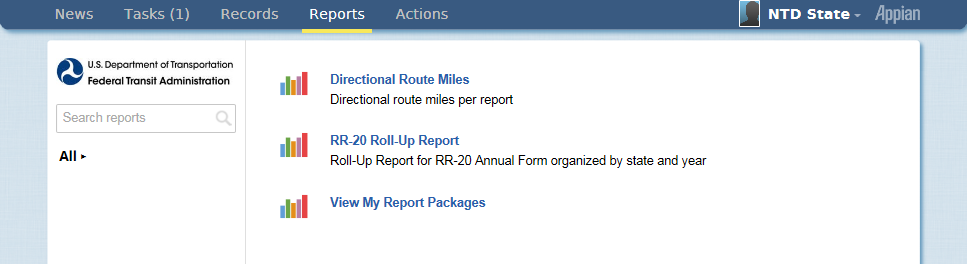 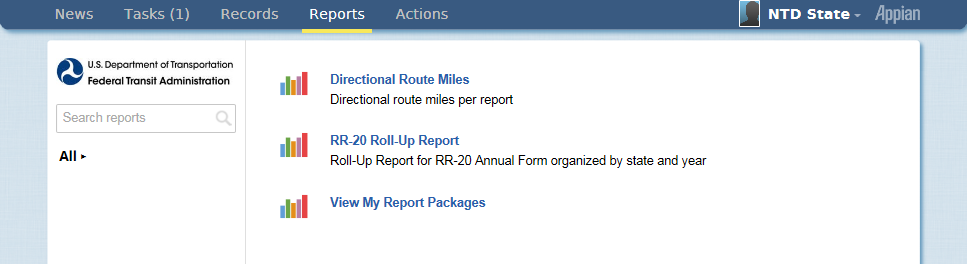 The RR-20 Roll-Up Report functions like the old system’s RU-30
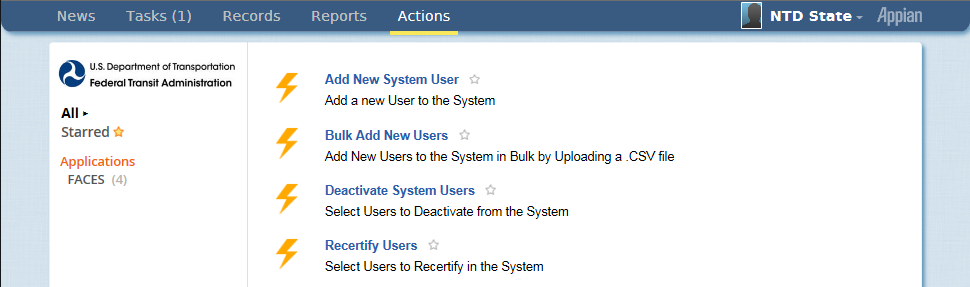 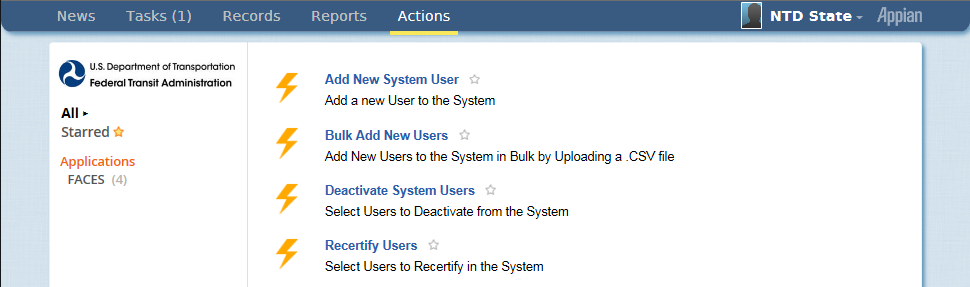 Options vary based on user privileges
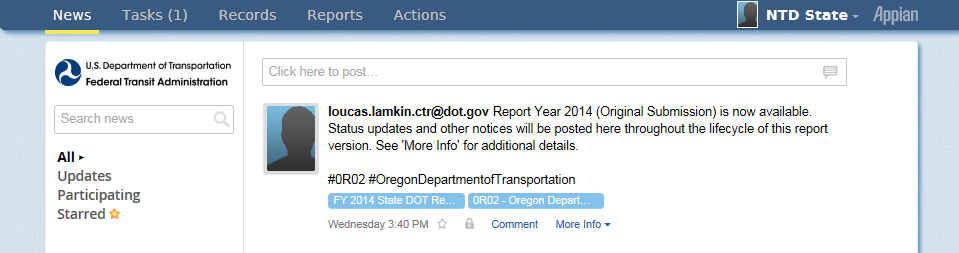 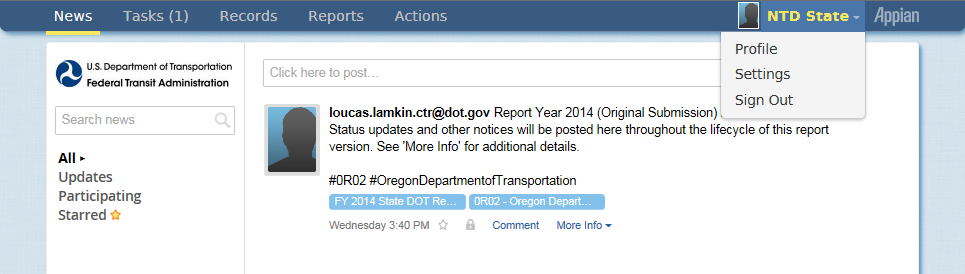 Click your name to update your profile or change account password
Getting Logged-In
User managers
31
User Managers
All States are required to designate a User Manager

Contact your Analyst or the Help Desk to complete and submit your designation

FTA must create your agency’s User Manager first. Only then can the User Manager create accounts for the individuals responsible for NTD reporting.
32
Email to UM
User Managers will receive an email notification once their account has been created

Step 1: Click the link in the email to navigate to the online reporting interface
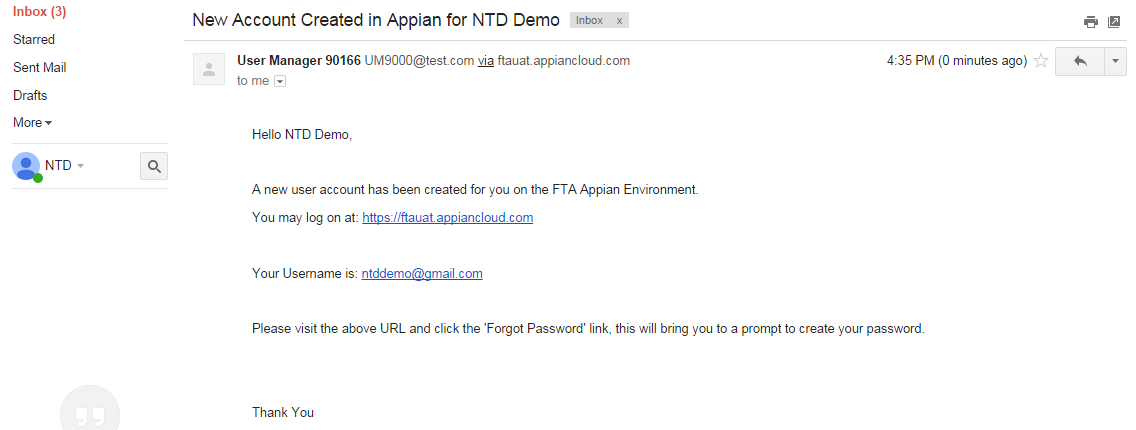 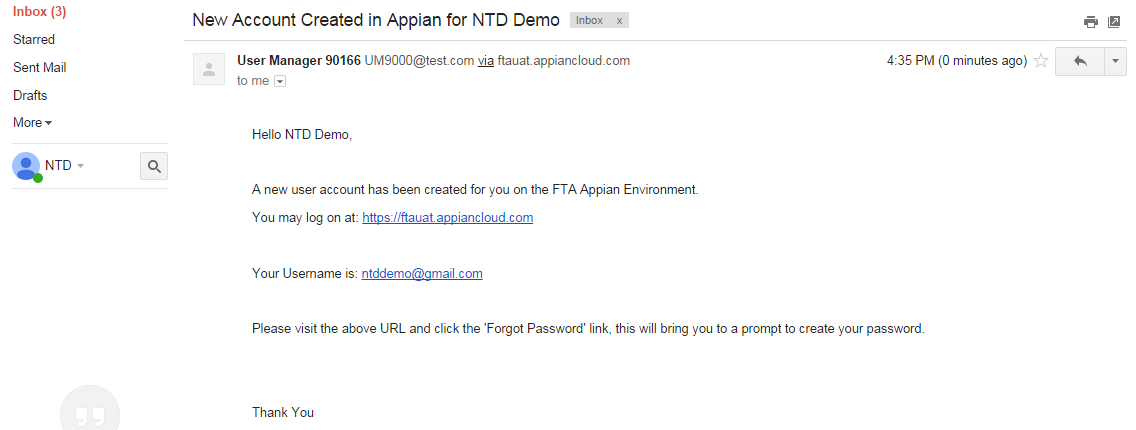 Hello User Manager,

A new user account has been created for you on the FTA Reporting Environment.

You may log on at www.ntdprogram.gov

Your Username is usermanager@test.org

Please visit the above URL and click the “Forgot Password” link, this will bring you to a prompt to create your password. 

Thank you
33
[Speaker Notes: Registered User Managers receive email]
Security Agreement
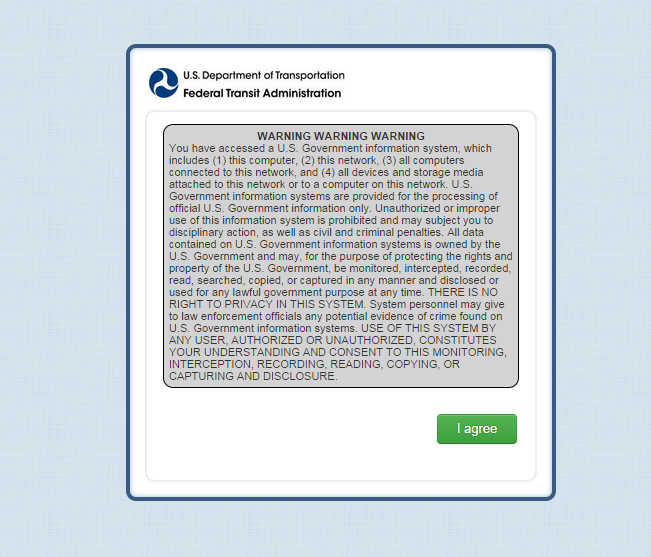 Step 2: Please read the warning message and agree to the statement
34
Forgot Password
Passwords are NOT sent via email

Step 3: Once at the log-in page, click the link for “Forgot Password”

These steps are necessary for creating your first system password
35
Request a Reset
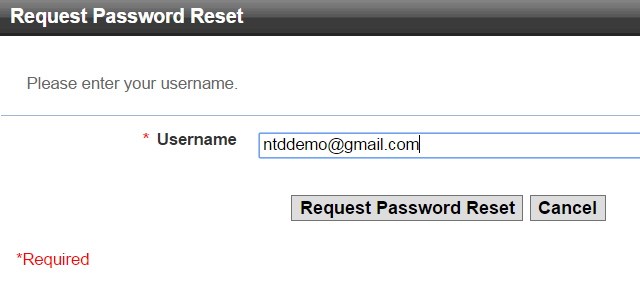 usermanager@test.org
Step 4: Enter the email address used for your user name and click “Request Password Reset”

This prompts the system to send a new link to your email account
36
Request a Reset
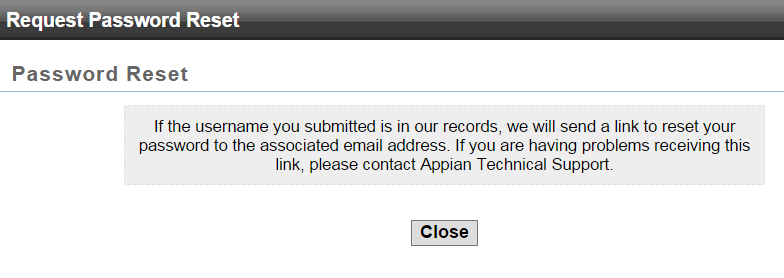 Step 5: Click “Close” and then open your email inbox for the new link
37
Temporary Link for Password Reset
Step 6: Follow the new link in your email

The link expires after 15 minutes
Dear User Manager,
38
Create a Password
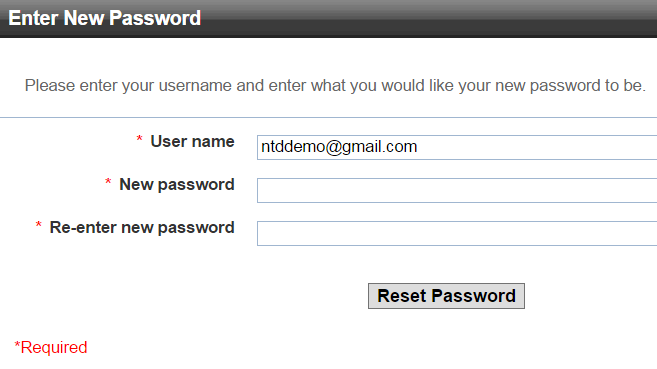 usermanager@test.org
• • • • • •
• • • • • •
Step 7: Enter your user name and create a password
39
Password Security Requirements
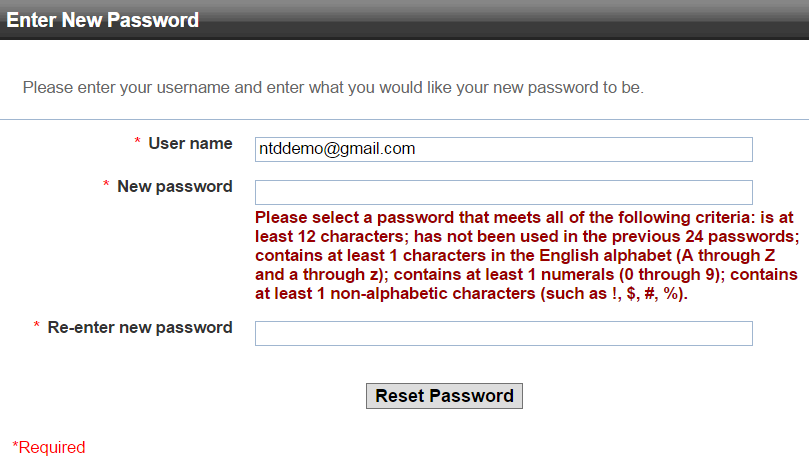 usermanager@test.org
All passwords must meet basic security requirements
40
Password Security Requirements
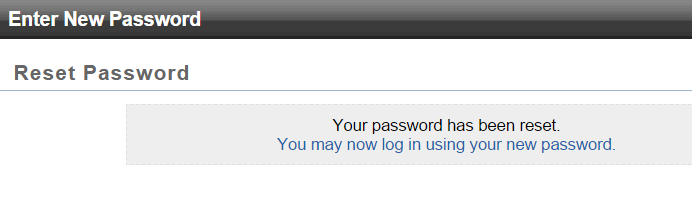 Once password requirements are met, you will be able to use this password for all future logins 

You can click the blue text to return to the login portal
41
Linking Individuals at the Agency to NTD Roles
Creating User accounts
42
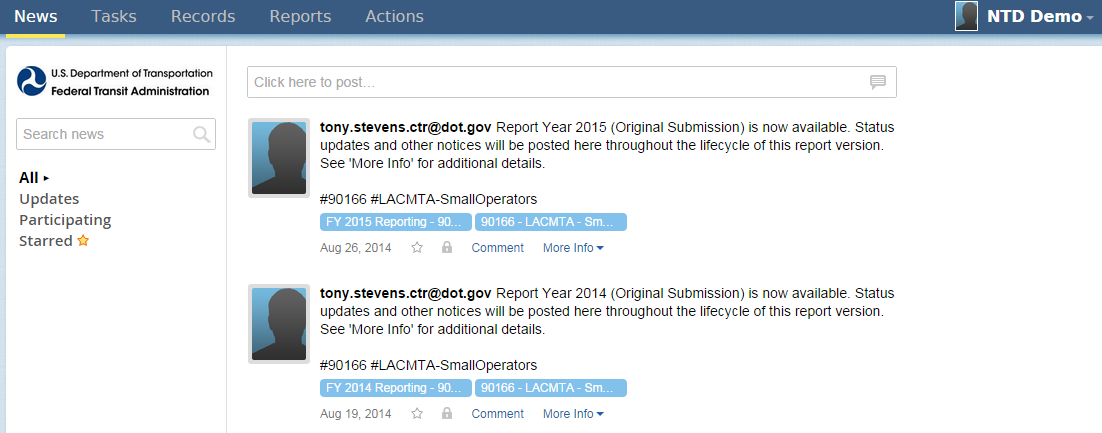 Step 1: Open the “Records” tab
43
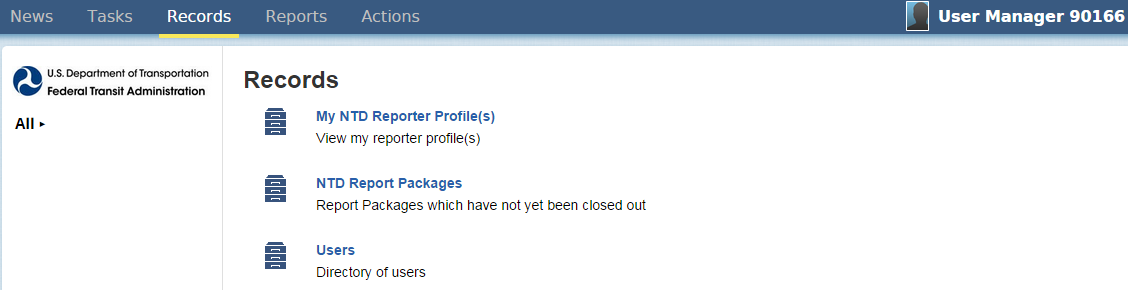 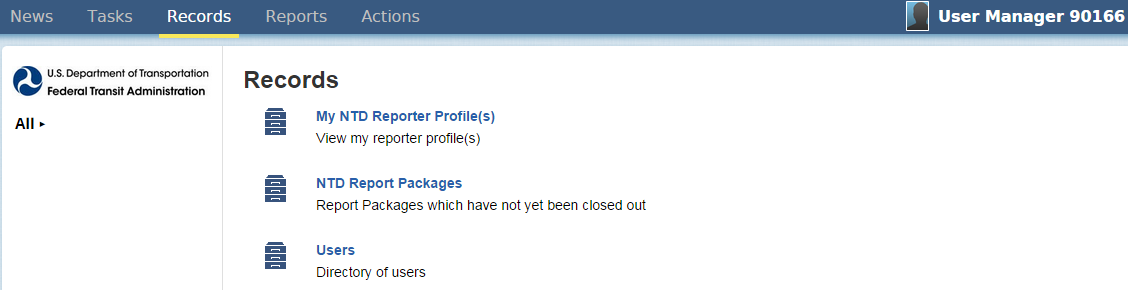 Step 2: Open “My NTD Reporter Profiles”
44
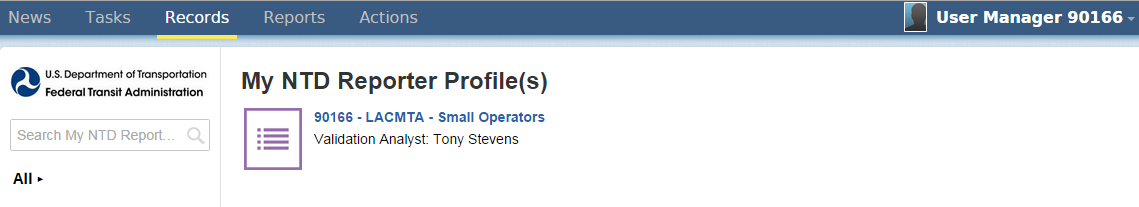 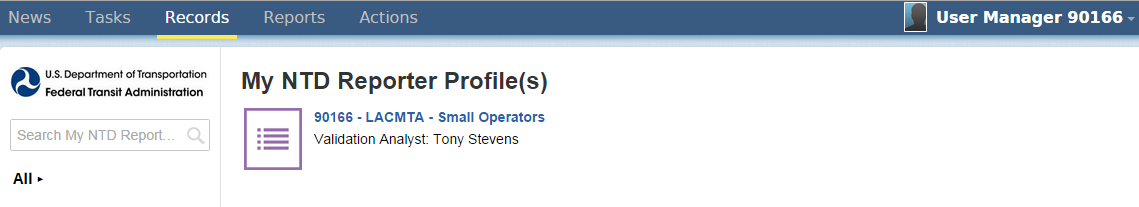 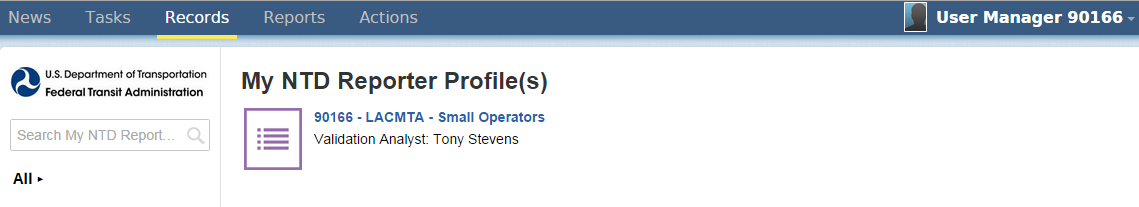 Step 3: Open your agency’s Profile
45
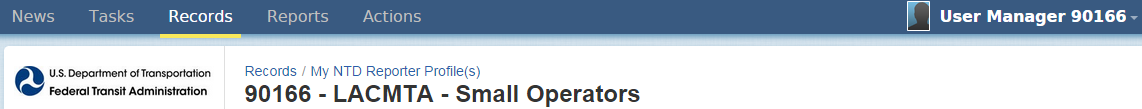 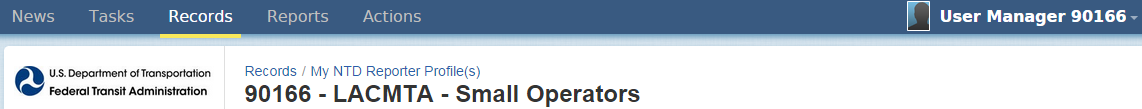 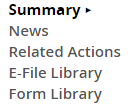 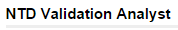 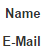 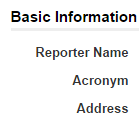 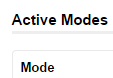 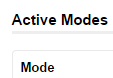 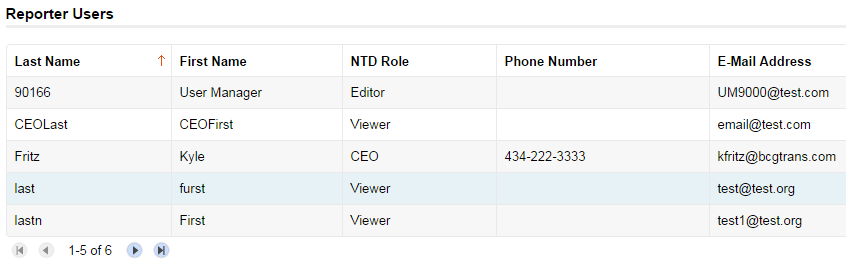 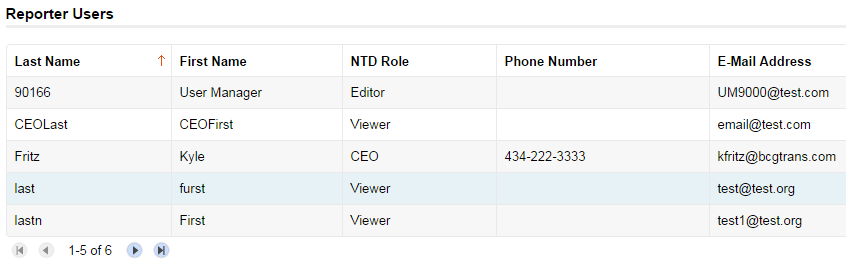 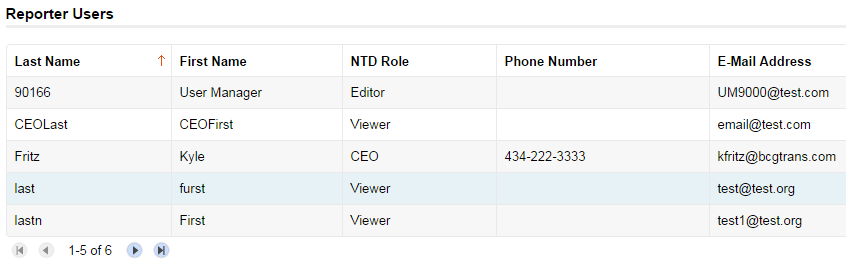 Step 4: Click “Related Actions” to fill out or edit forms.
46
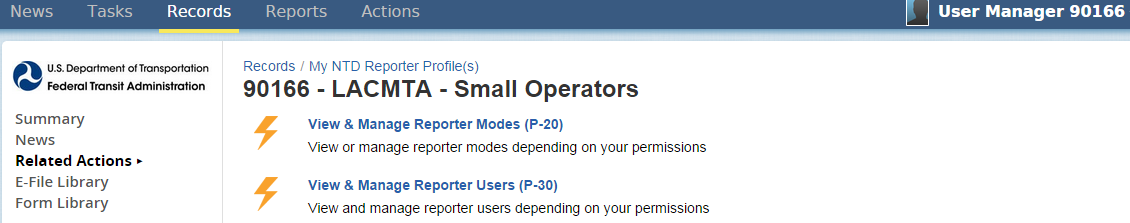 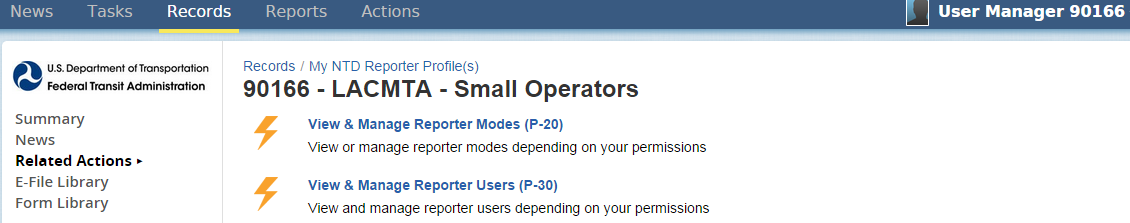 Step 5: Open the P-30 form to add other users
47
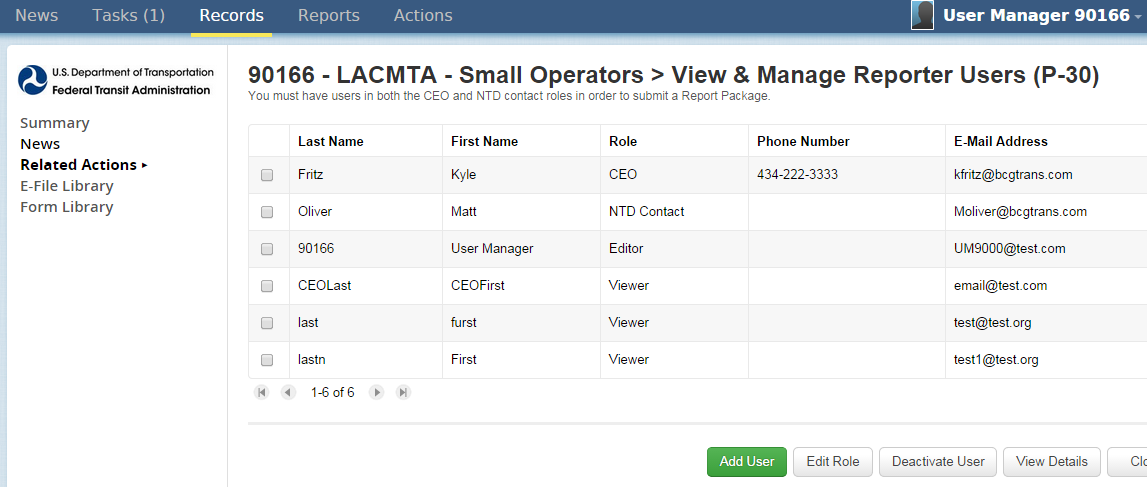 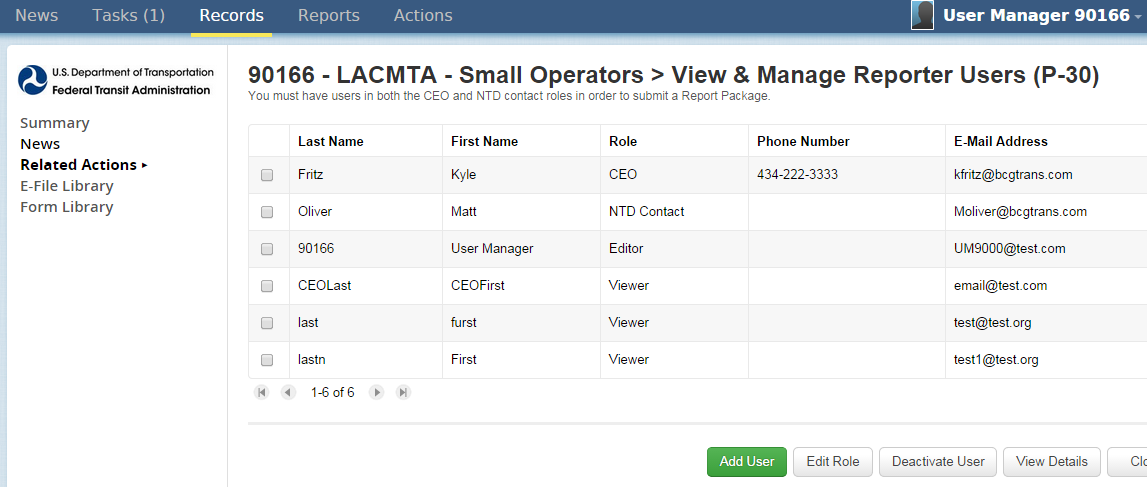 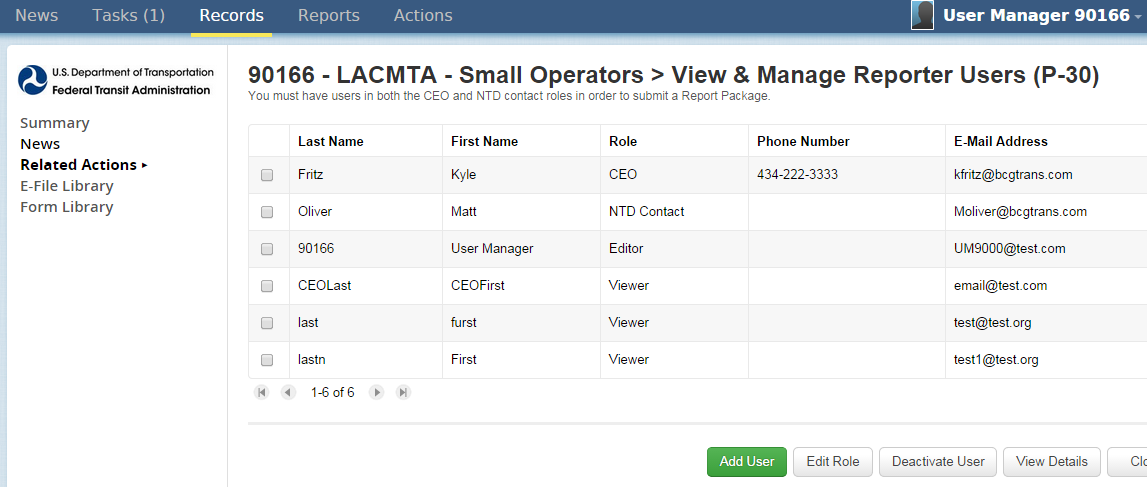 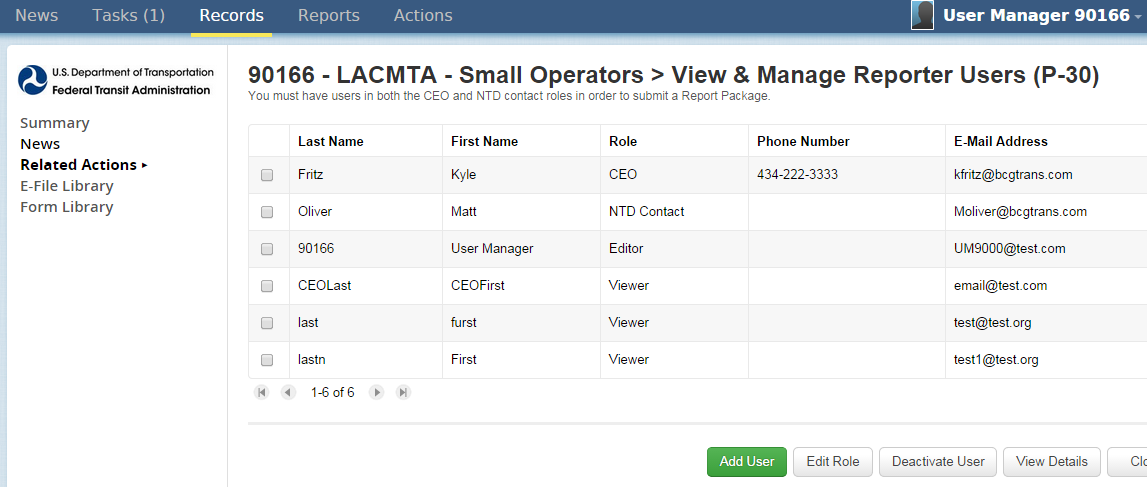 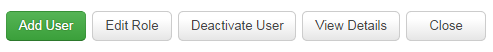 Step 6: Click “Add User”

User Managers will show here and the default role is “Viewer”
48
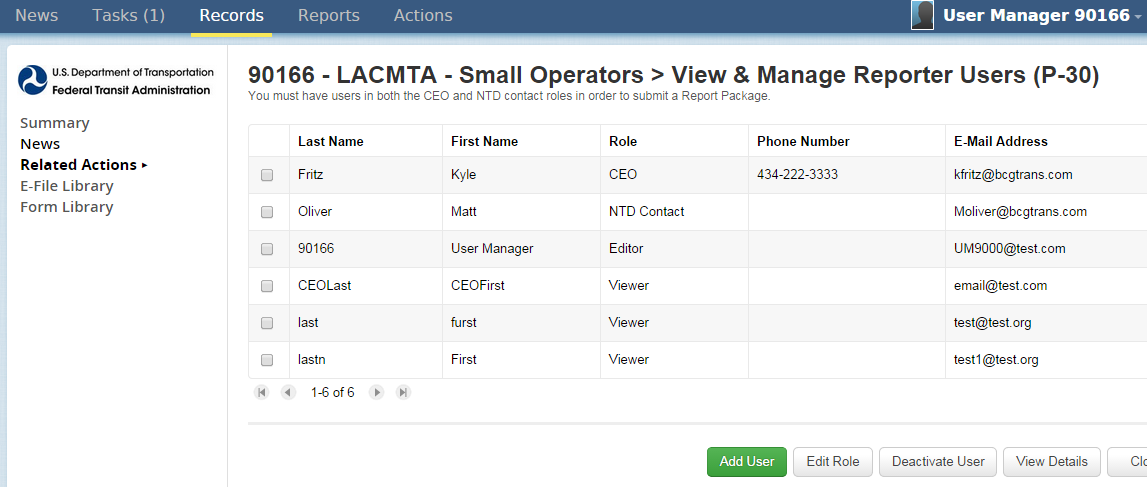 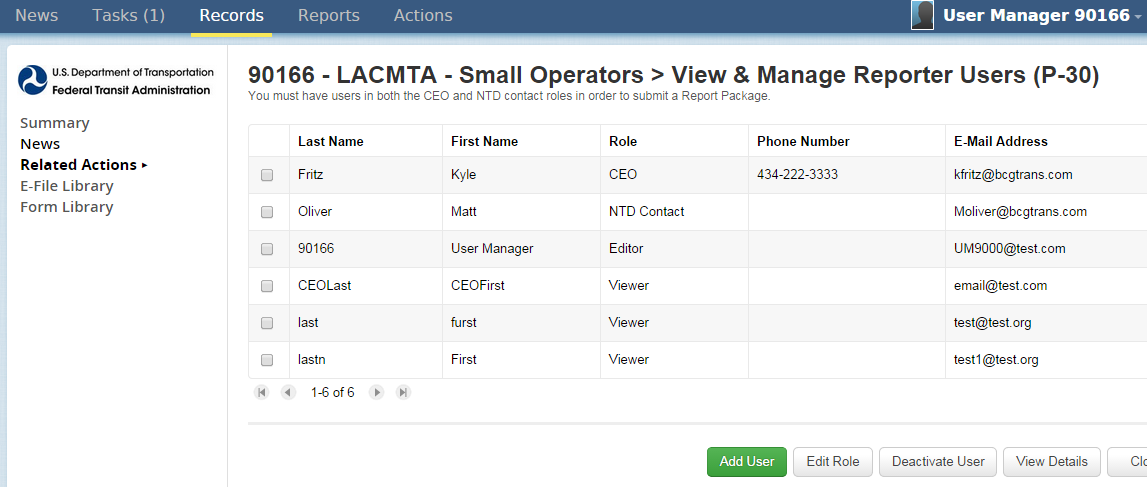 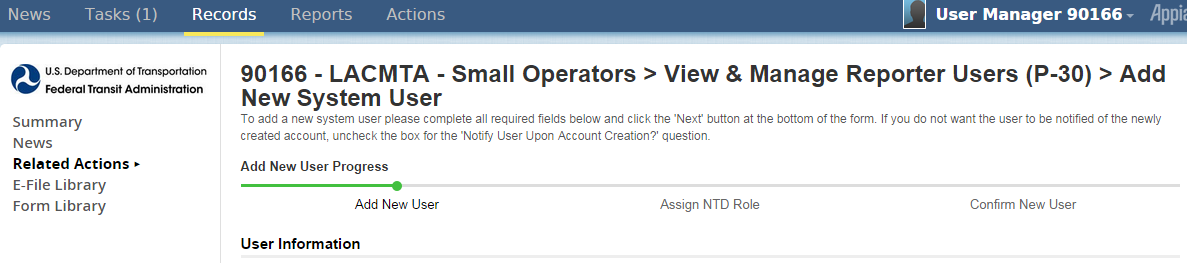 90166 – LACMTA – Small Operators > View & Manager Users (P-30) > Add New System User
To add a new system user please complete all required fields below and click the “Next” button at the bottom of the form. If you do not want the user to be notified of the newly created account, uncheck the box.
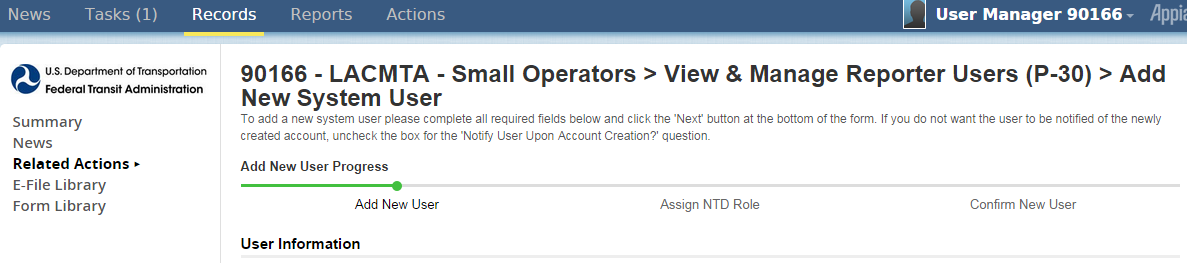 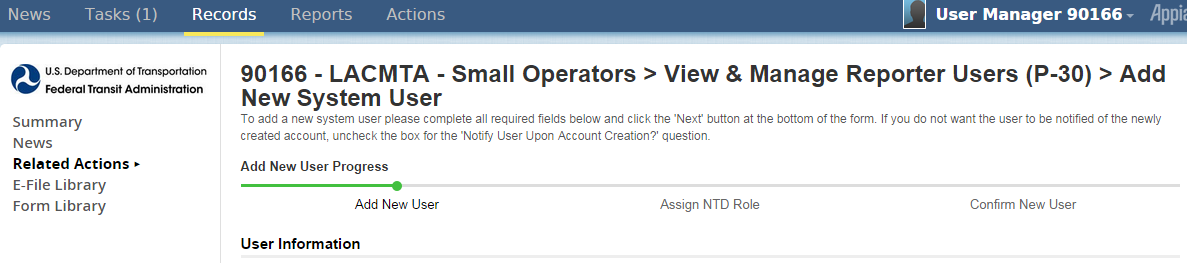 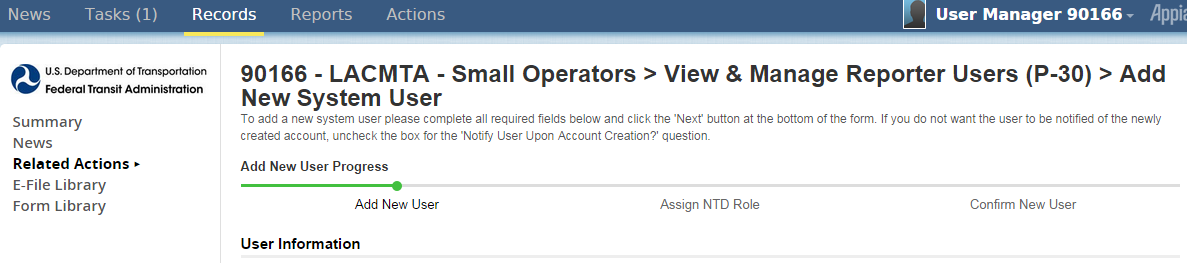 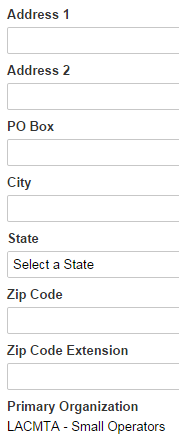 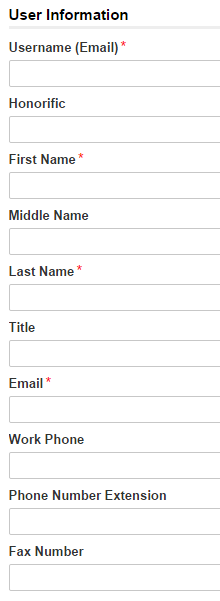 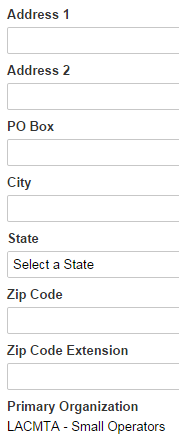 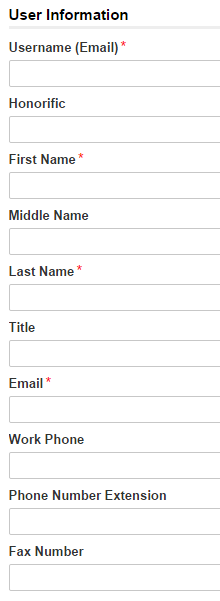 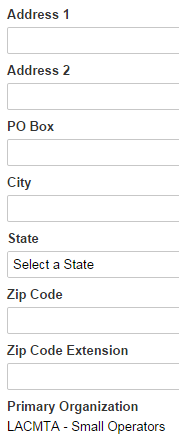 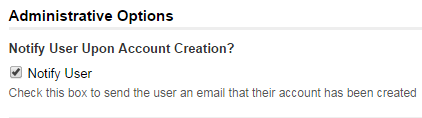 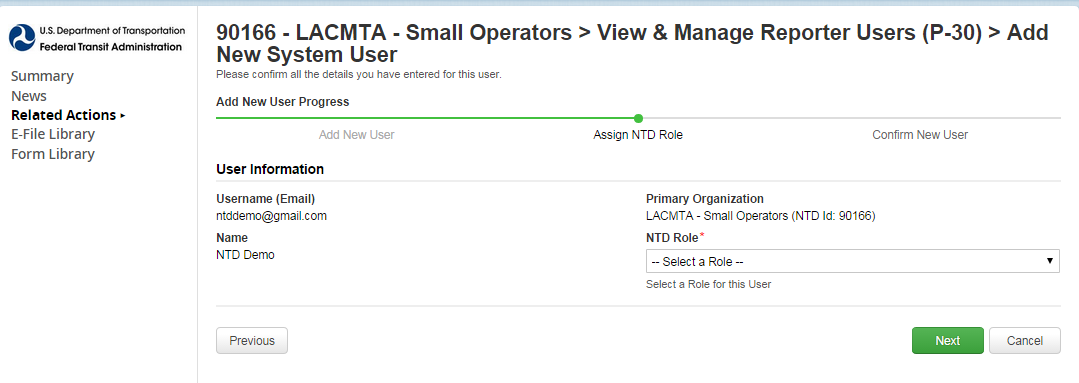 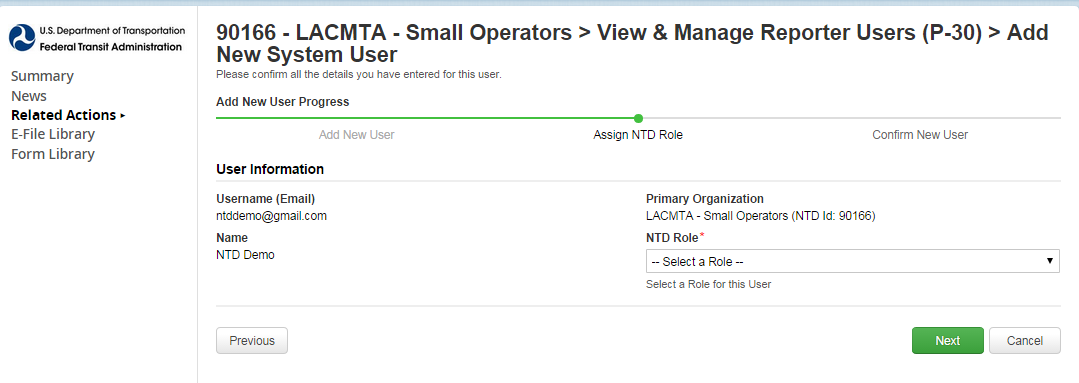 Step 7: Enter data
- Fields with a red asterisk are required fields
49
[Speaker Notes: The User Manager can have the email sent automatically, or new users can use the “Forgot Password” feature once their account has been created.

Please notice new navigation buttons.]
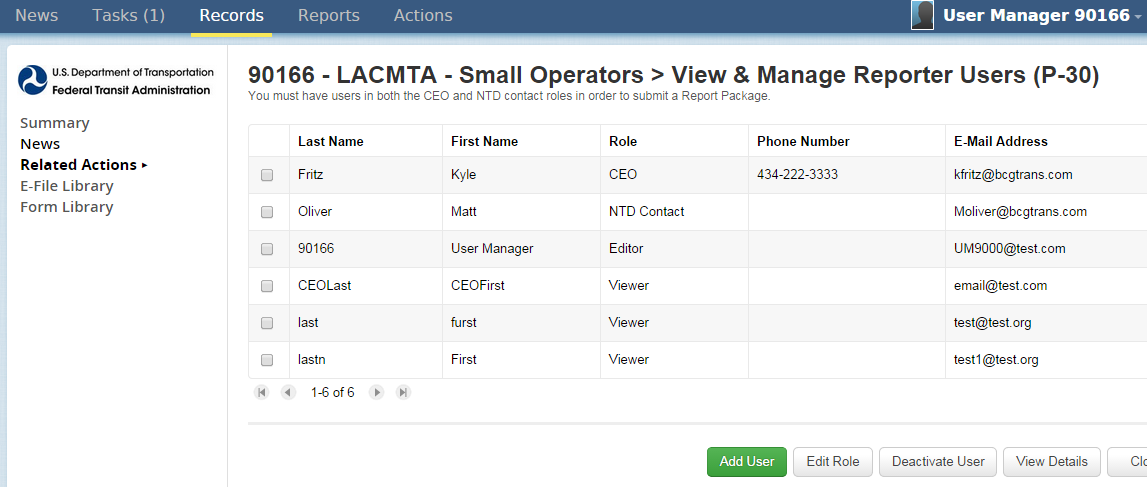 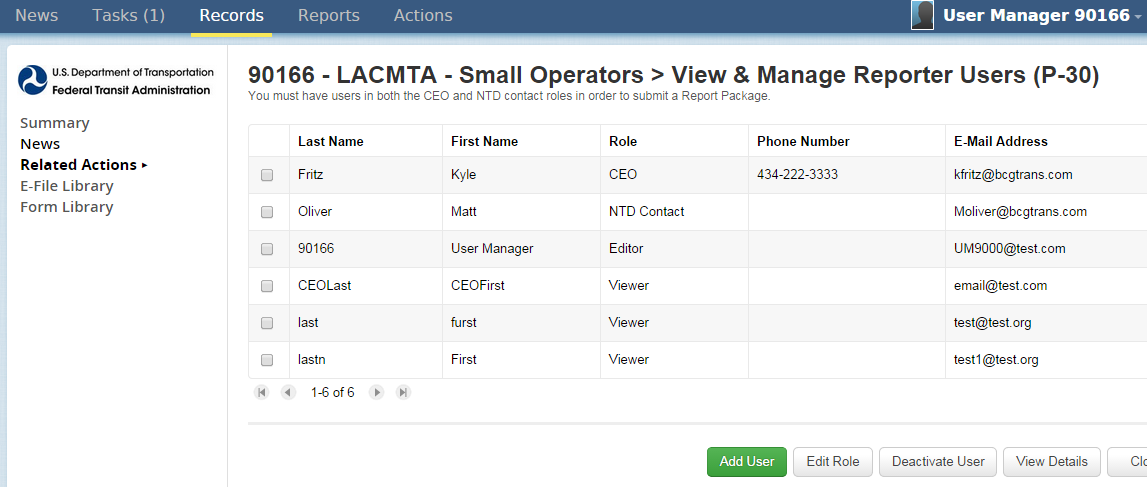 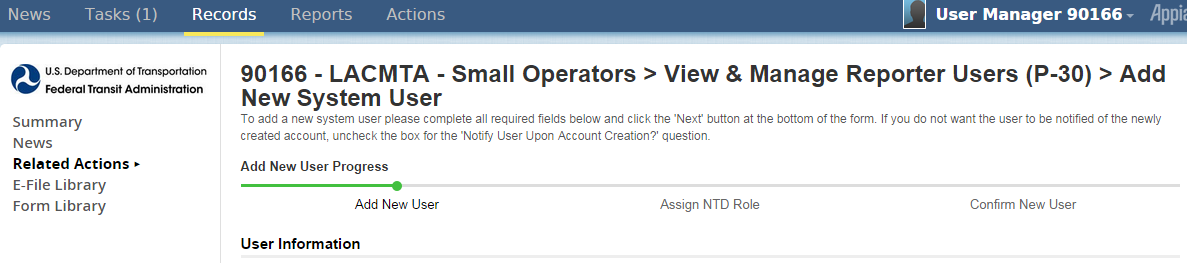 90166 – LACMTA – Small Operators > View & Manager Users (P-30) > Add New System User
To add a new system user please complete all required fields below and click the “Next” button at the bottom of the form. If you do not want the user to be notified of the newly created account, uncheck the box.
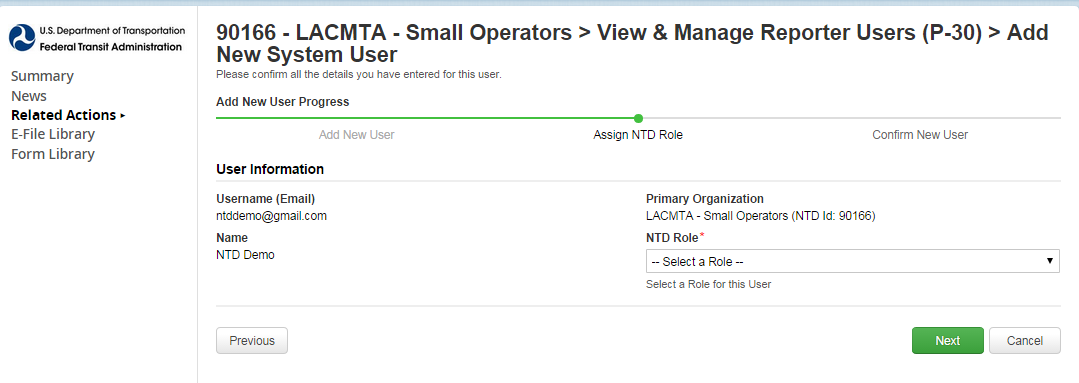 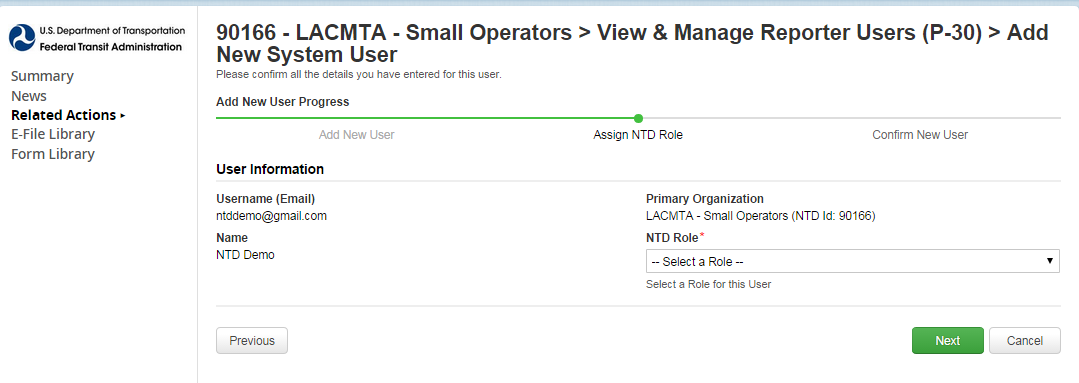 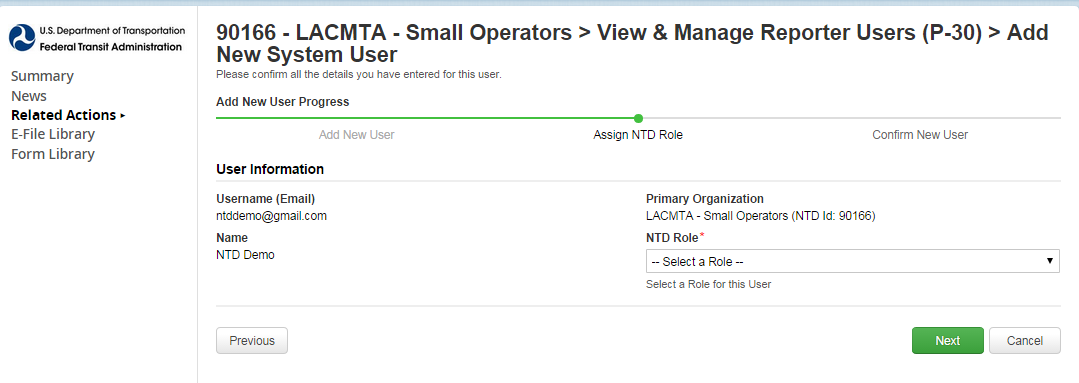 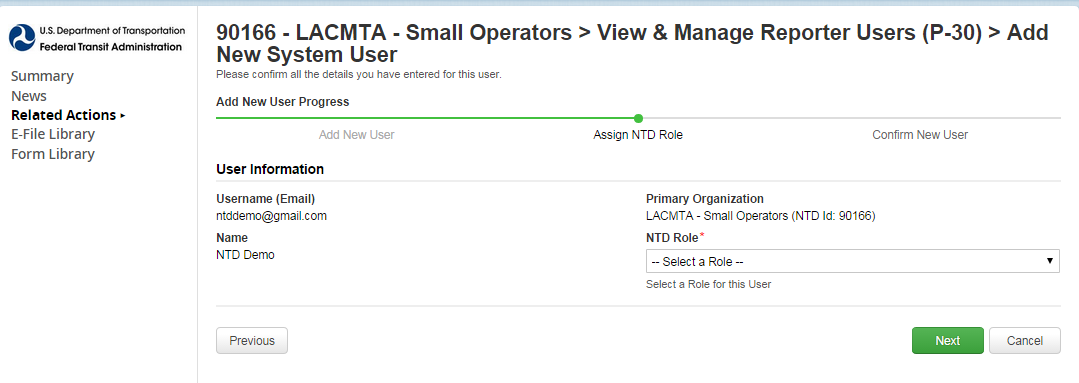 Step 8: Select NTD User Role from drop down and click “Next”
50
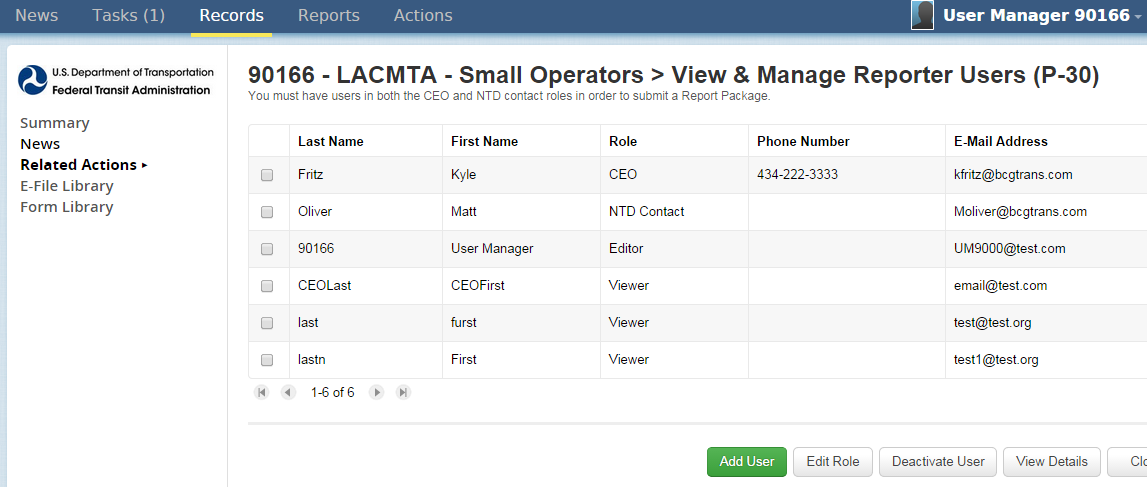 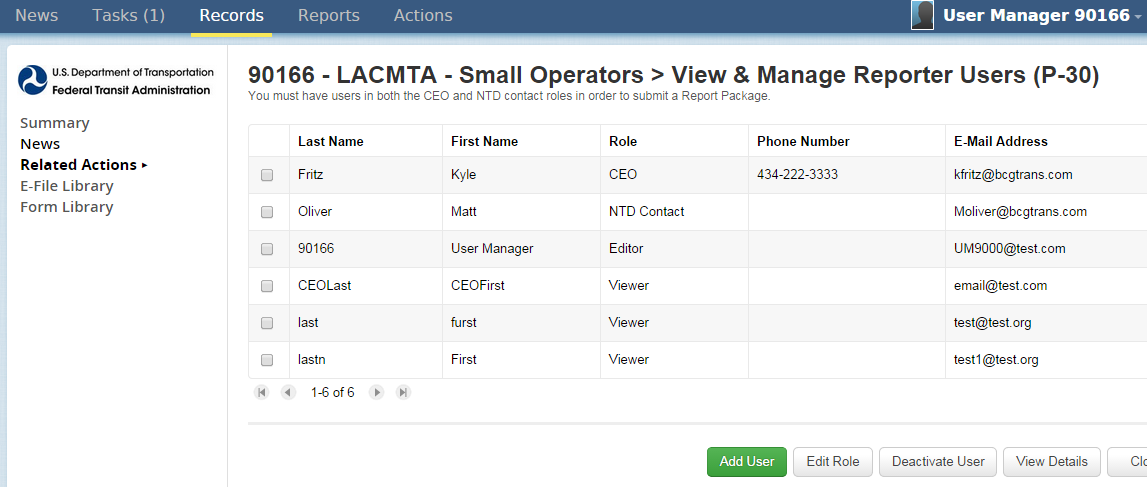 90166 – LACMTA – Small Operators > View & Manager Users (P-30) > Add New System User
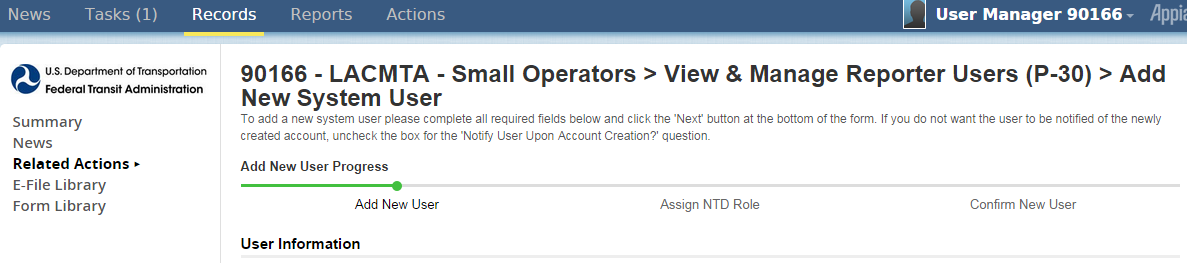 To add a new system user please complete all required fields below and click the “Next” button at the bottom of the form. If you do not want the user to be notified of the newly created account, uncheck the box.
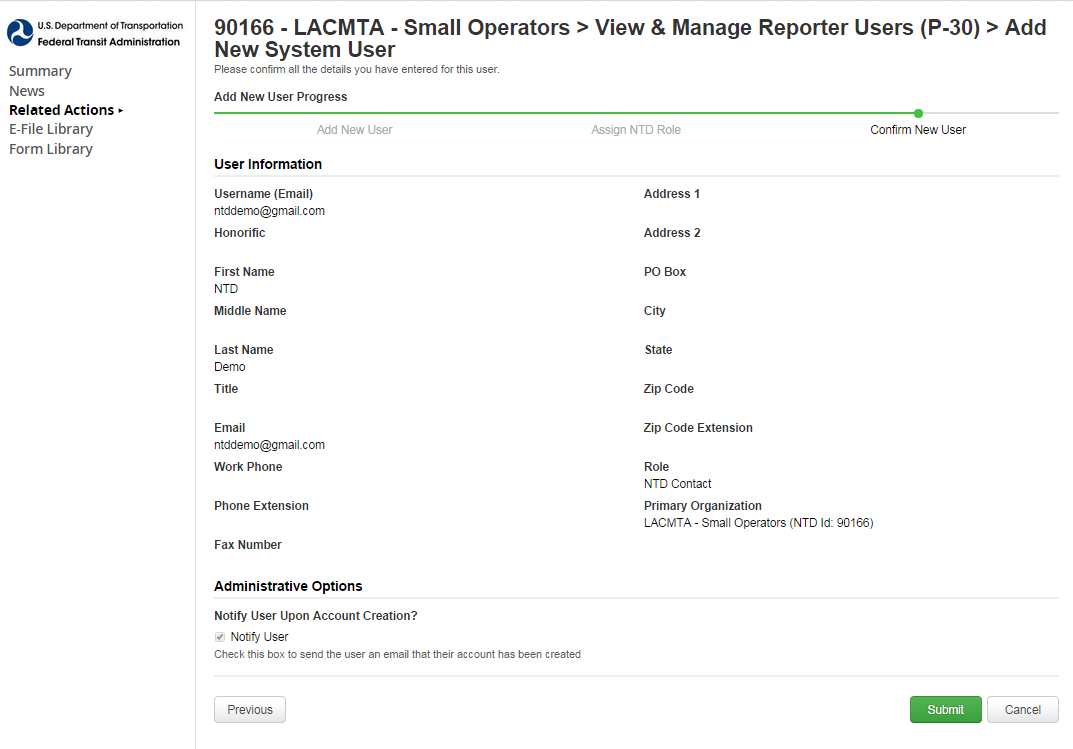 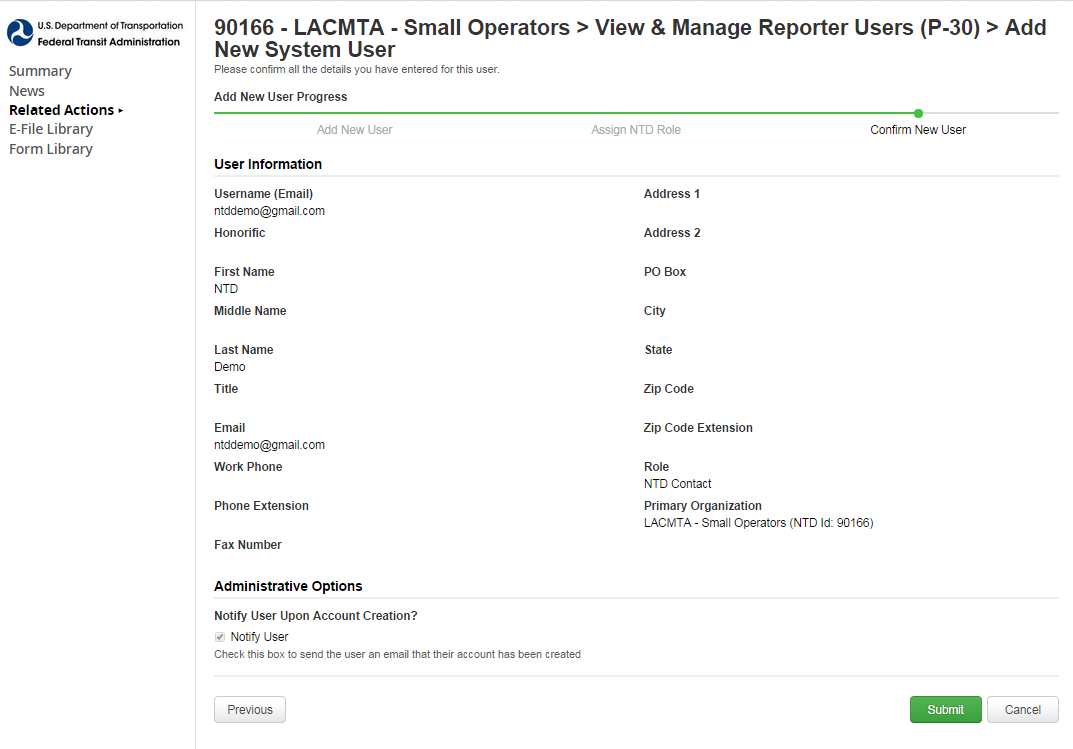 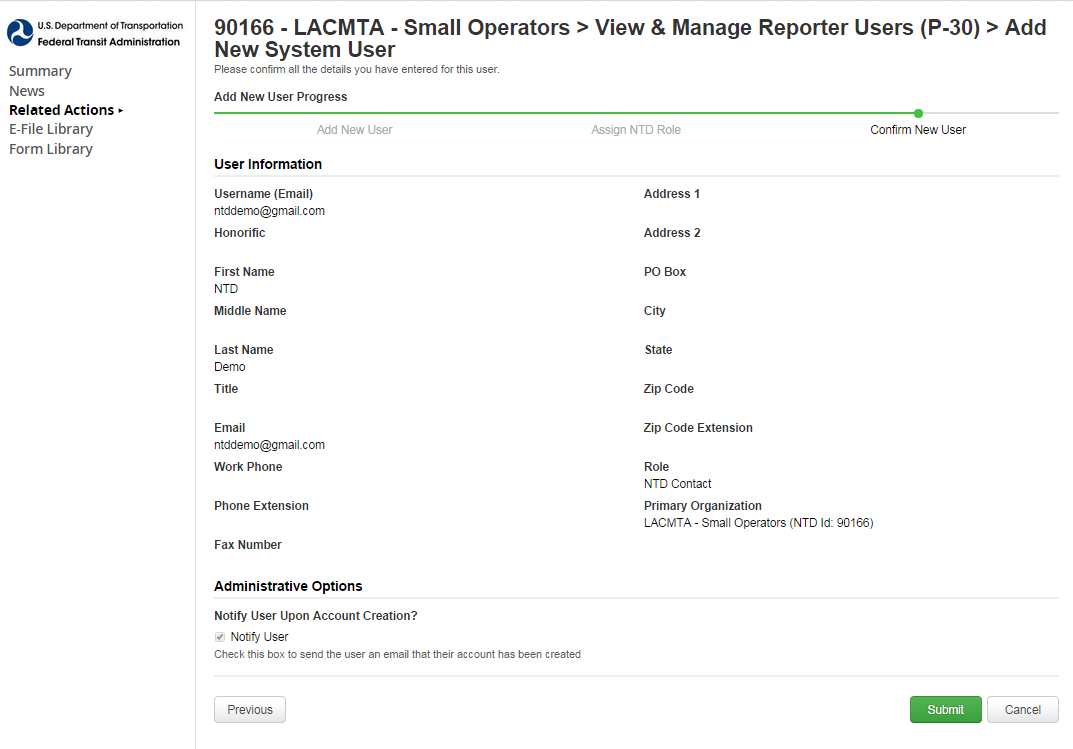 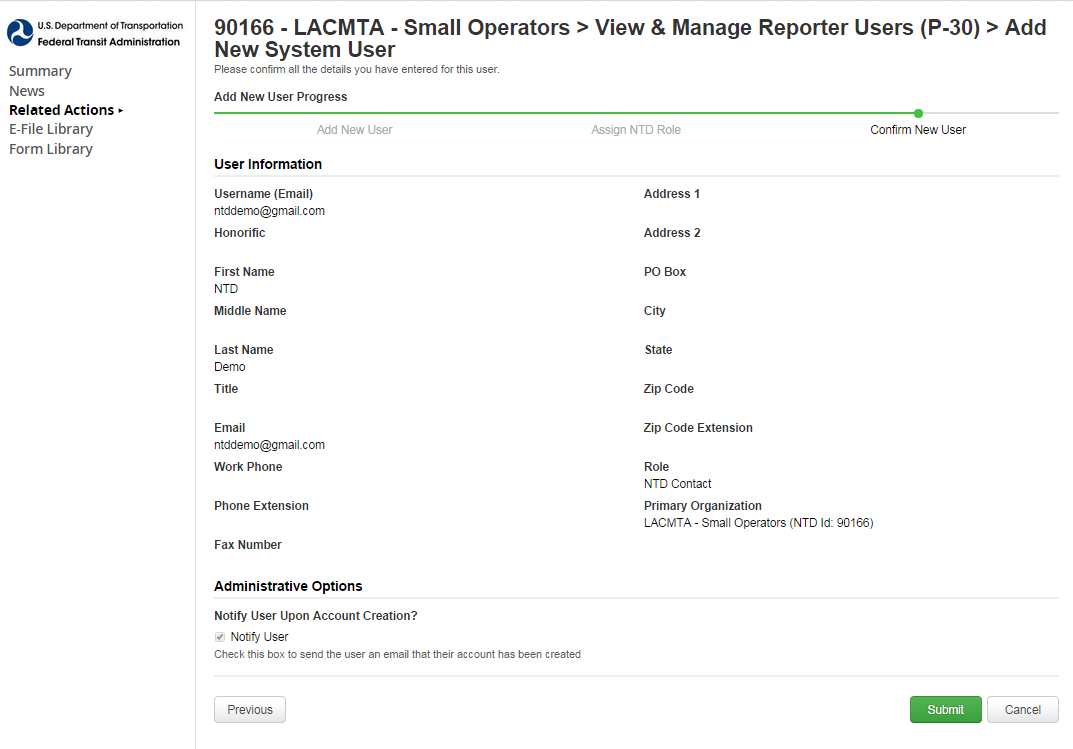 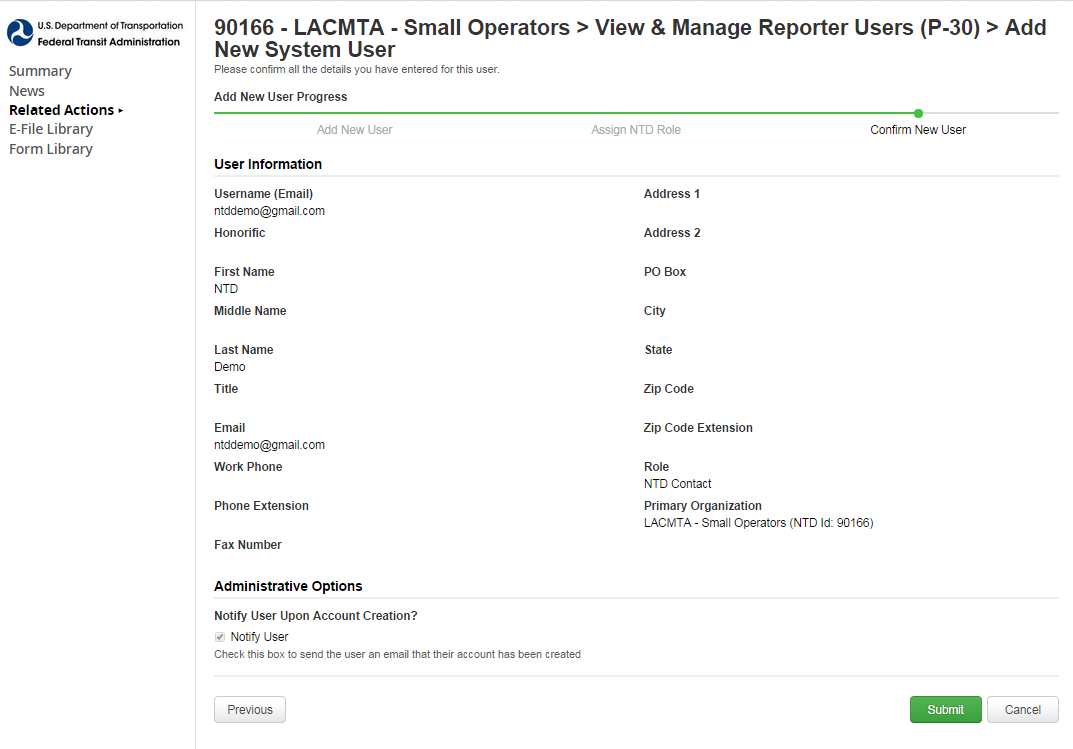 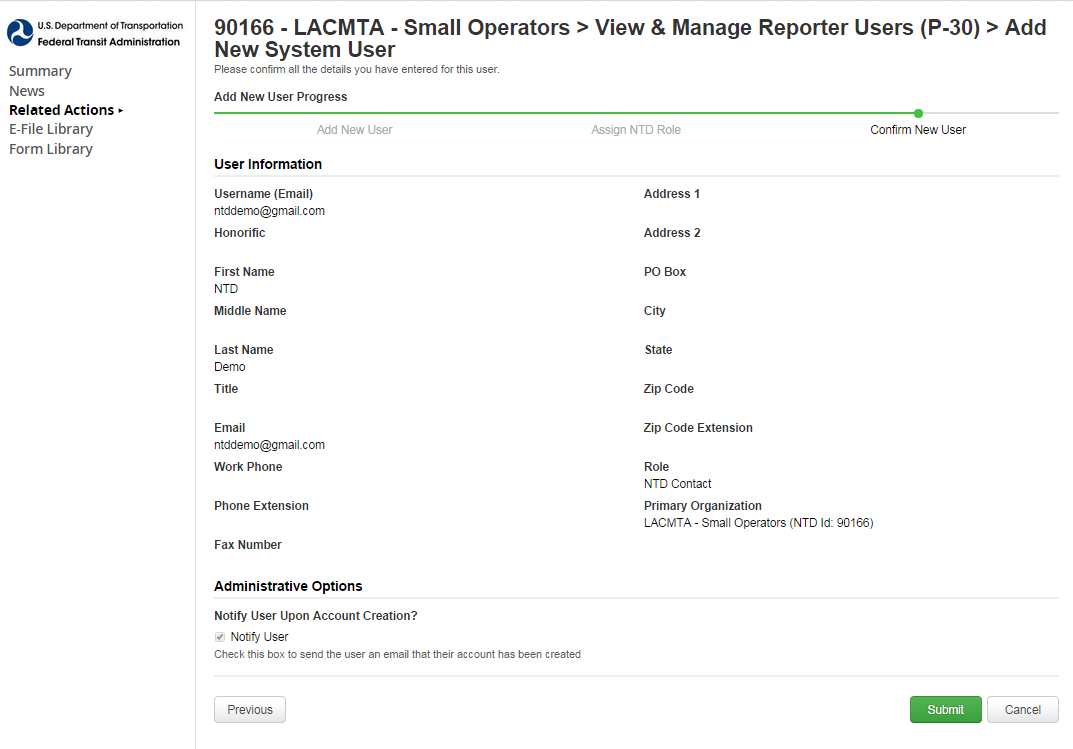 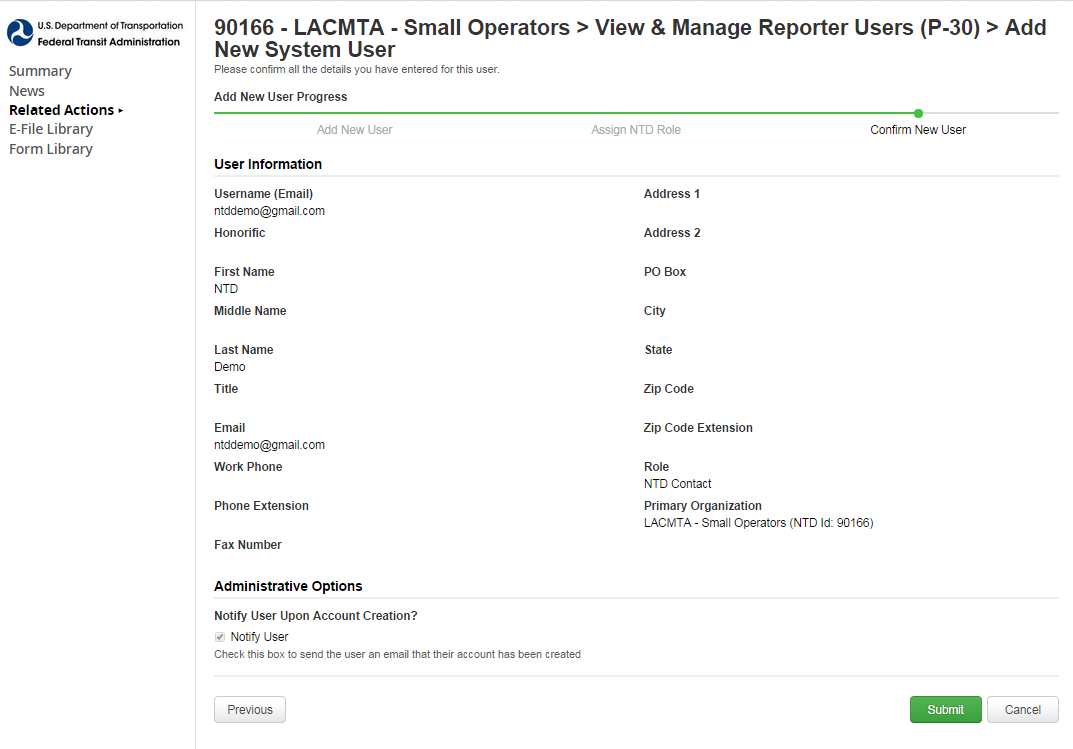 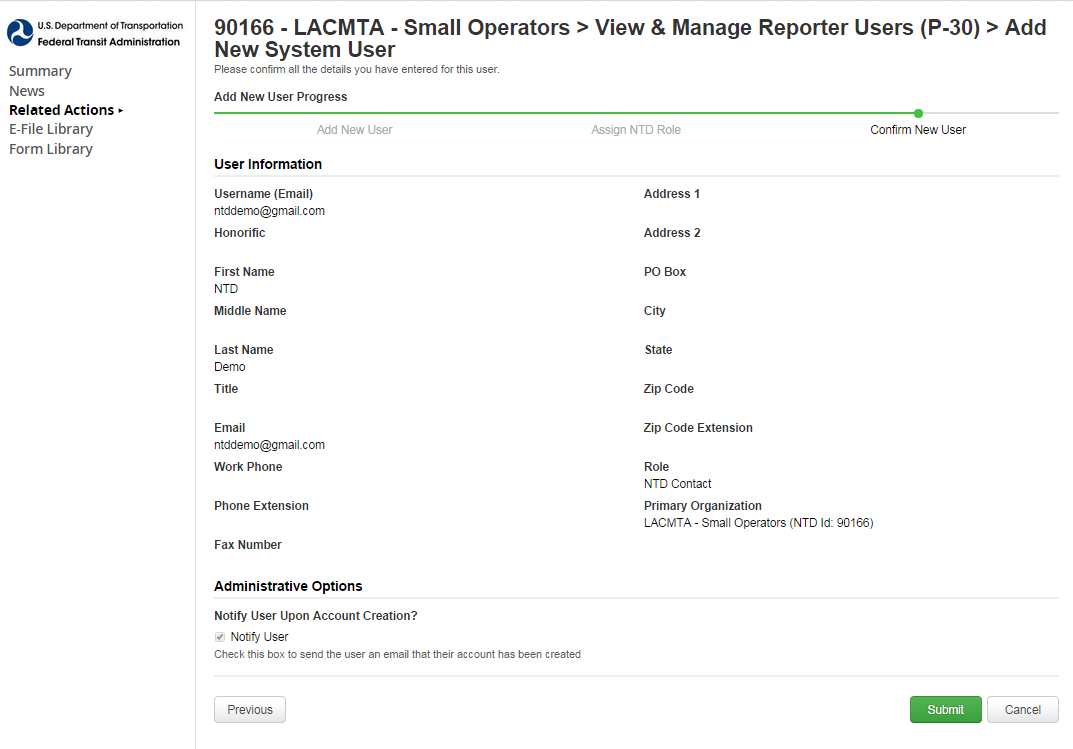 Step 9: Click “Submit”
51
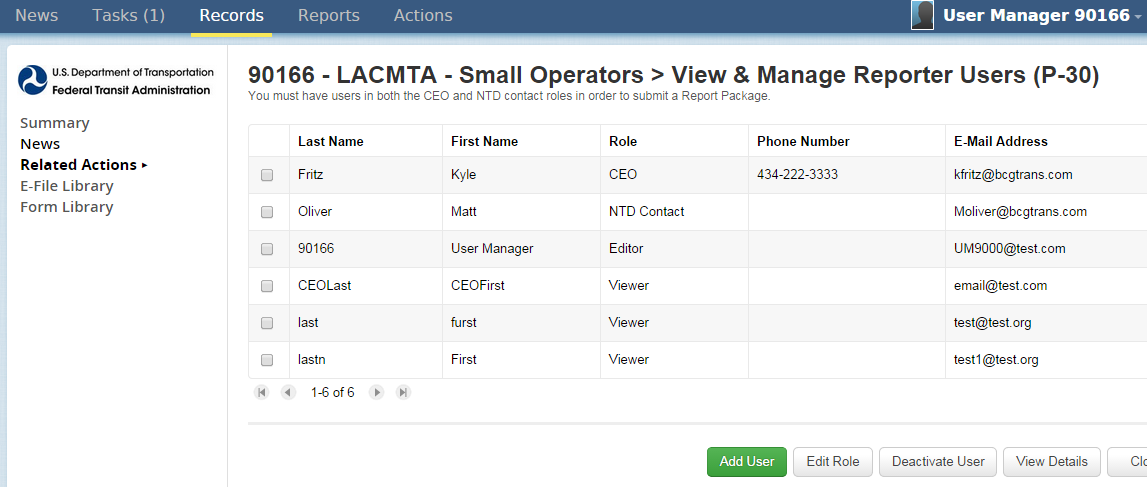 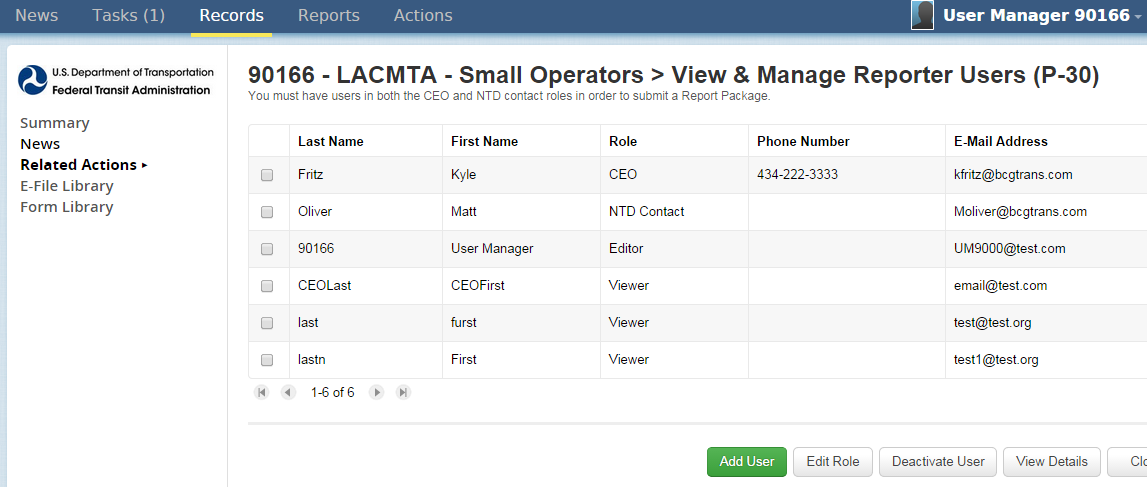 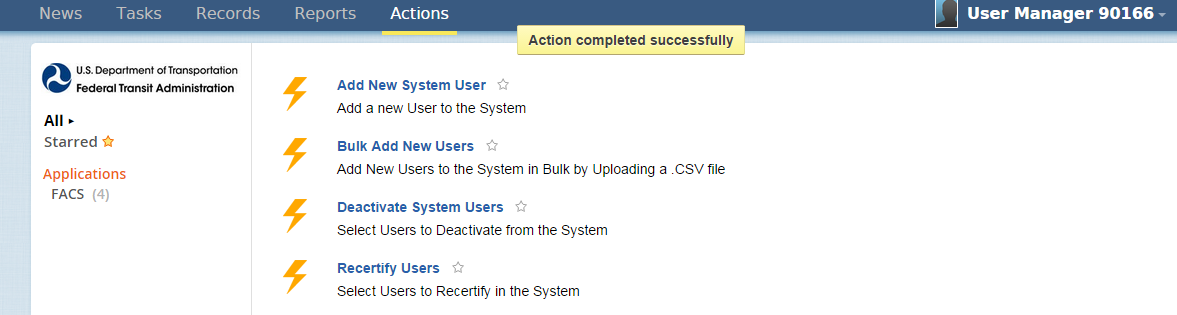 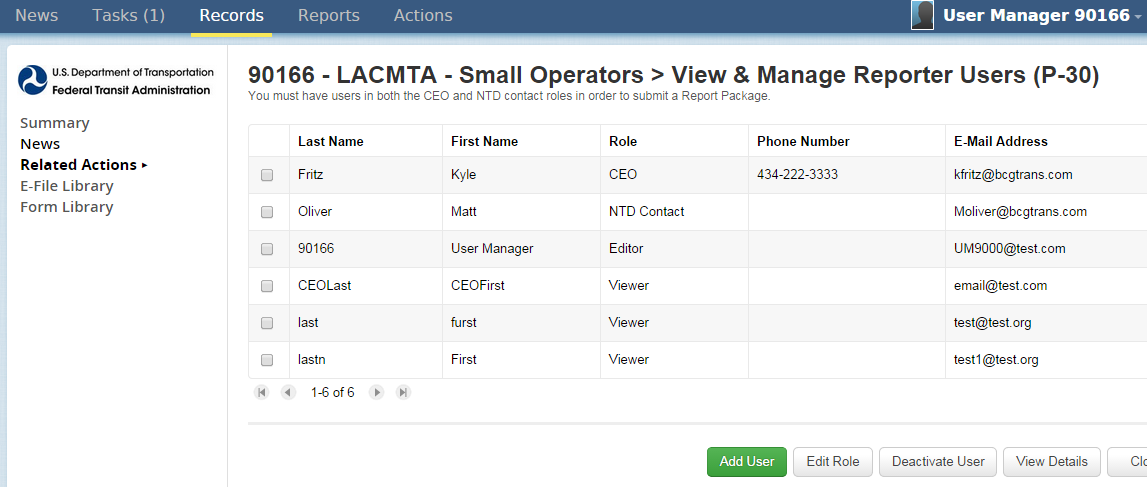 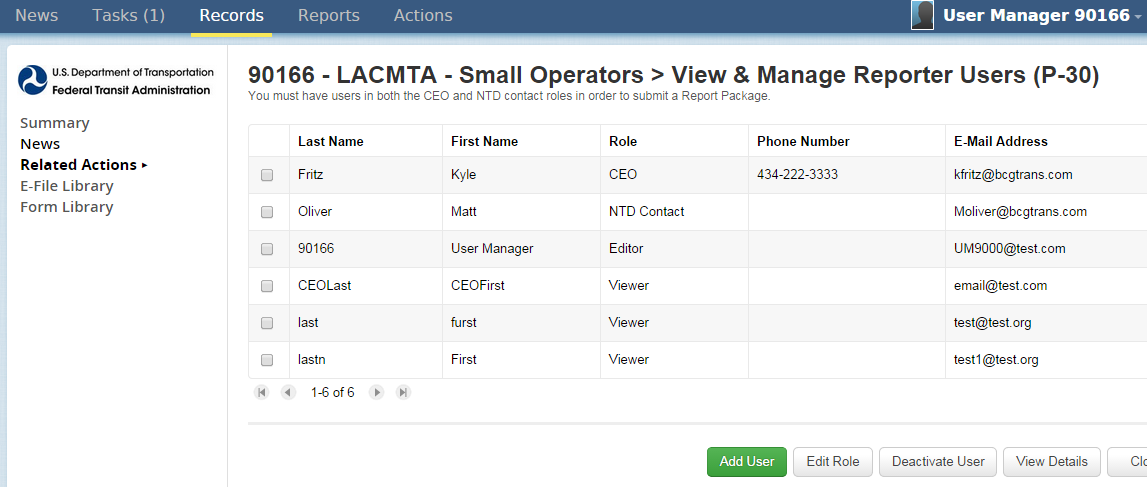 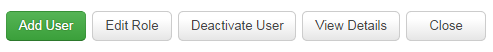 Newly created Users will need to follow the “Forgot Password” protocol 


Repeat the process to assign remaining roles
52
Update Contact Information and Subrecipients
2014 Report Year Kick off
www.ntdprogram.gov
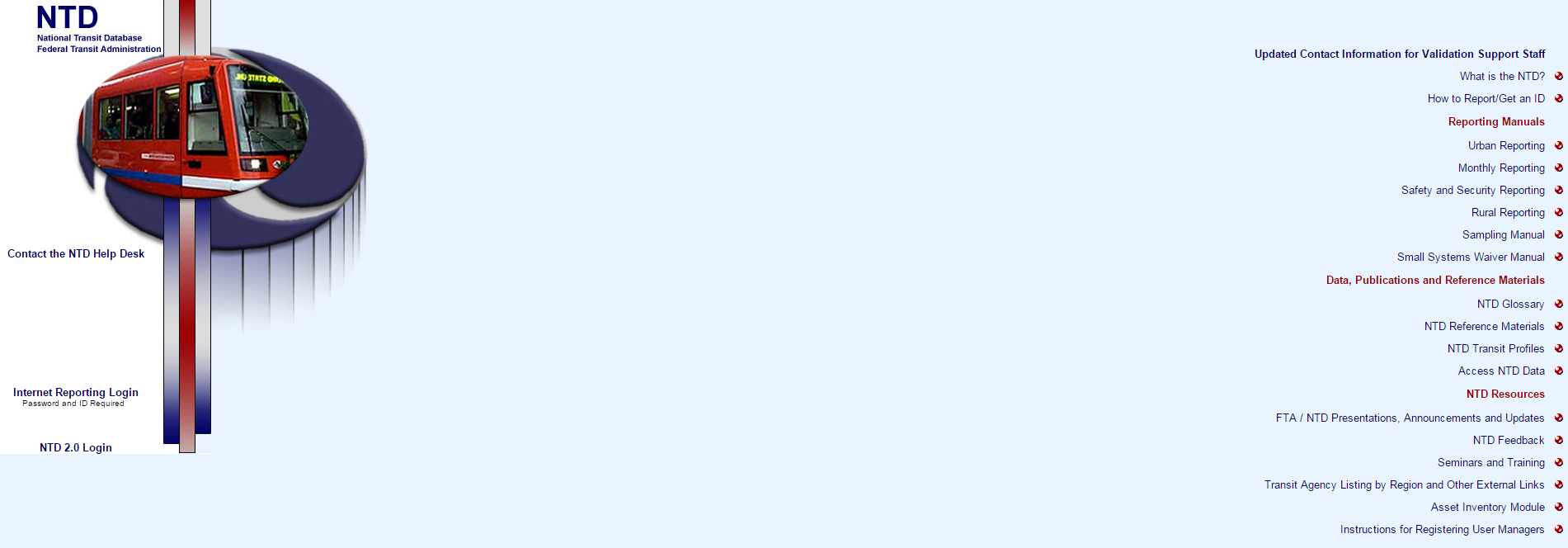 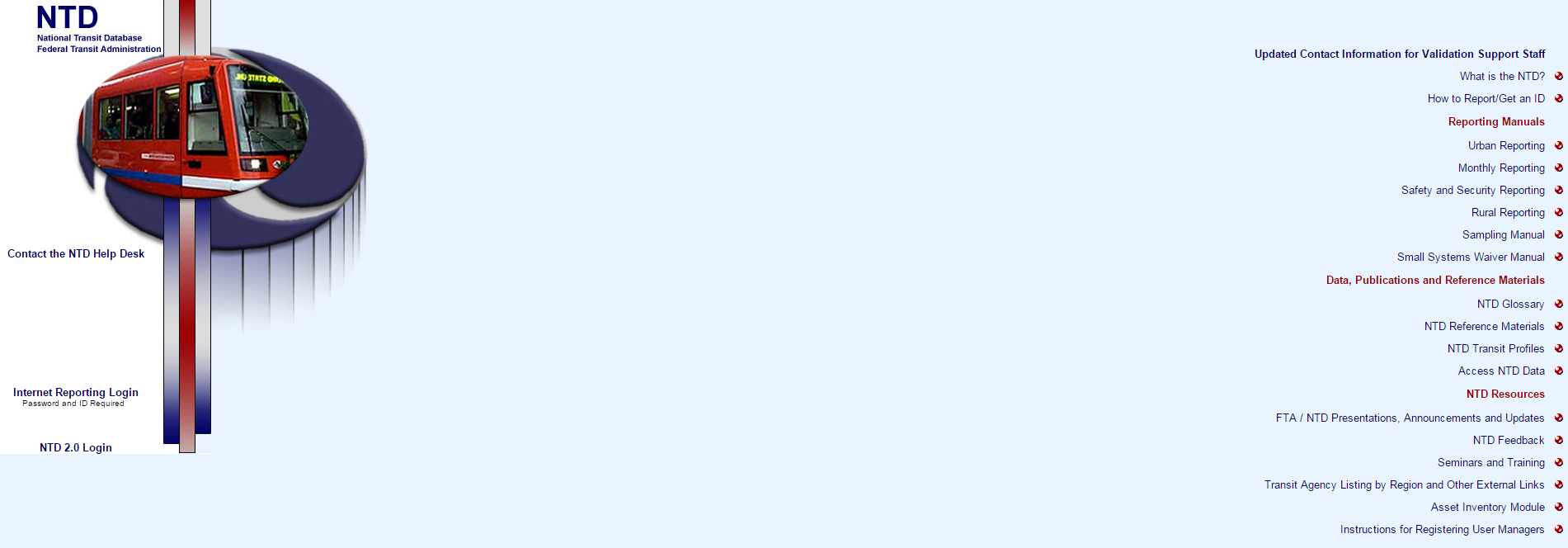 Click “NTD 2.0 Login”
Logging in as the CEO/NTD Contact
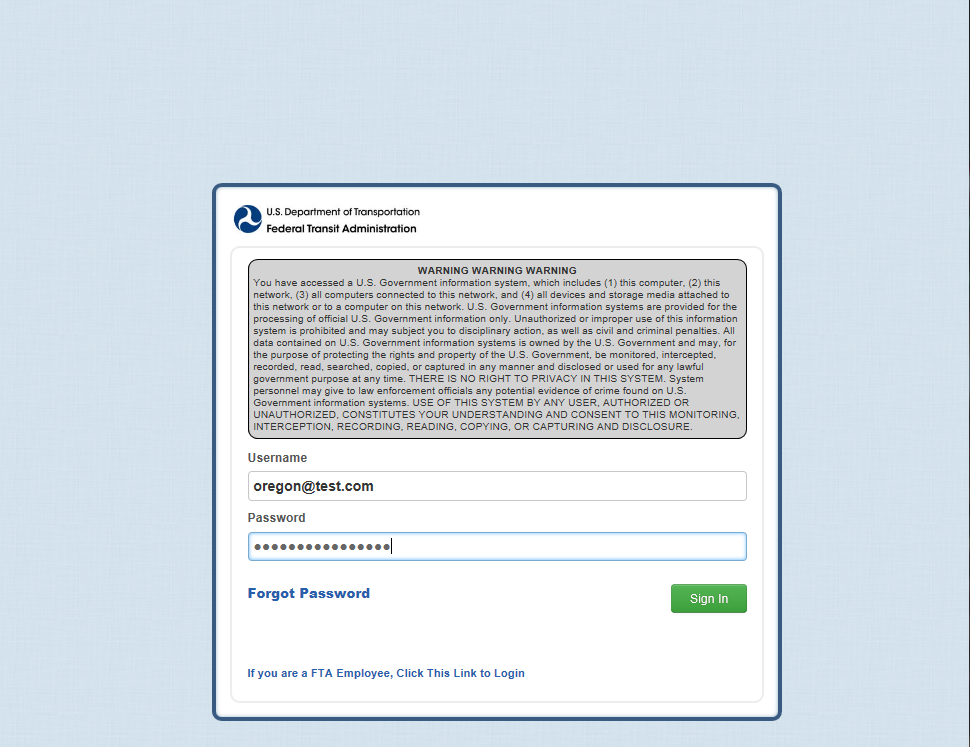 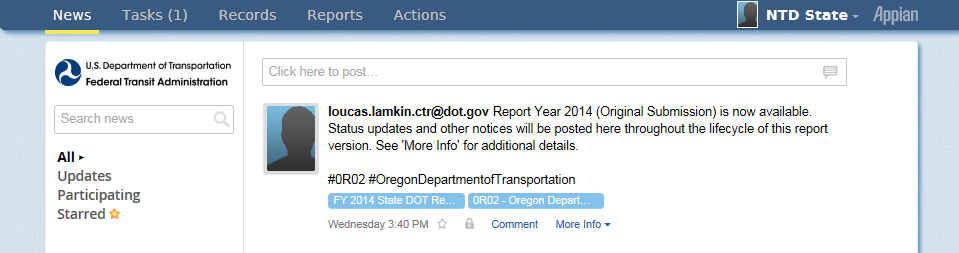 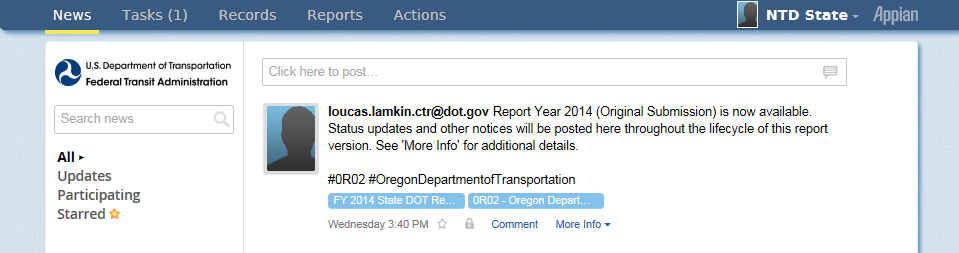 Once in, open “Tasks”
56
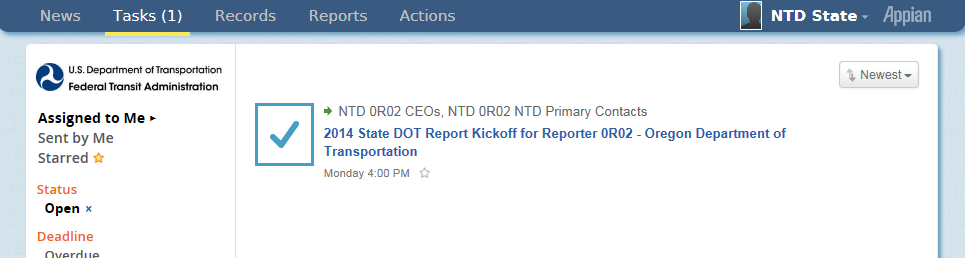 Open the Report Year Kick Off (RYKO) task
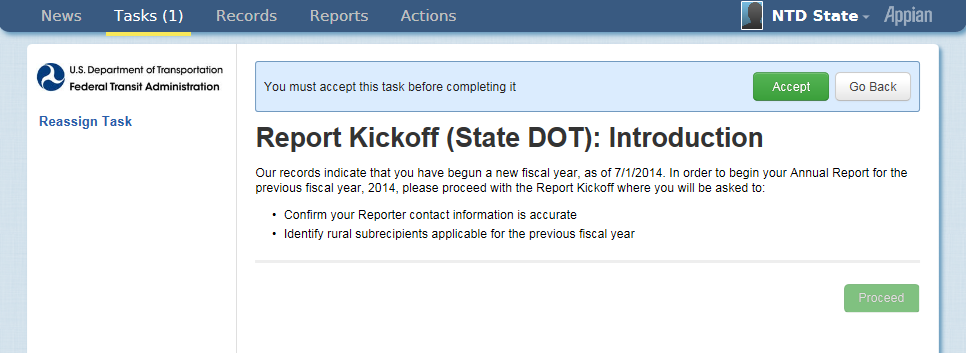 The CEO or NTD Contact must accept this task.
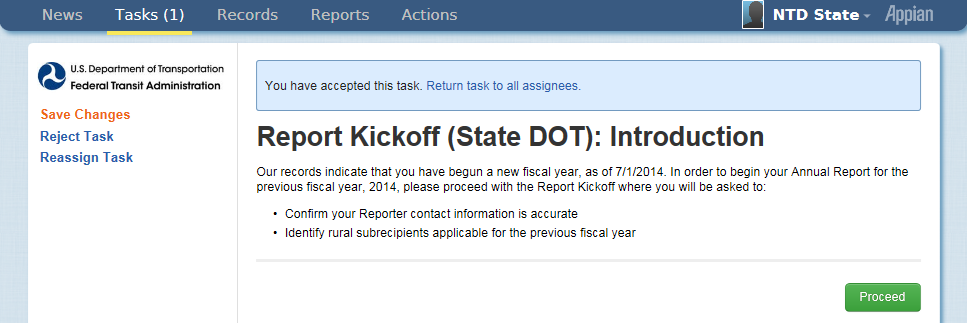 Users are given the opportunity to return the “task” to other users before proceeding
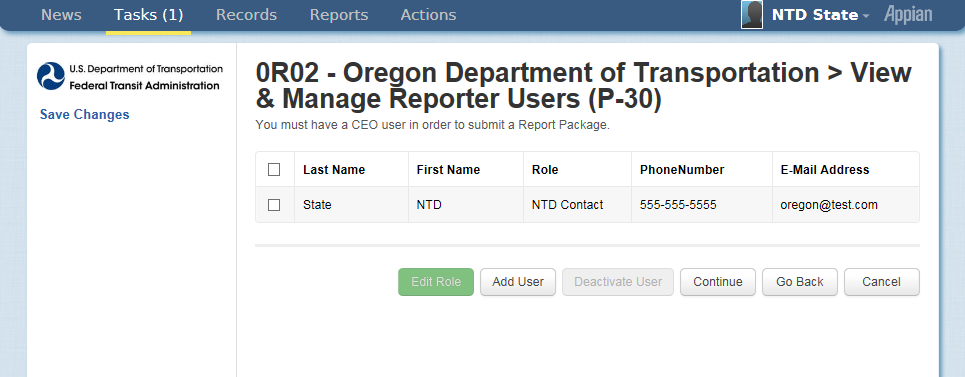 Step 1: Update Users
The CEO/NTD Contact can change user roles
Only the UM can add new users
[Speaker Notes: Step 1 RYKO - d]
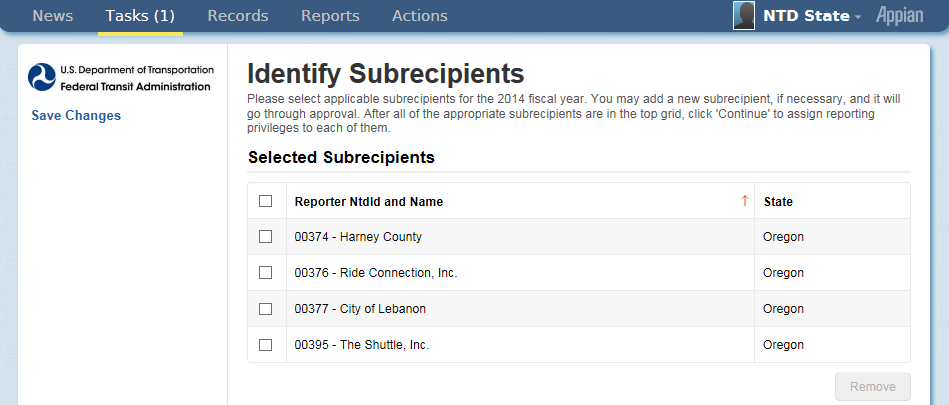 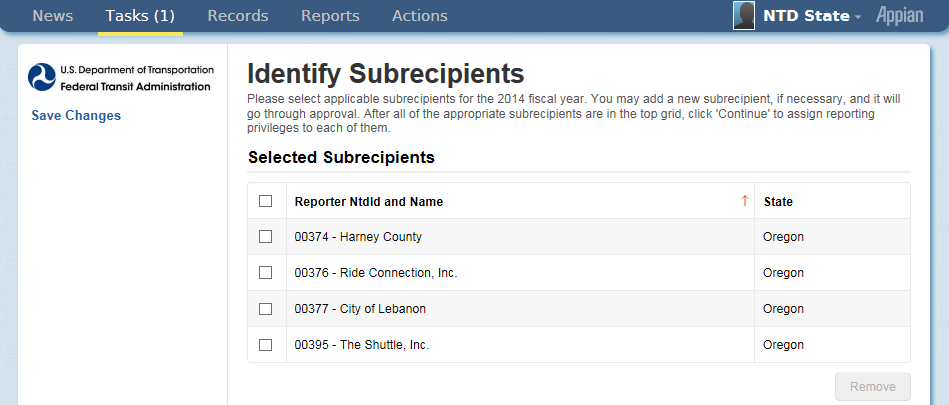 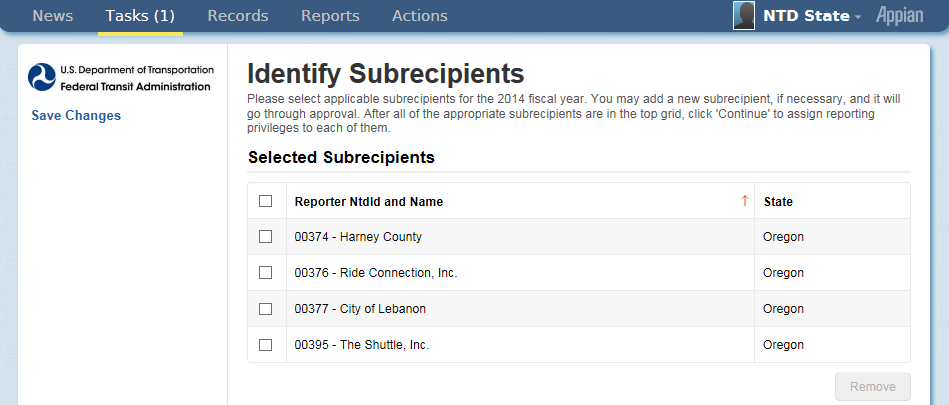 Step 2: Identify Subrecipients
Subrecipients from RY2013 are pre-loaded. Please verify this list
New subrecipients can be added from a list of existing agency profiles
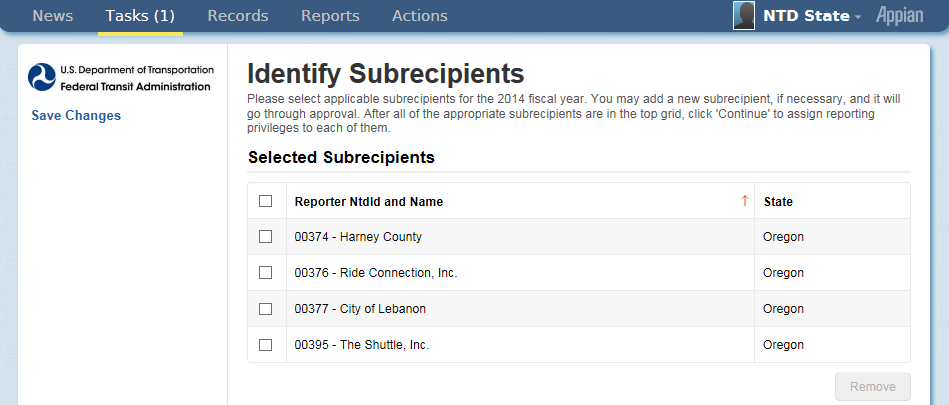 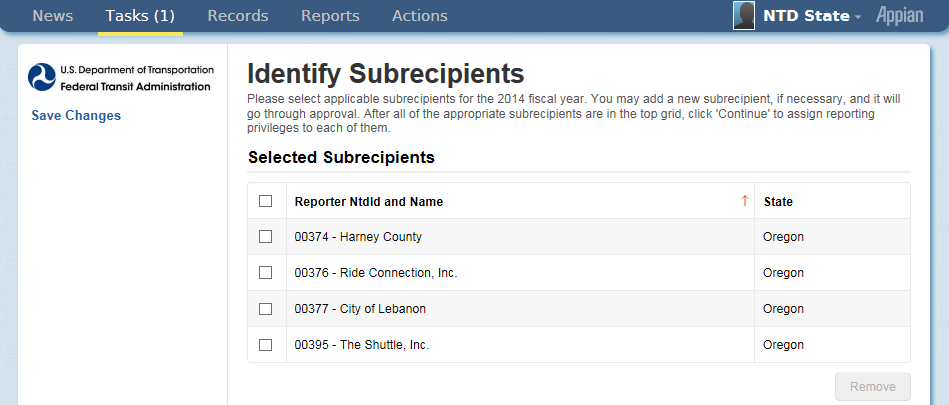 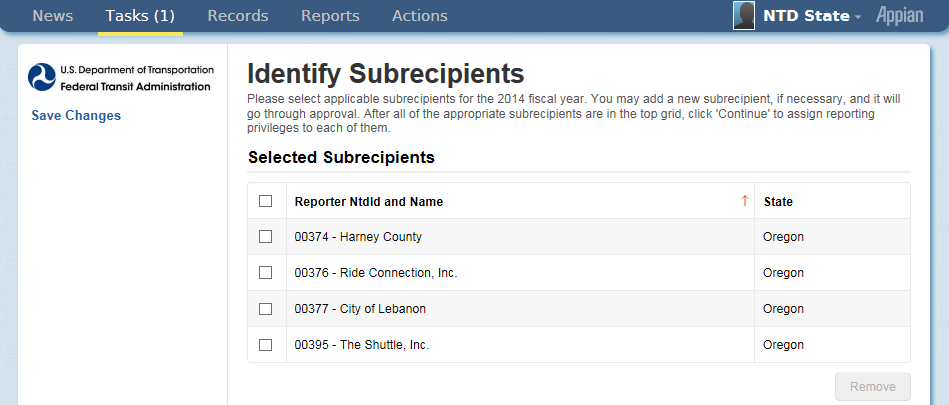 Step 2: Identify Subrecipients
If an agency does not have a profile, you can add them manually. 
All manually created subrecipients must be approved by your Analyst before the subrecipient’s records are available to you. The Analyst is notified automatically by the system.
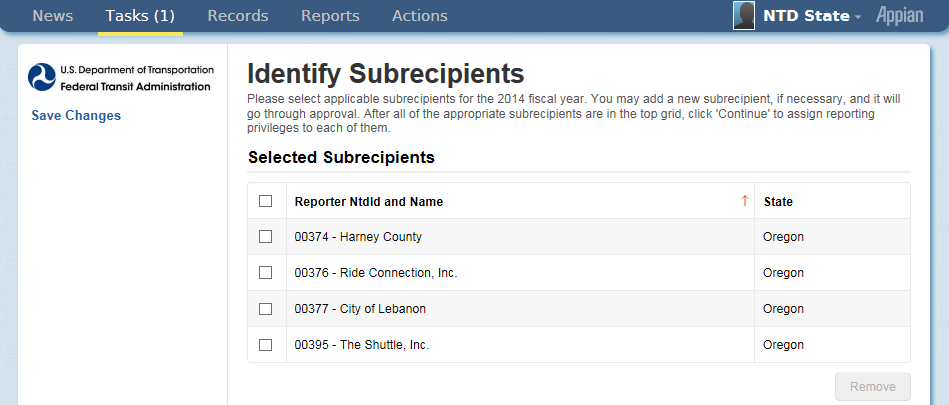 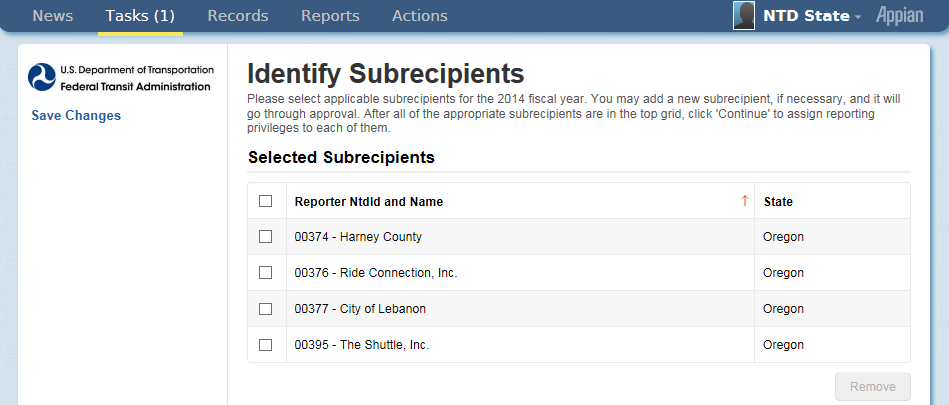 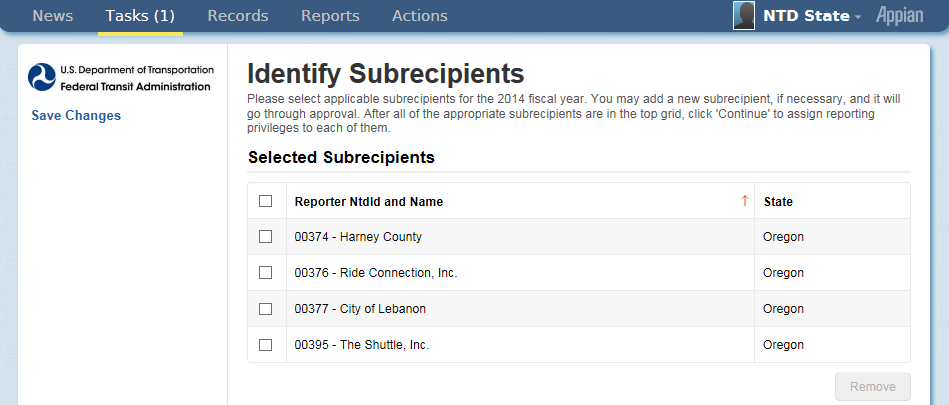 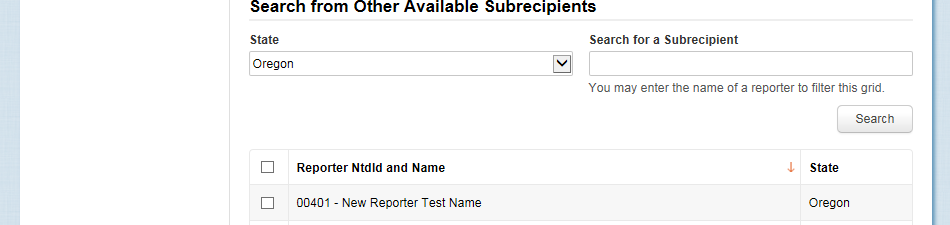 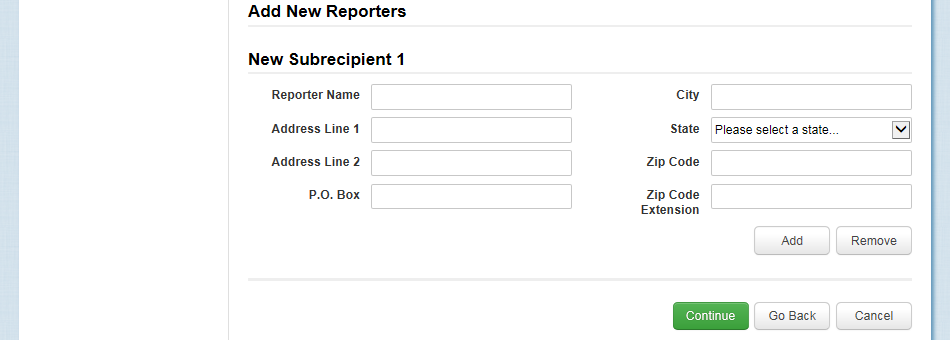 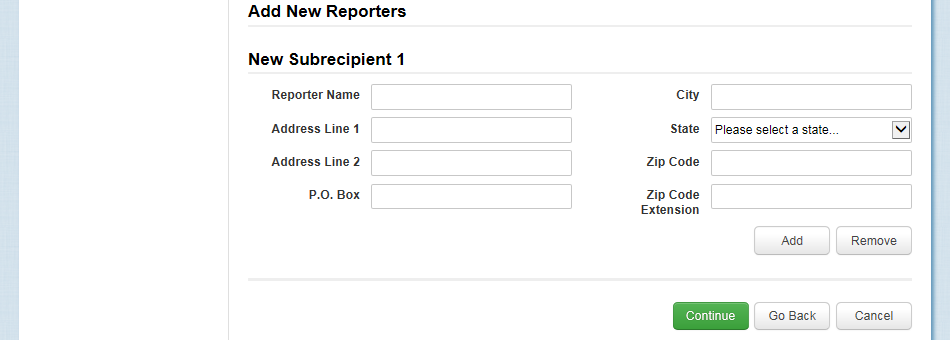 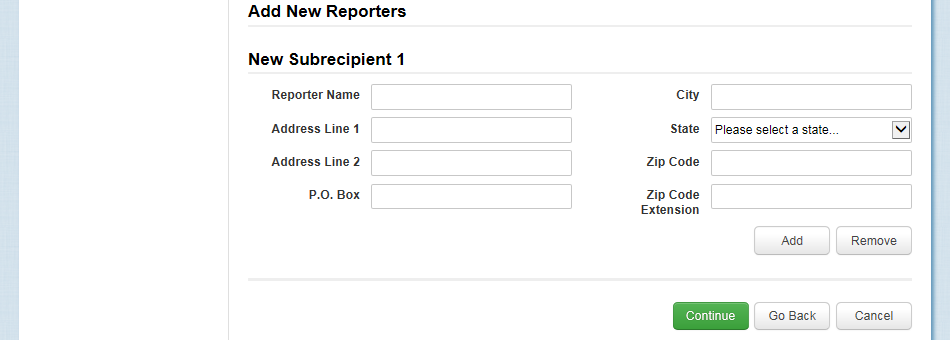 [Speaker Notes: These are the various options for adding subrecipients to your Report]
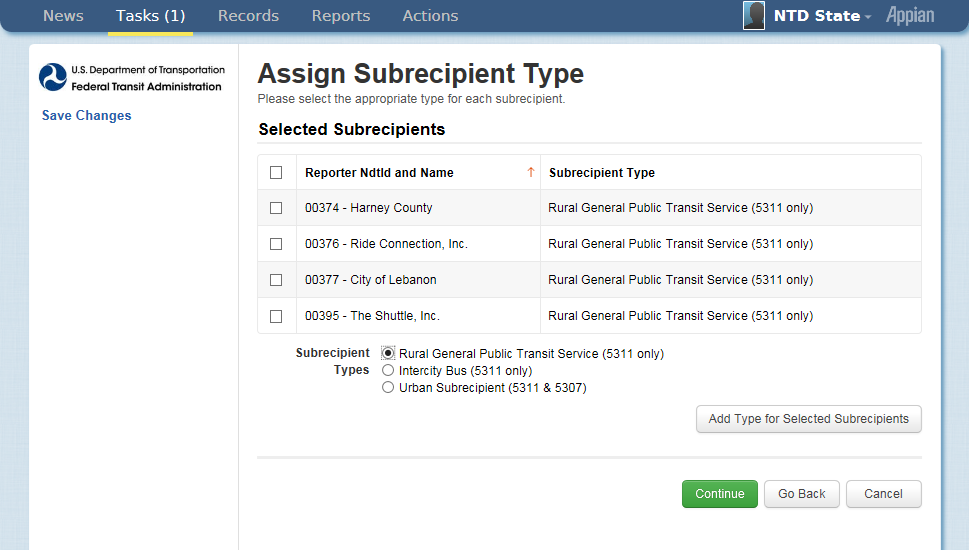 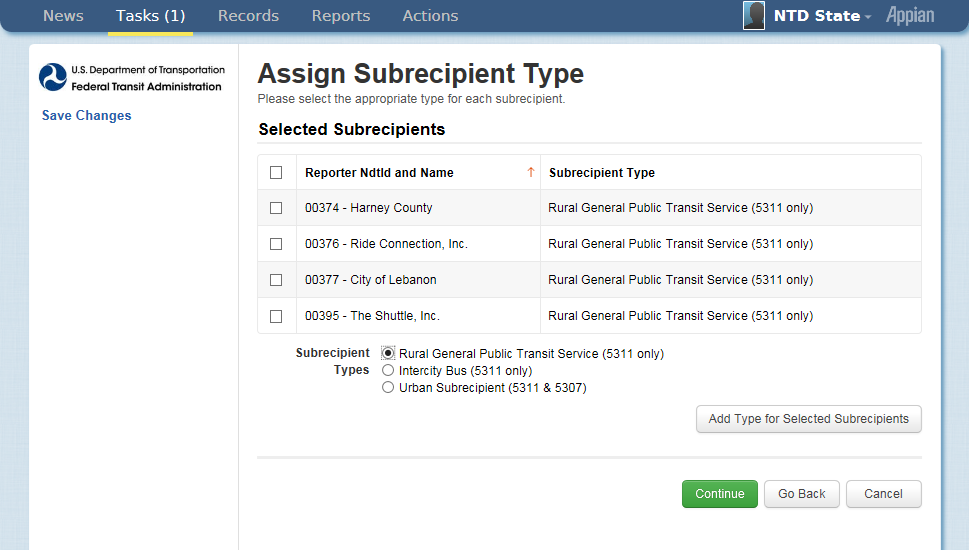 Step 3: Assign Subrecipient Type
The type is pre-loaded from RY2013 CLO
To change, select the subrecipient by checking the box to its left, fill in the circle for type, and then click “Add Type”
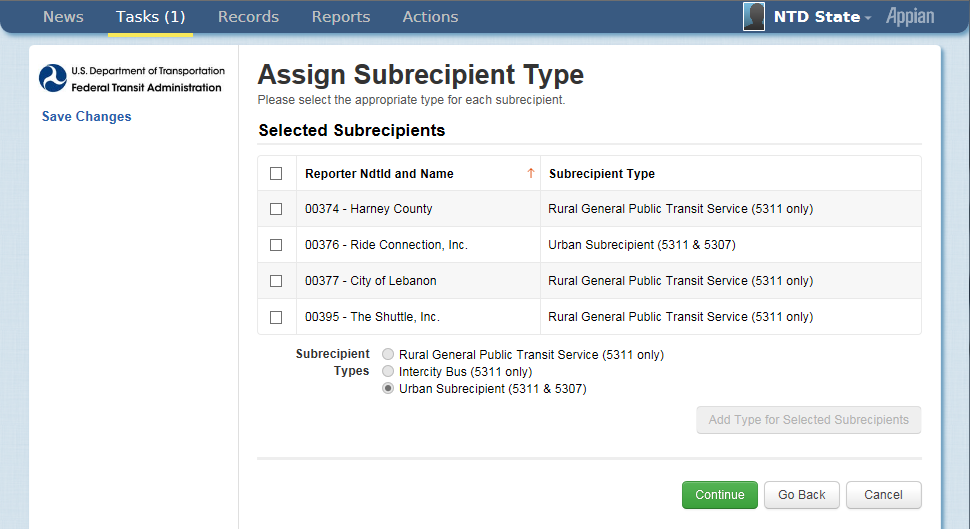 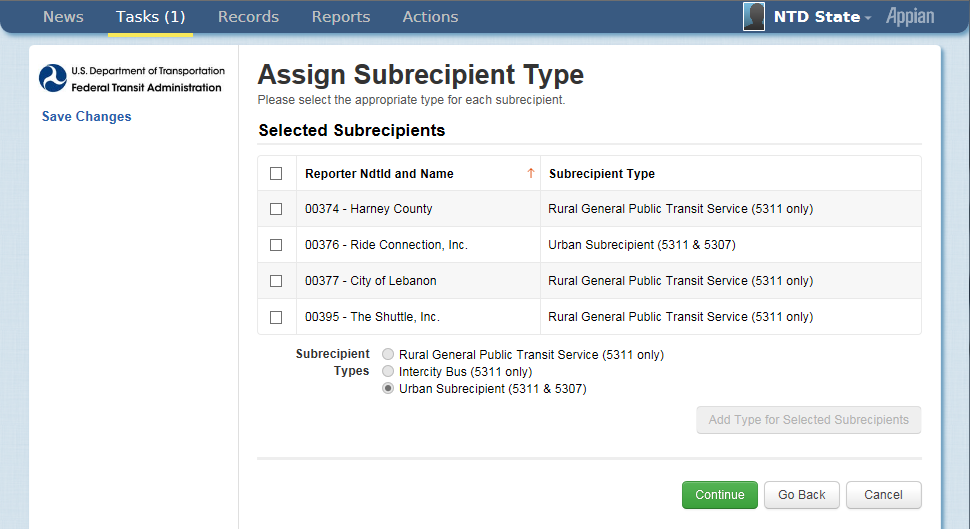 The new type will display in the grid
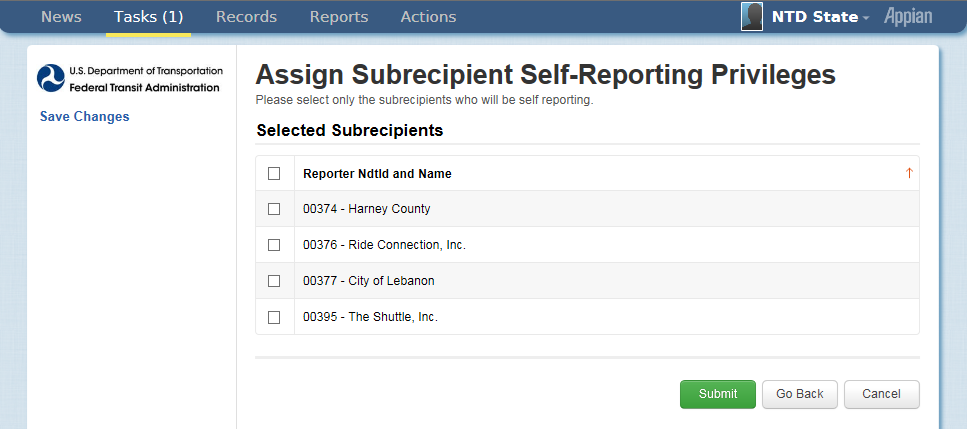 Step 4: Assign Self-Reporting Privileges
We strongly encourage that State do not assign privileges until year two of the new system
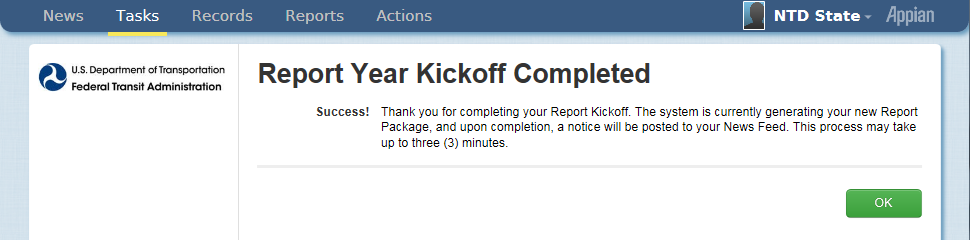 Step 5: Form Generation
Profiles and Report Packages (Annual Forms) take at least three minutes to generate
If new subrecipients were created, they will not display until your analyst approves the creation
Click “OK” to end the task
Defining Subrecipient modes
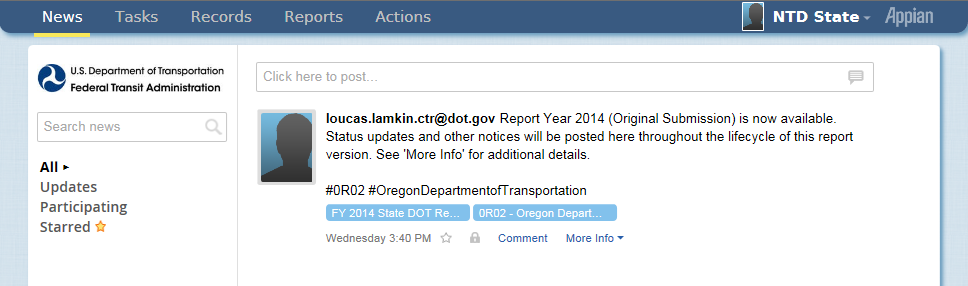 Step 1: Open “Records”
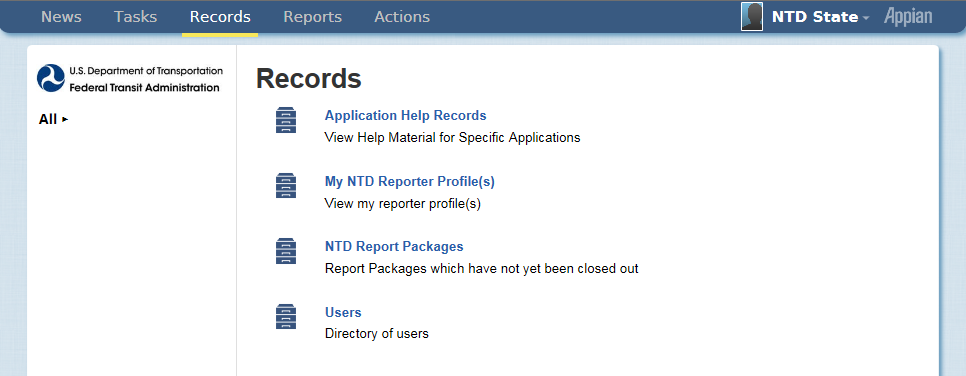 Step 2: Open “My NTD Reporter Profiles”
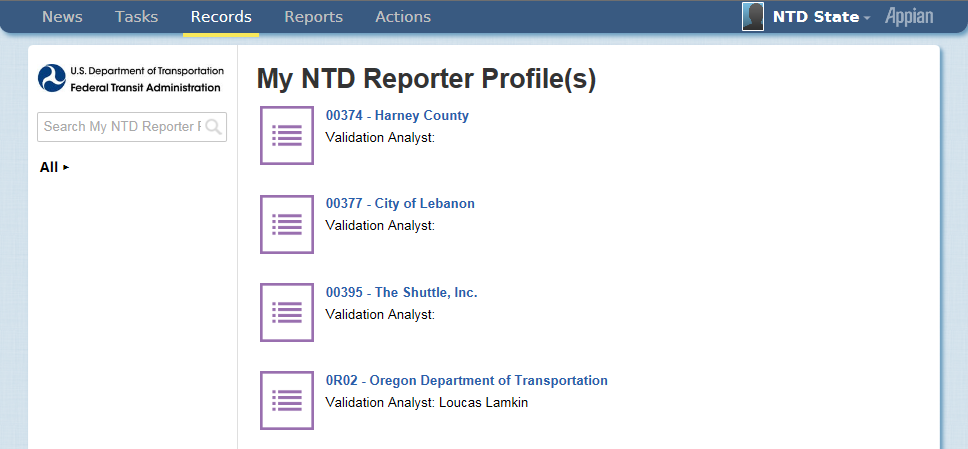 Step 3: Select the Profile you want to edit
State users won’t see Profiles for Urban agencies
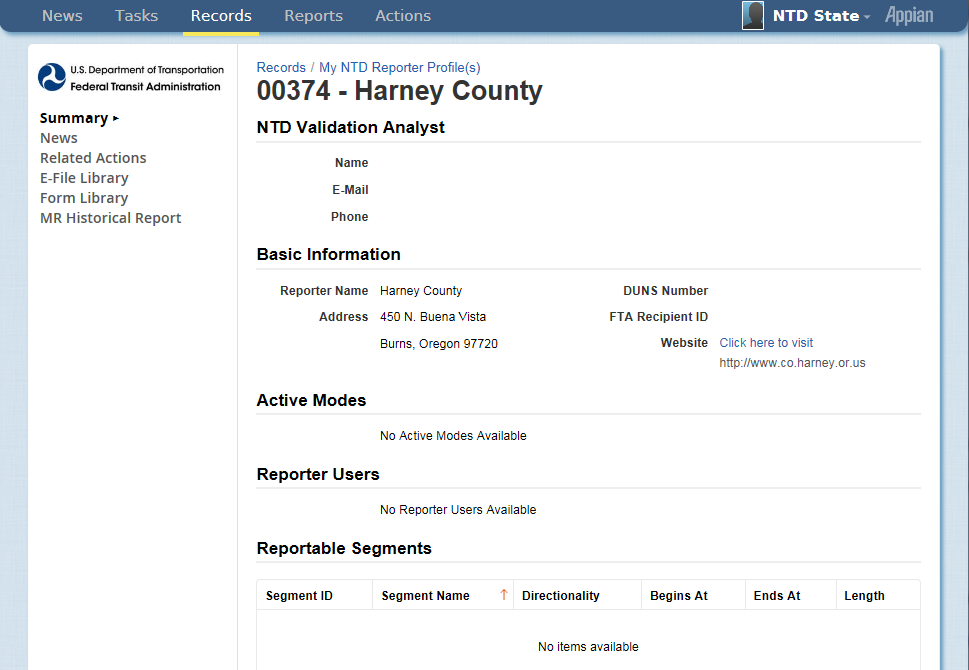 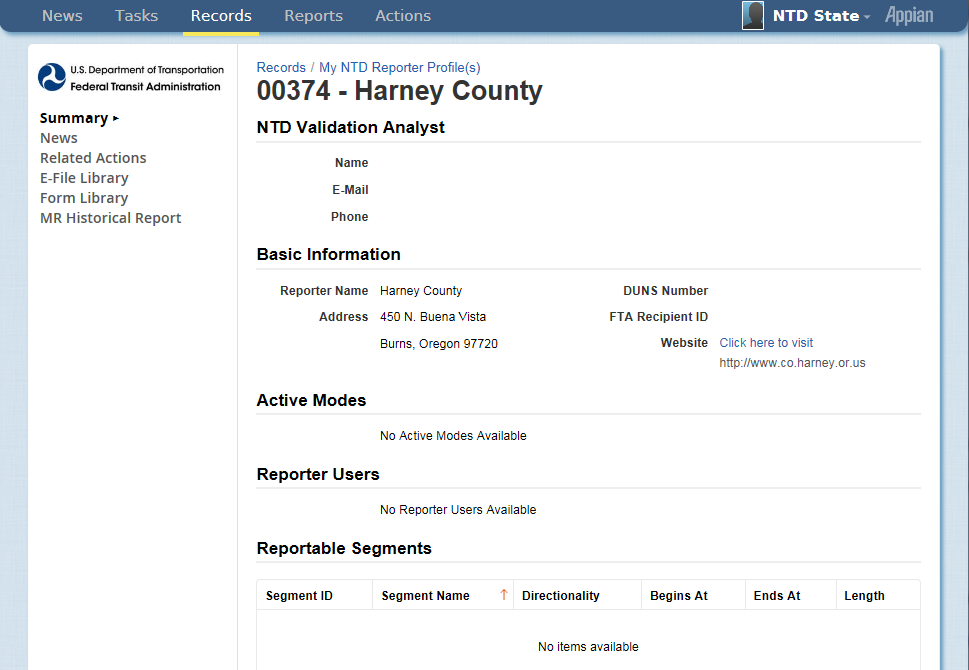 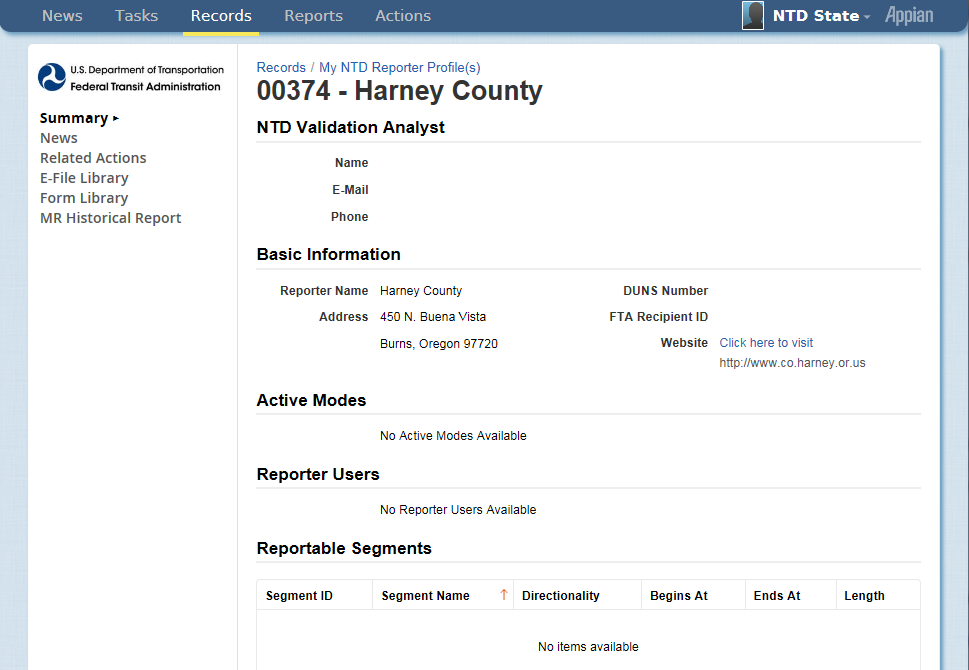 Step 4: Open Related Actions
All forms have a non-editable “Summary” page
Data Entry & Edits require a “Related Action”
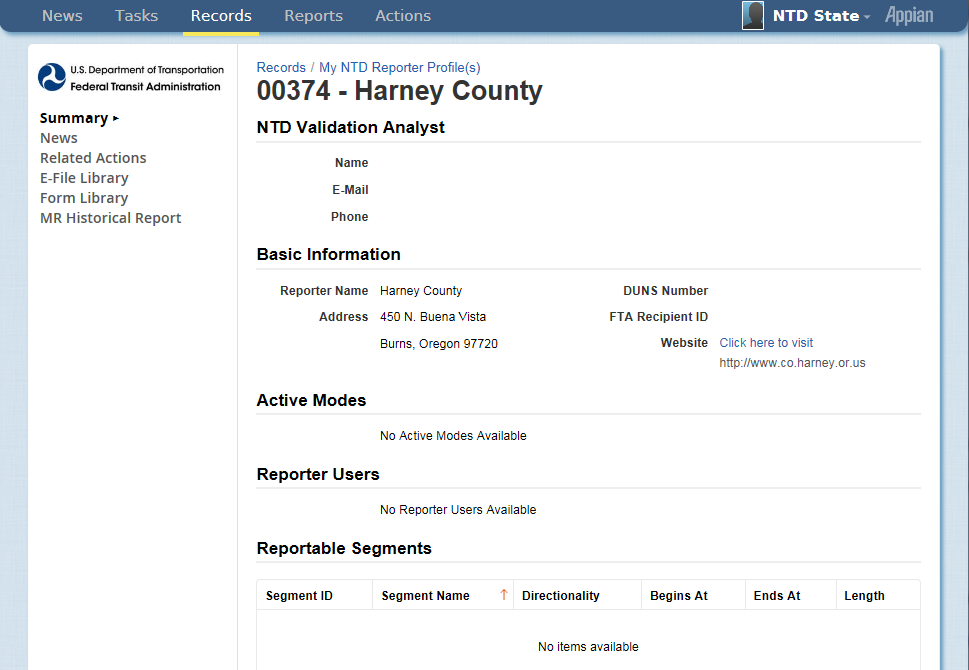 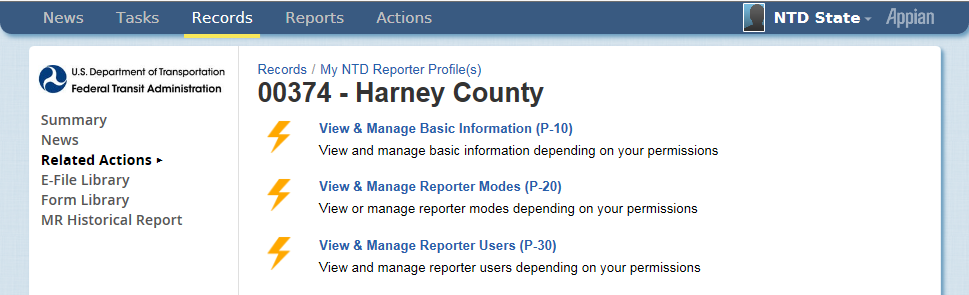 Step 5: Click “View & Manage Reporter Modes (P-20)”
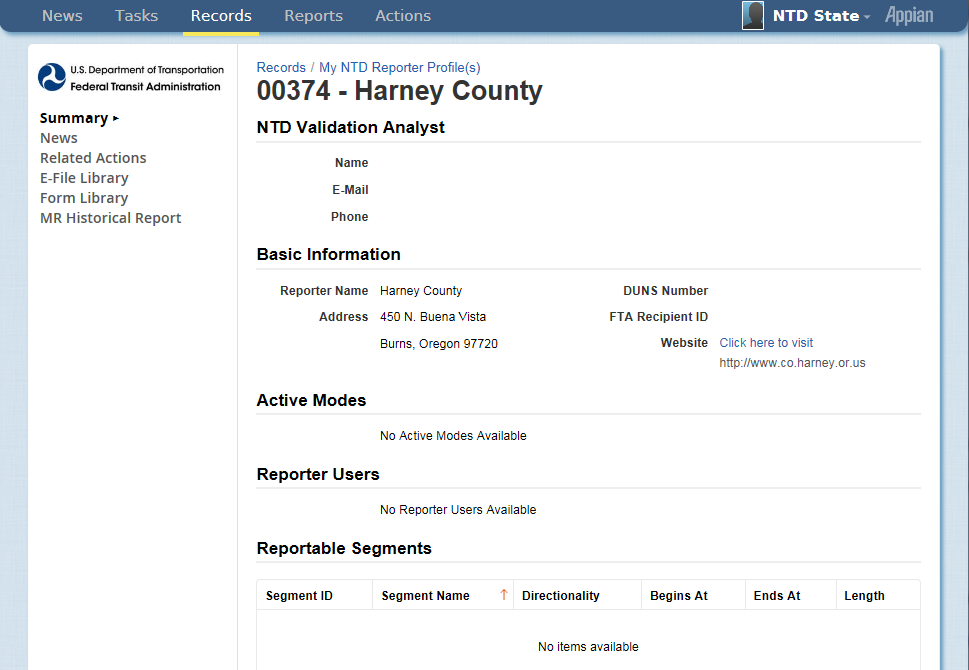 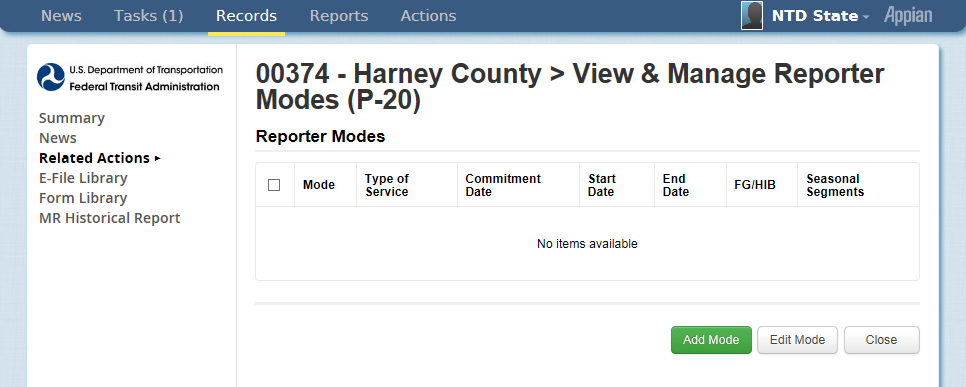 Step 6: Click “Add Mode”
Once modes are entered into the new system, the data won’t need to be entered for future report years.
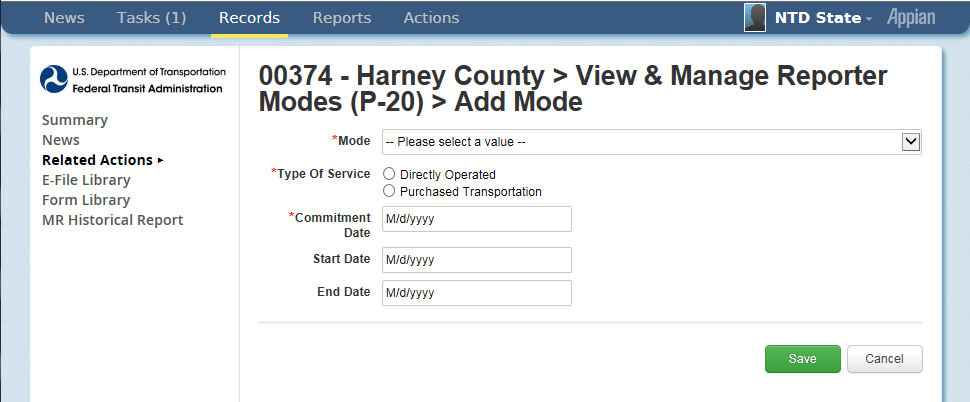 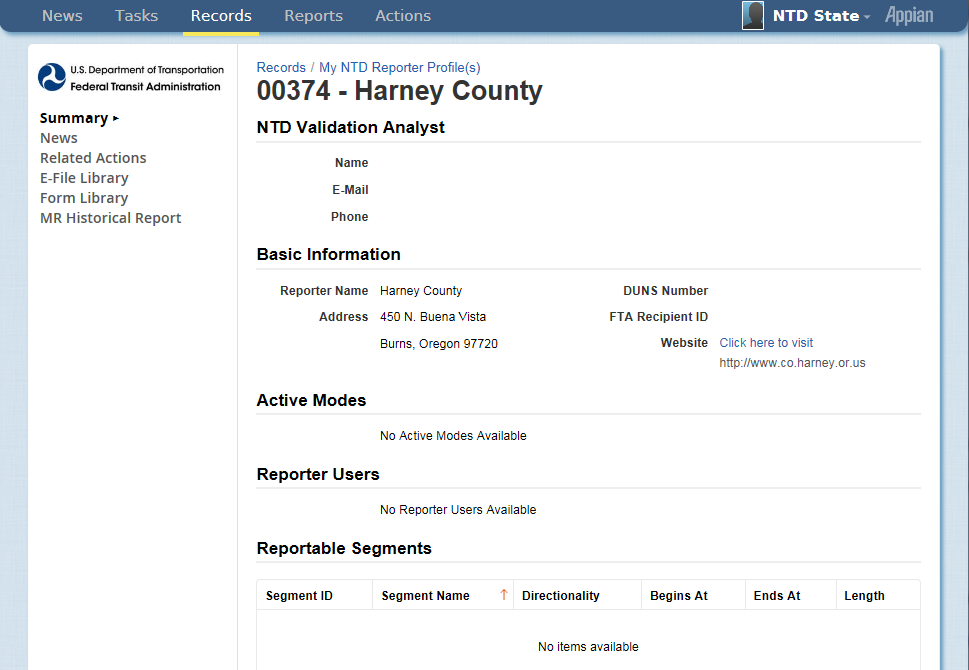 Step 7: Define the new mode
What is the mode? (MB, DR, VP, etc.)
Type of Service
Commitment Date: When capital funds were first applied
Start Date: First day of Revenue Service
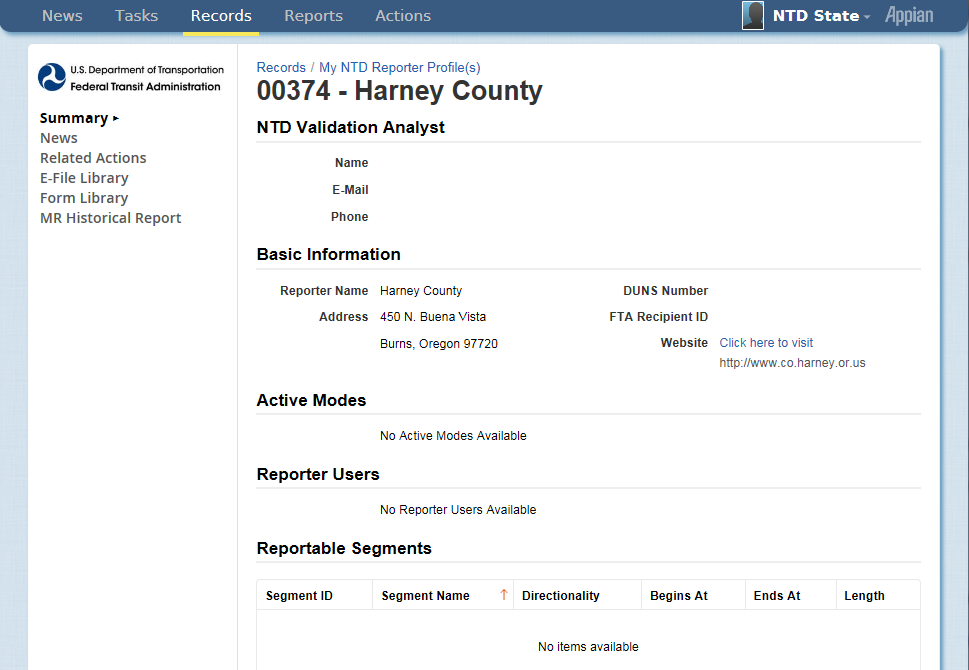 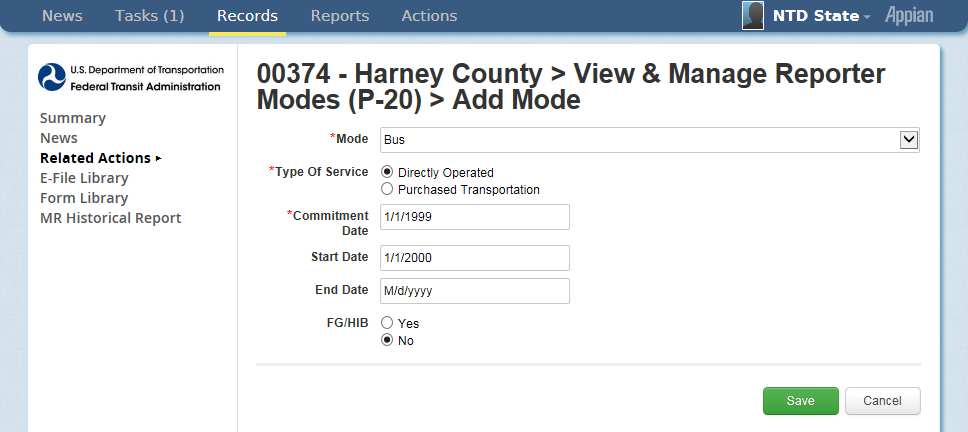 Step 7: Click “Save”
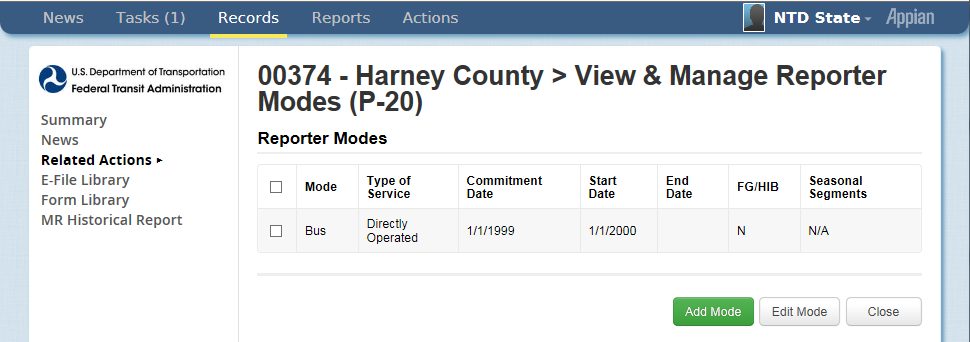 The new mode is displayed

Repeat the process if the subrecipient has more than one mode
Rural General Public Transit
RR-20: RGPT
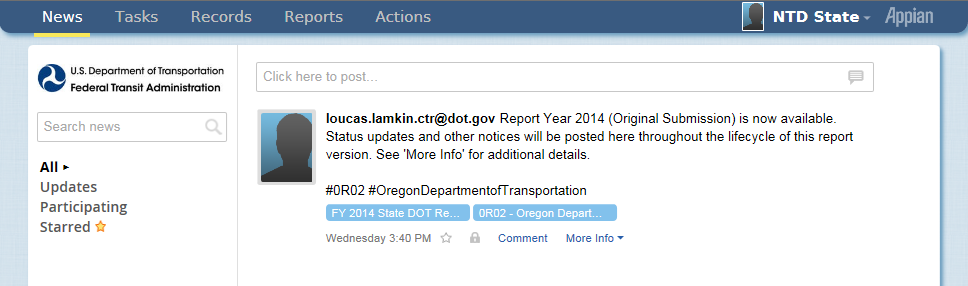 Step 1: Open “Records”
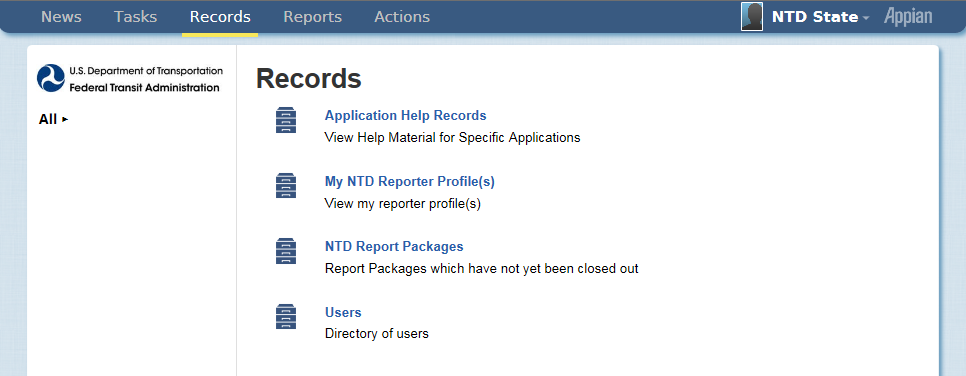 Step 2: Open “NTD Report Packages”
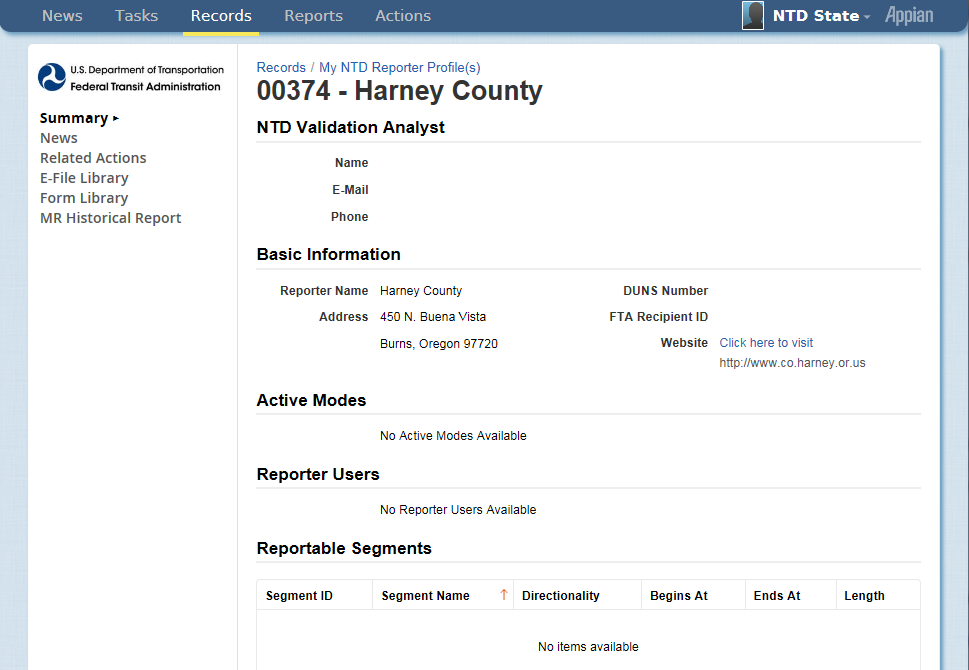 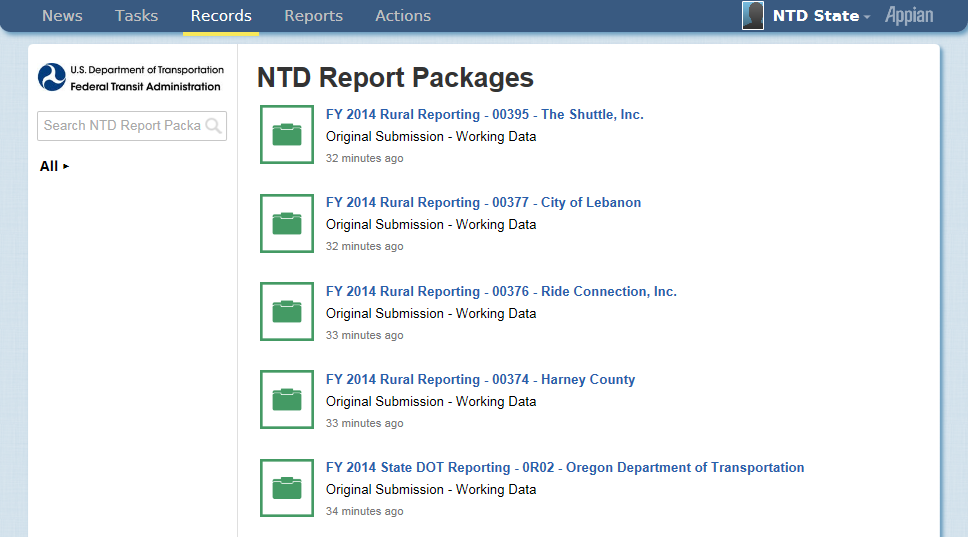 Step 3: Select the Package you want to edit
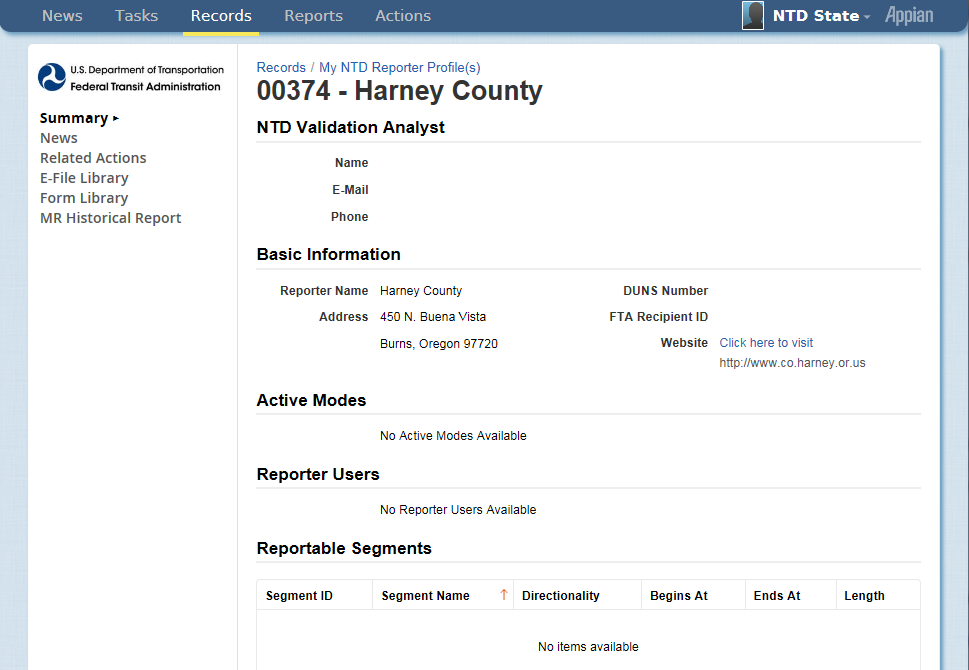 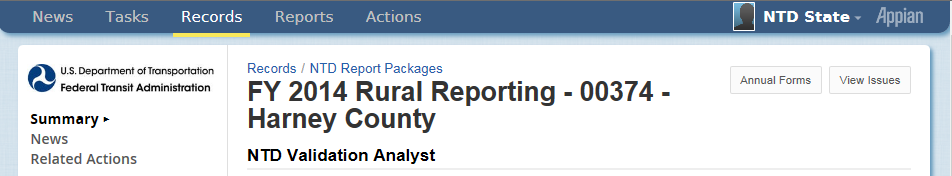 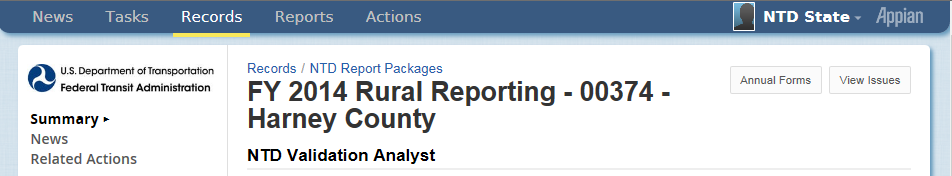 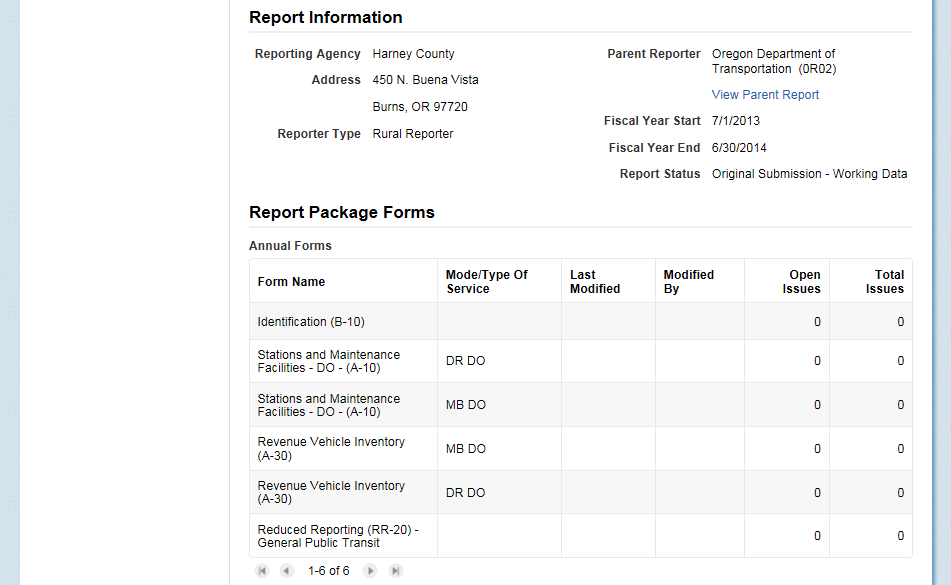 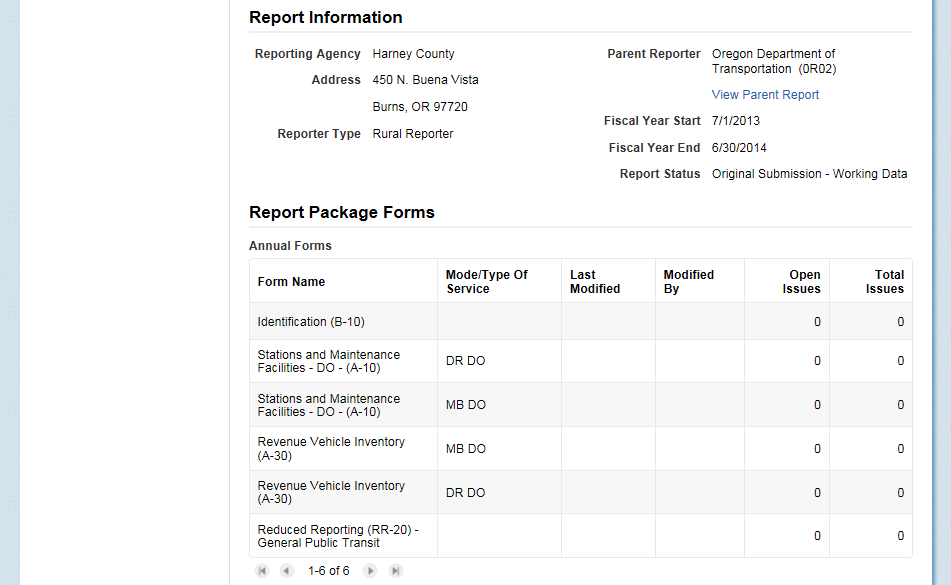 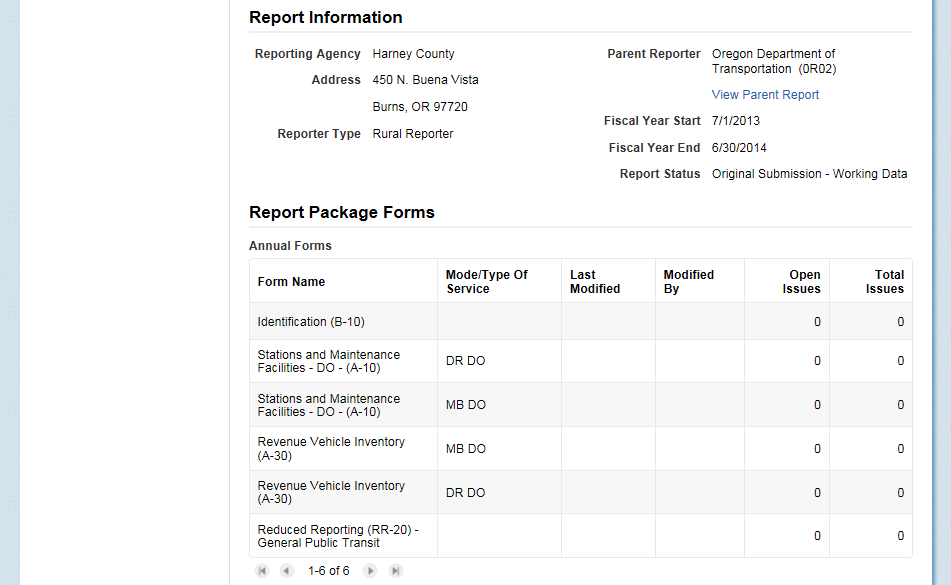 Step 4: Open “Related Actions”
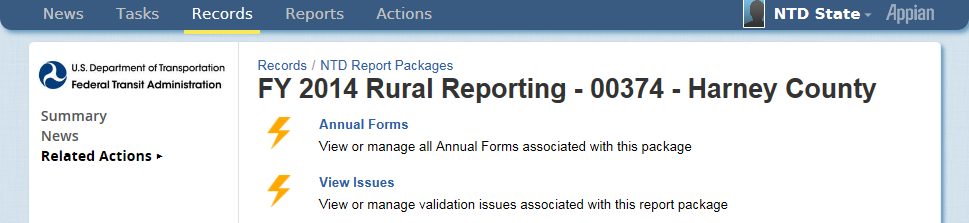 Step 5: Open “Annual Forms”
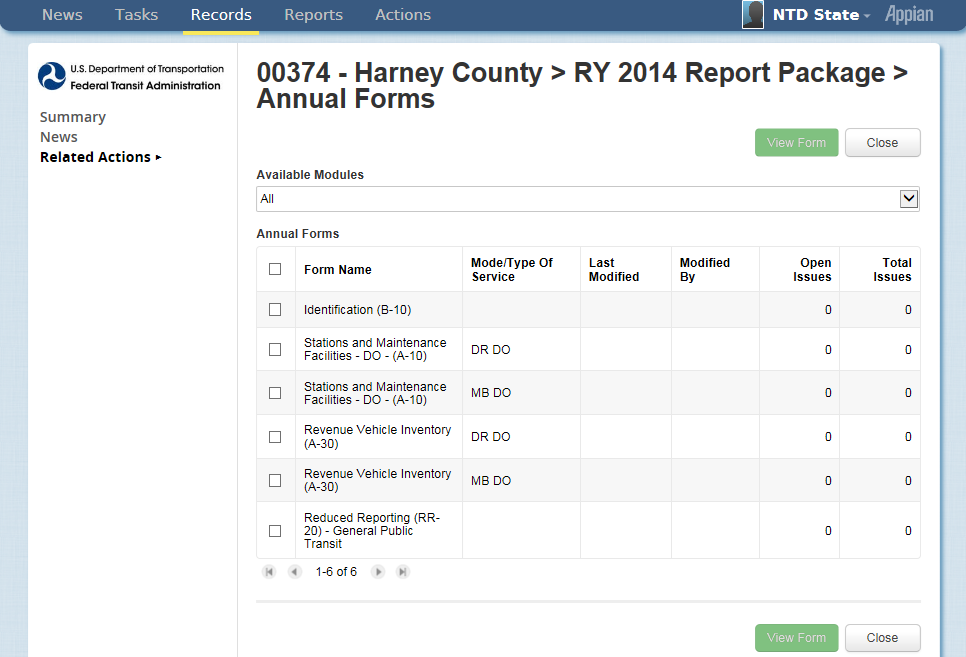 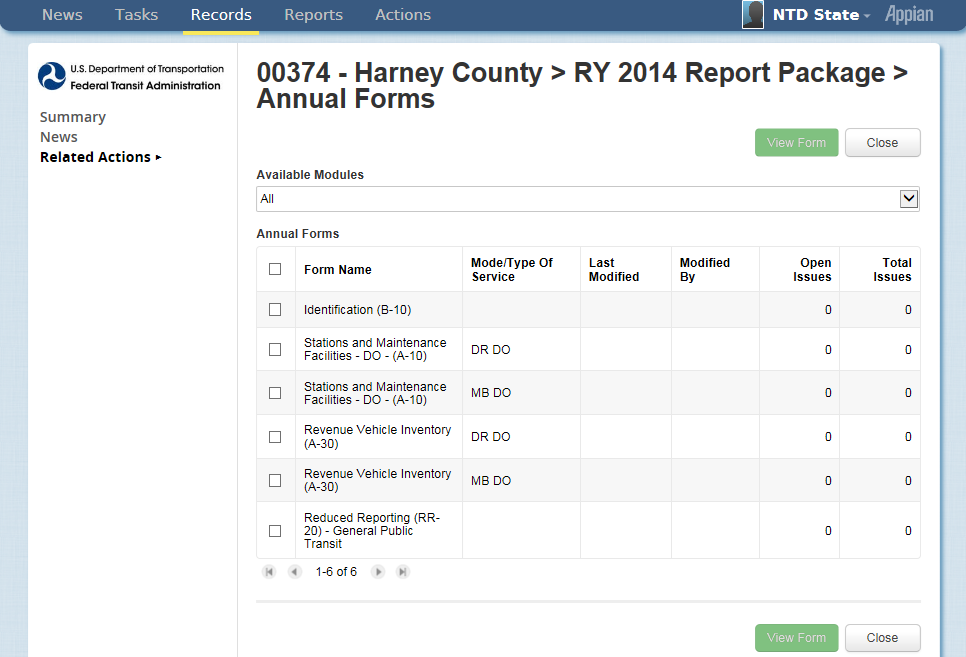 Step 6: Select form to view
Check the box
Click “View Form”
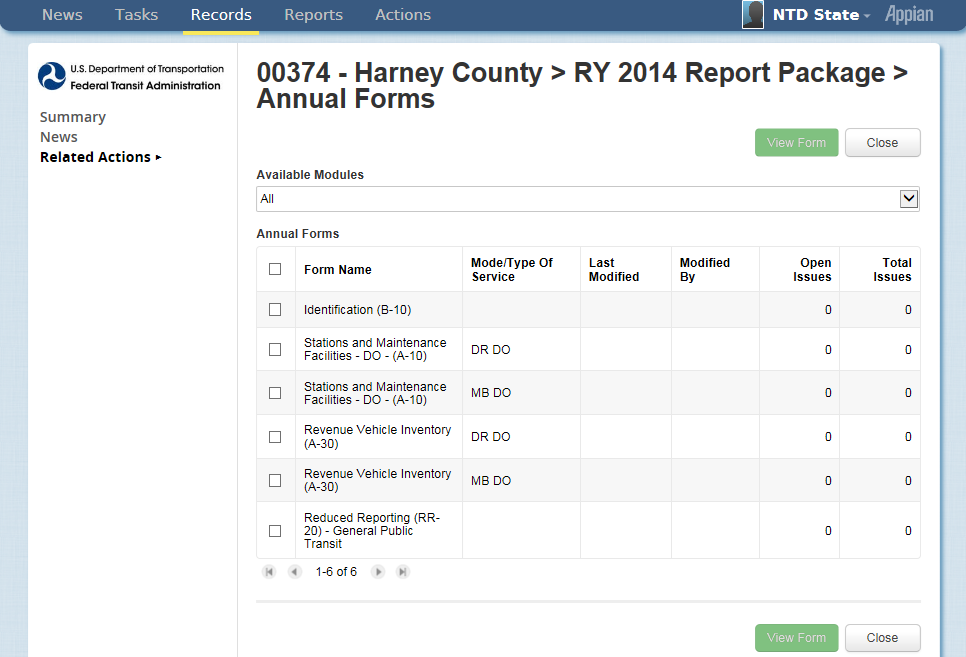 Basic Information
B-10
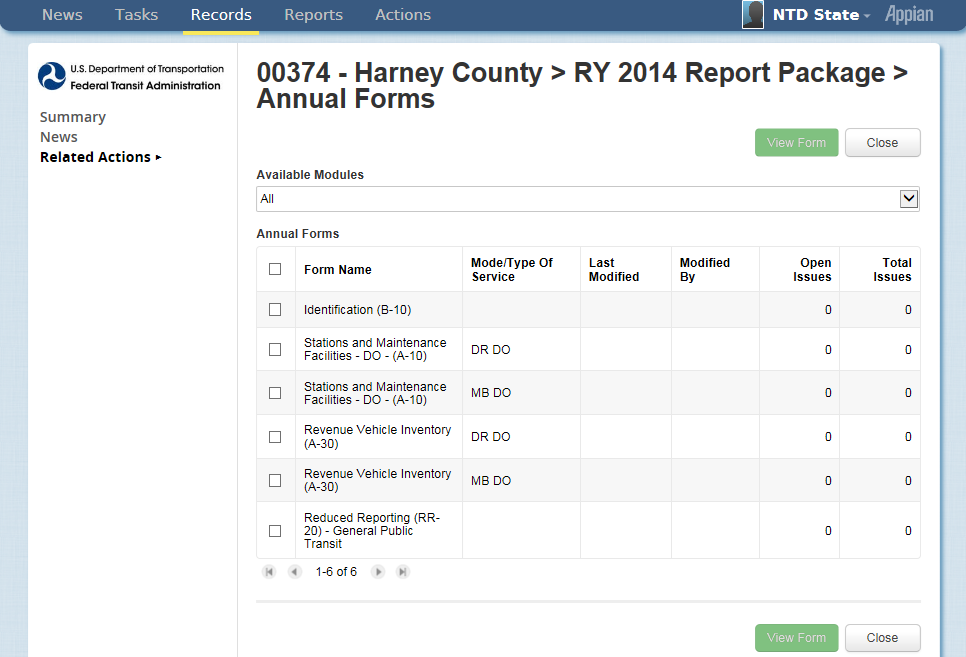 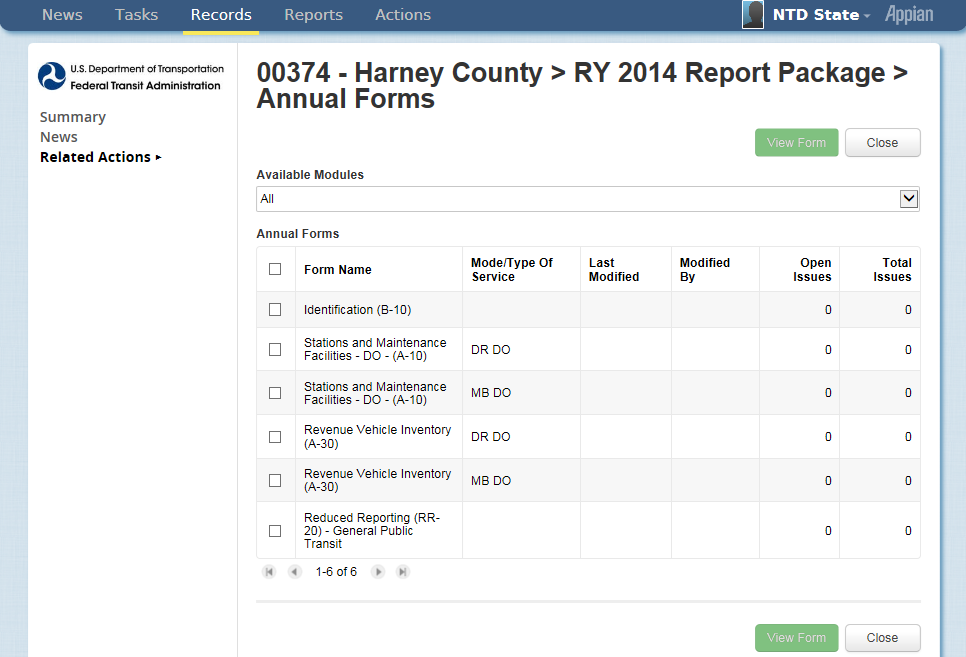 Step 1: Open the B-10 form
Check the box
Click “View Form”
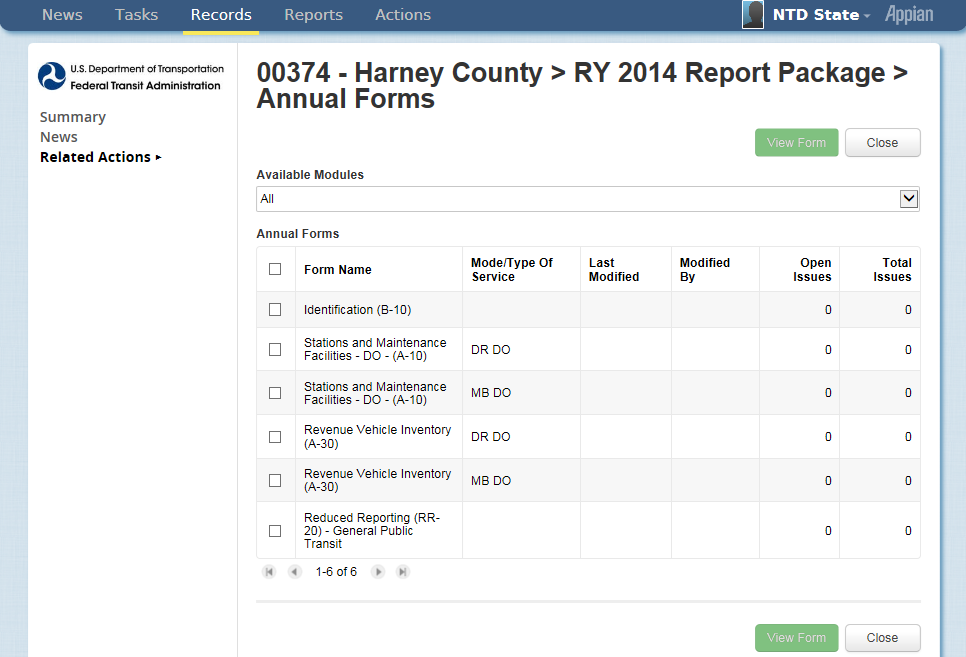 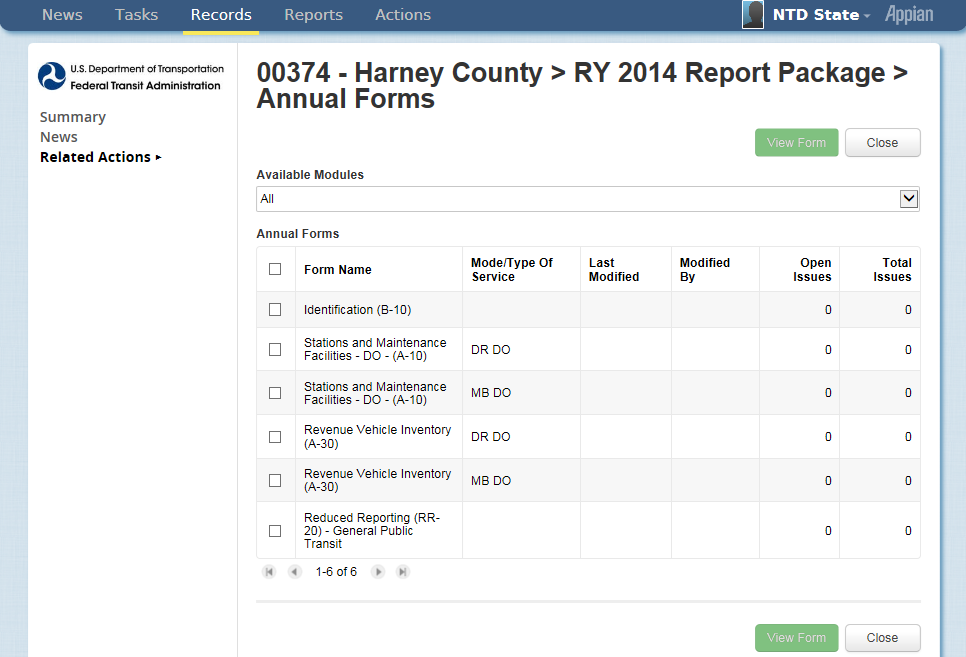 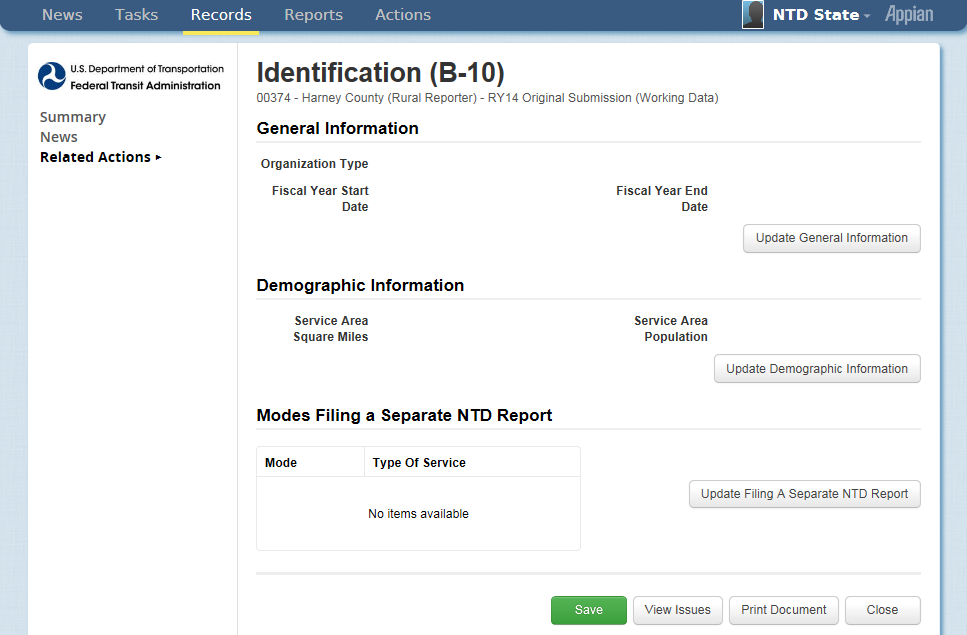 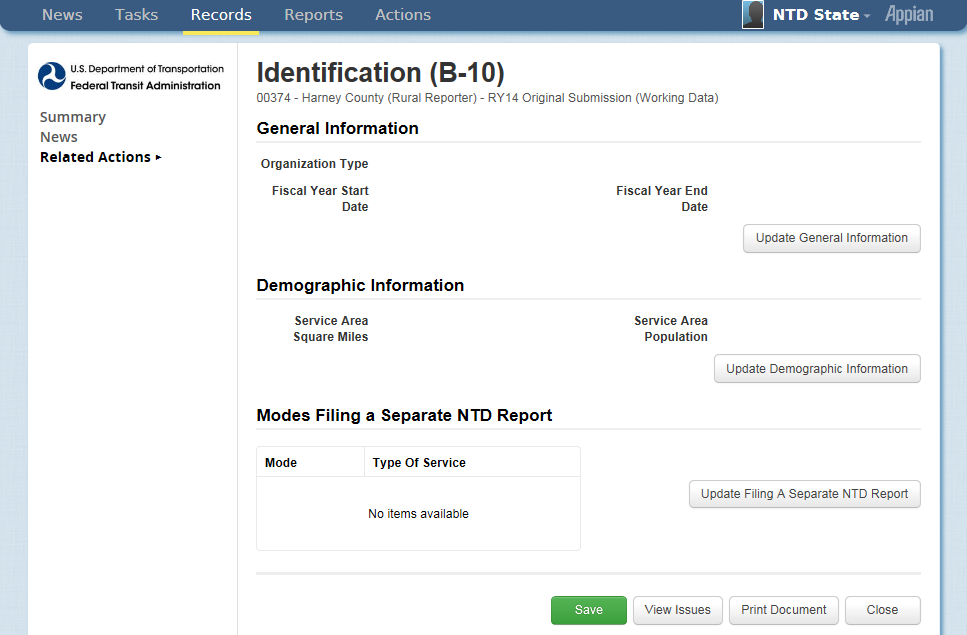 Step 2: Select a section to update
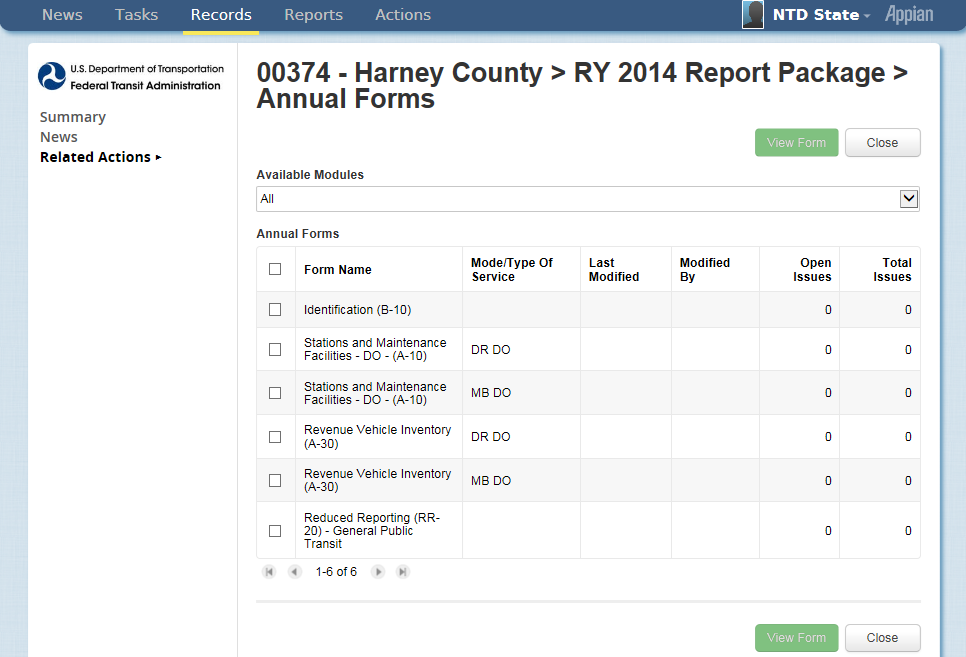 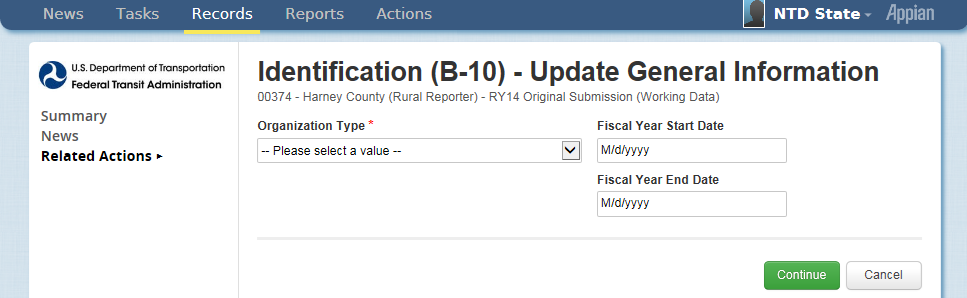 Step 3: General Information
Organization types are in a drop-down menu
Fiscal Year State Date
Fiscal Year End Date
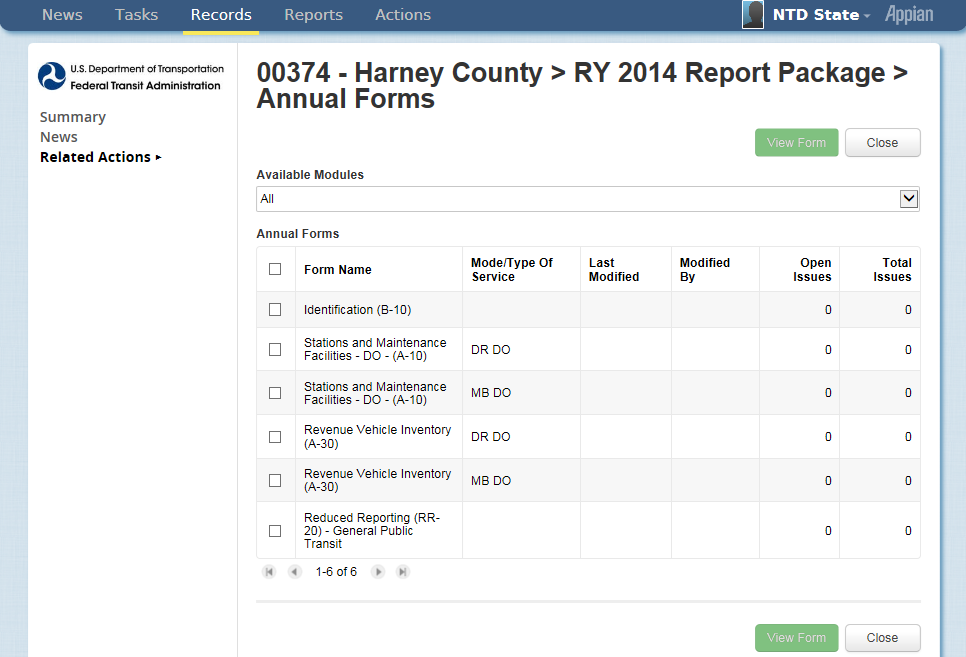 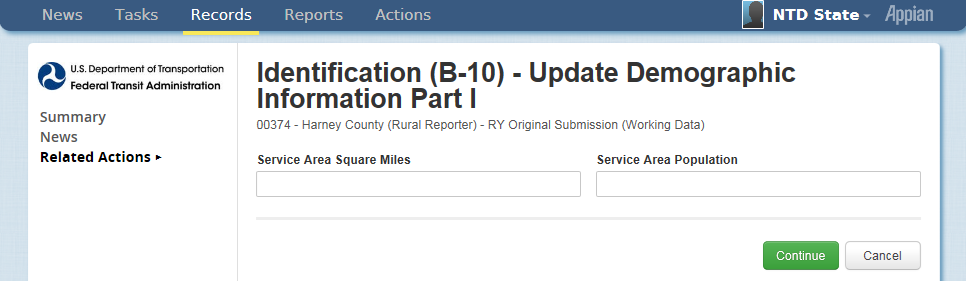 Step 4: Demographic Information
These fields are NOT required
Please skip this section
[Speaker Notes: Ignore? – being removed]
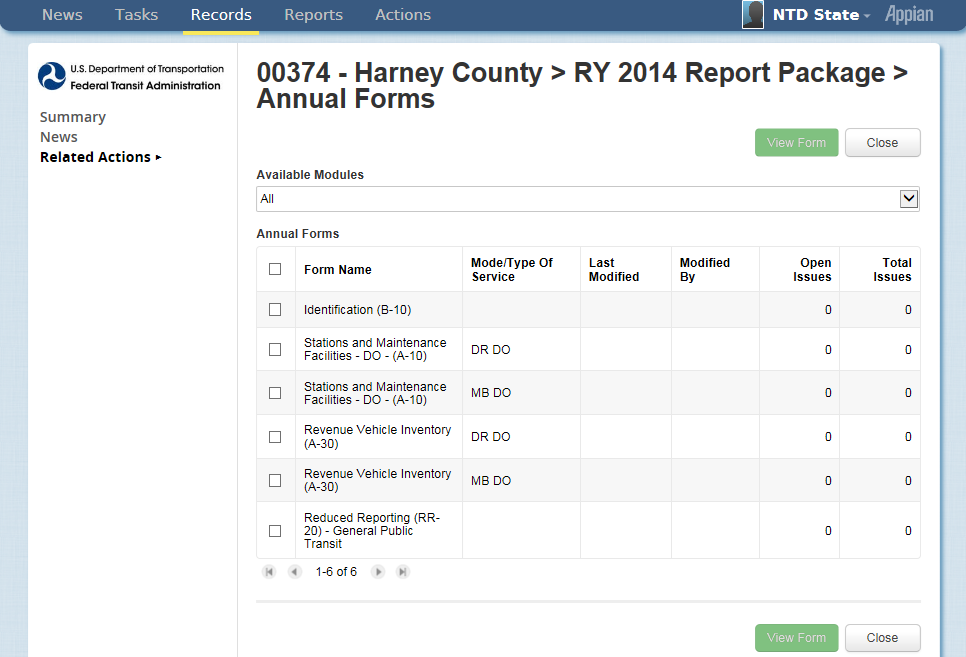 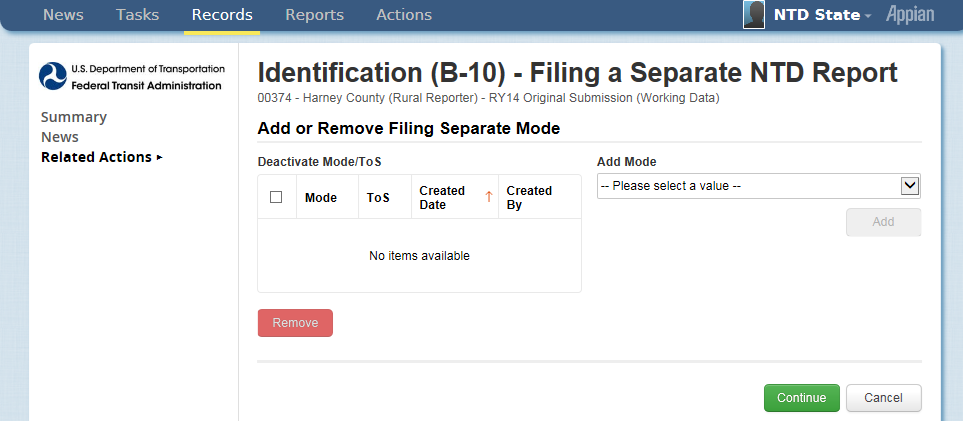 Step 5: Filing Separate
These fields are NOT required
Please skip this section
[Speaker Notes: ignore? – does not apply]
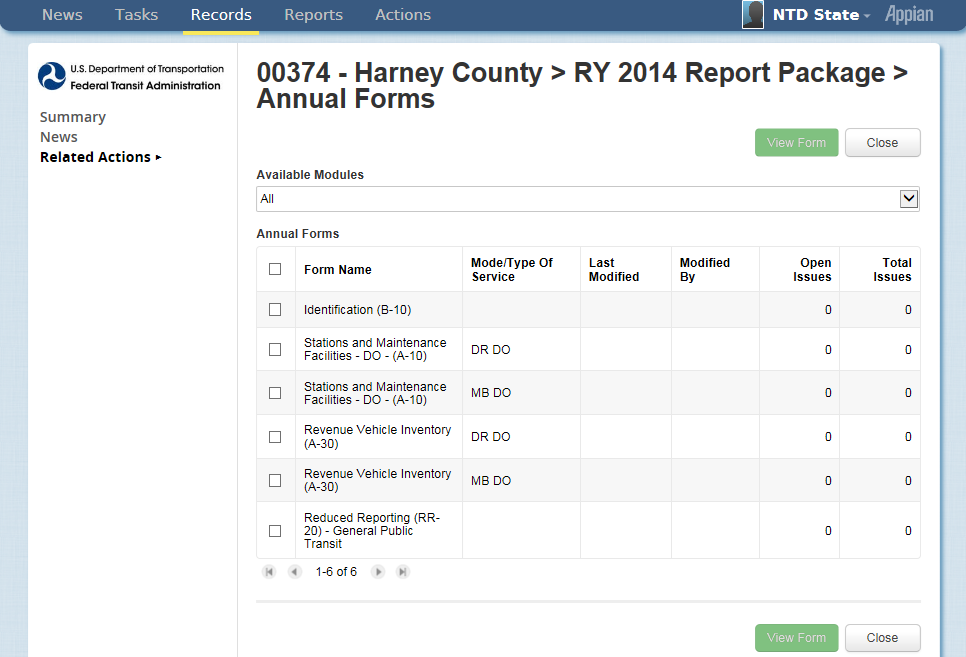 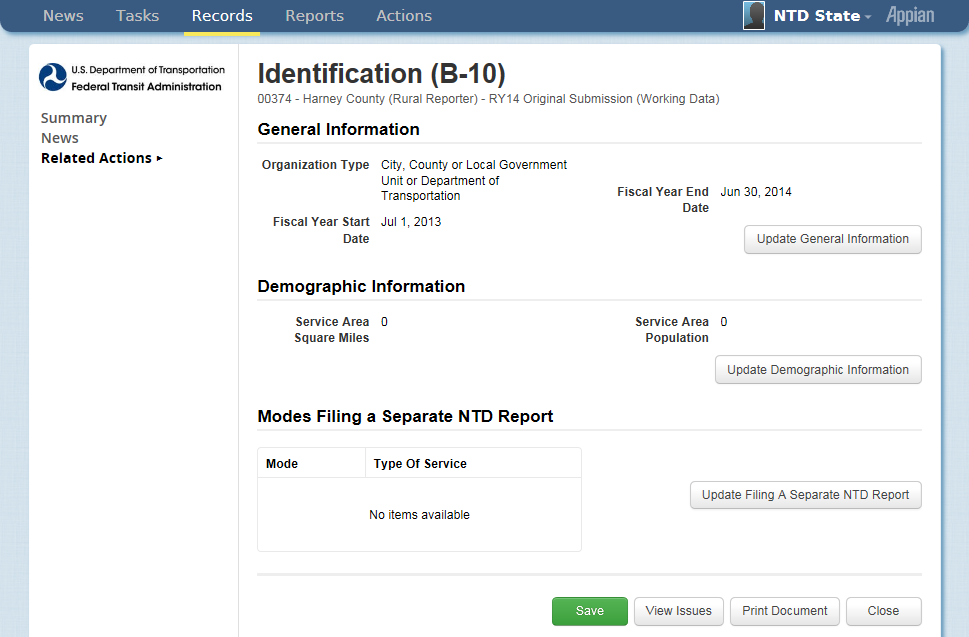 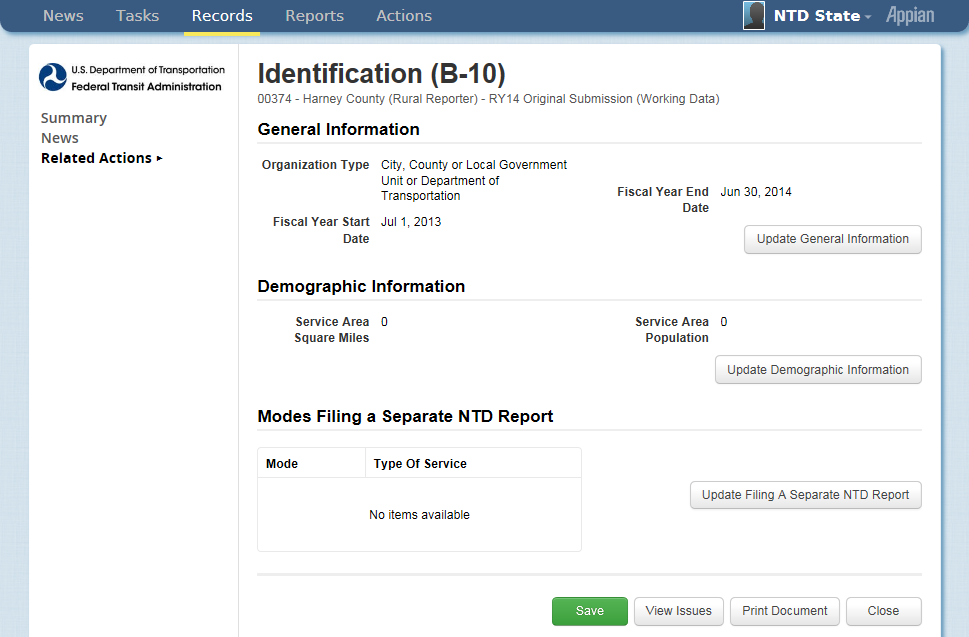 Step 6: Save & Close
[Speaker Notes: SAVE SAVE SAVE]
Stations & Maintenance Facilities
A-10
92
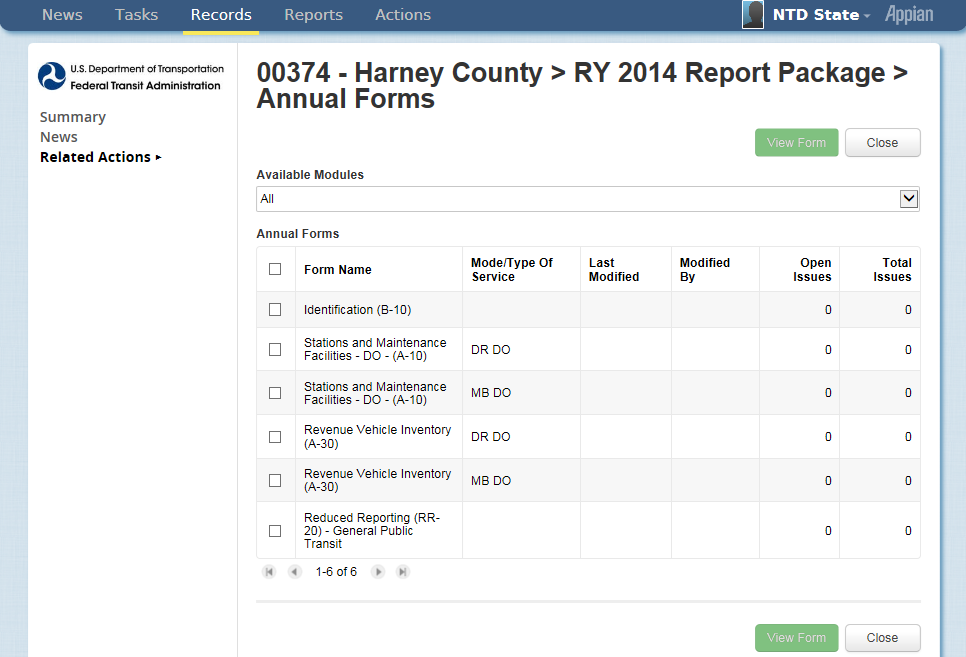 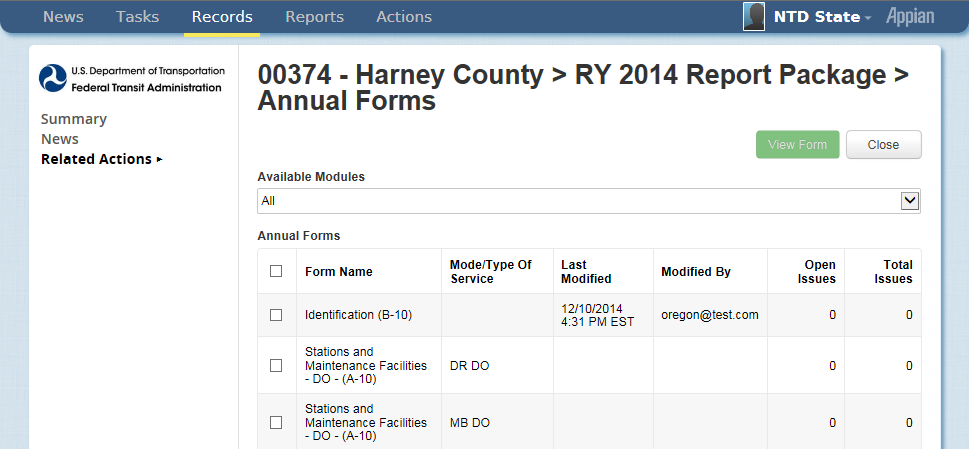 Step 1: Open the A-10 form
Check the box
Click “View Form”
93
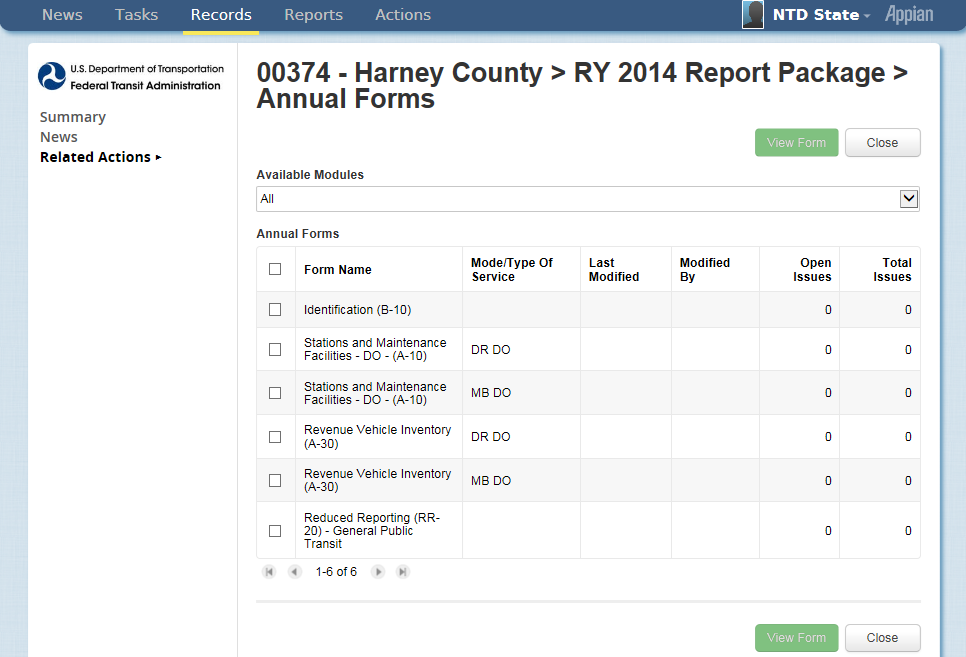 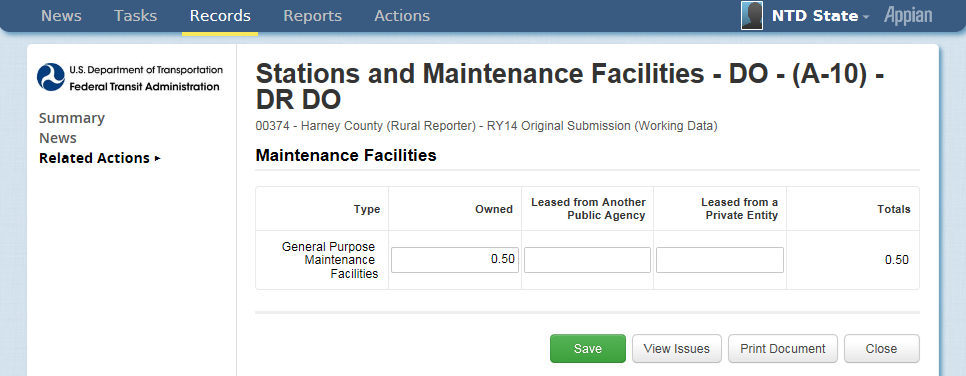 Step 2: Enter Data
If facility is used by more than one mode, report a pro-rated share
94
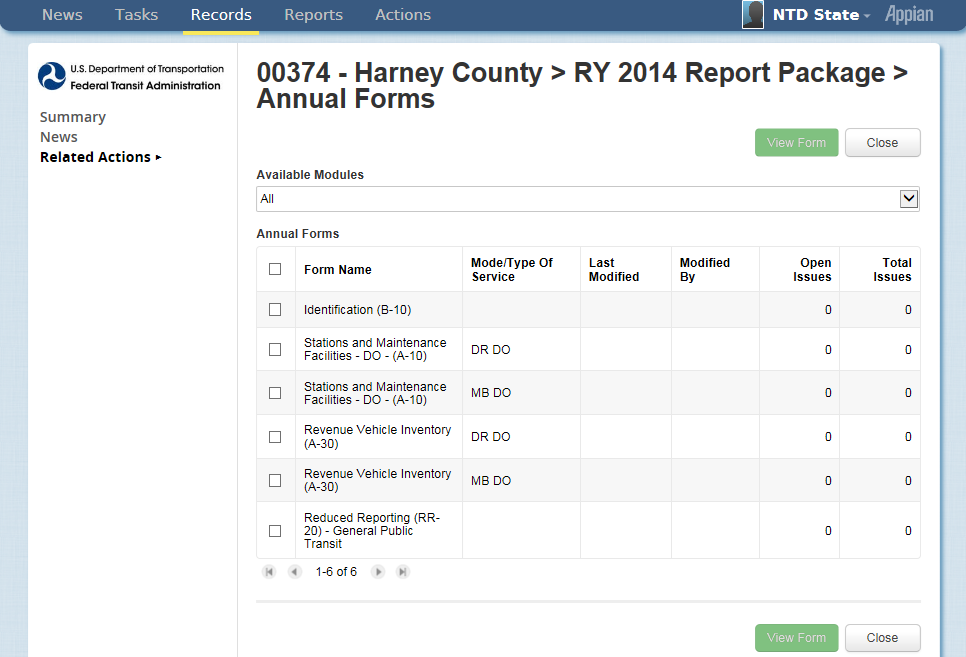 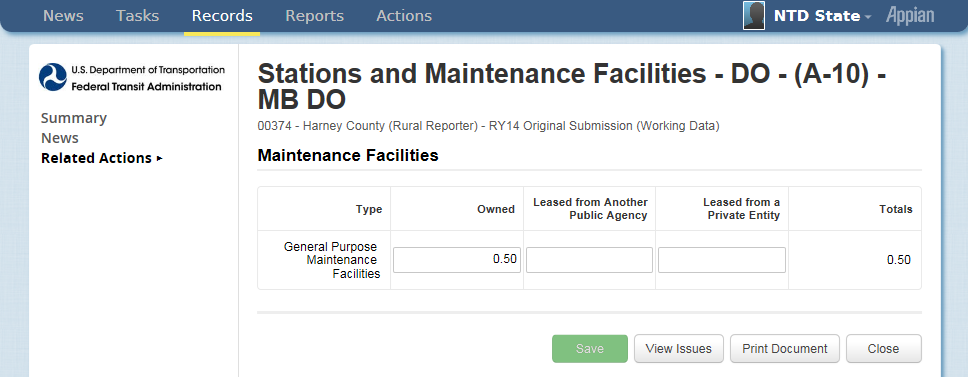 Step 3: Enter Data for remaining modes
If facility is used by more than one mode, report a pro-rated share
95
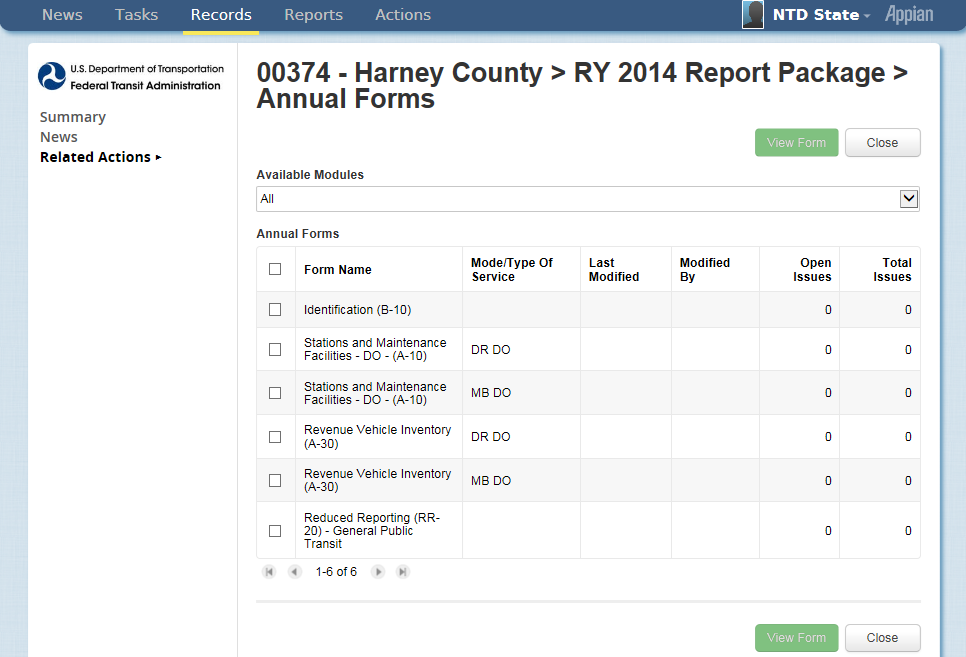 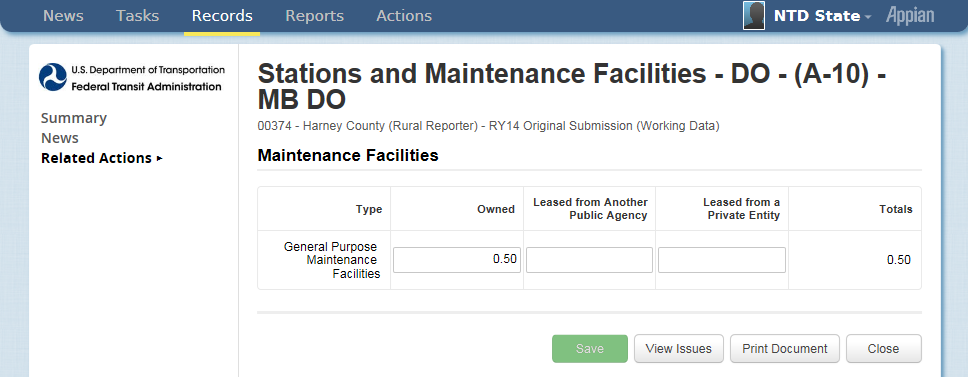 Step 4: Save & Close
96
Revenue Vehicle Inventory
A-30
97
Historical A-30 Data
For Report Year 2014, agencies are required to report data by mode.

Agencies reporting a single mode should have their A-30 pre-filled with “closed-out” data from 2013.
98
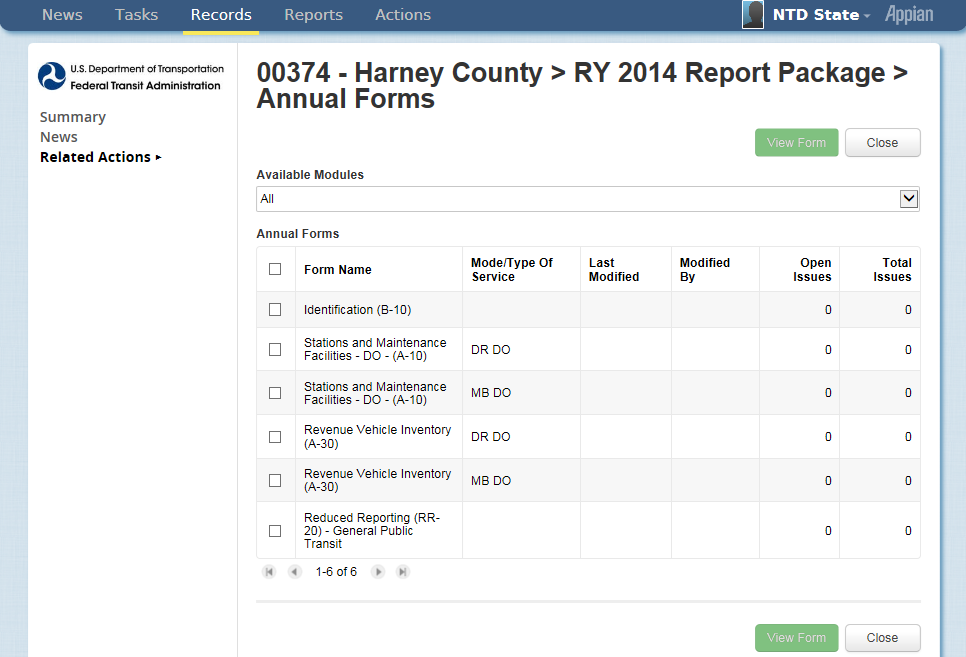 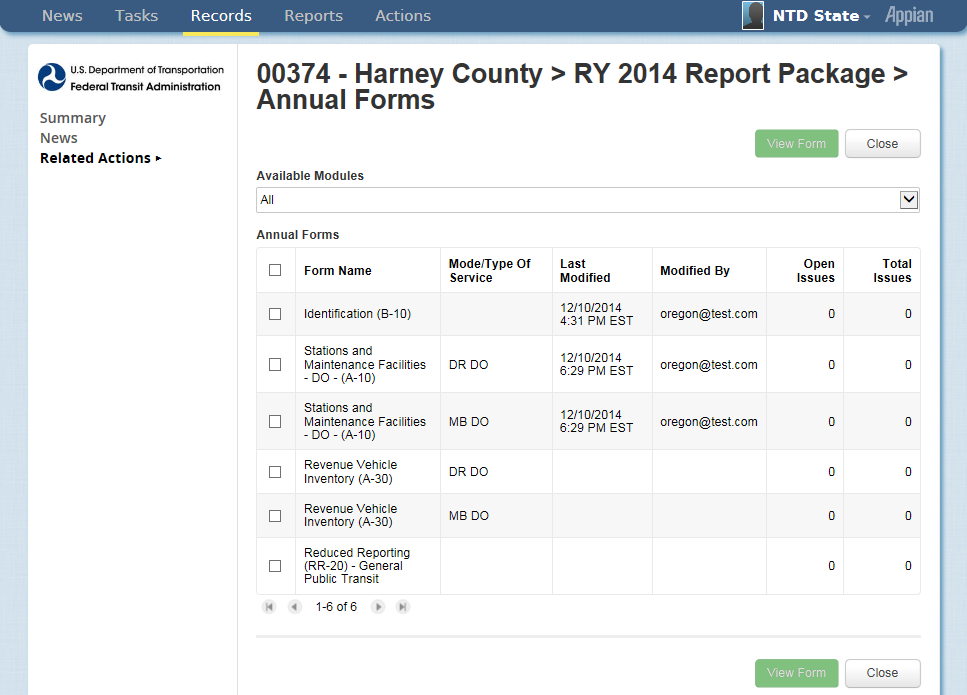 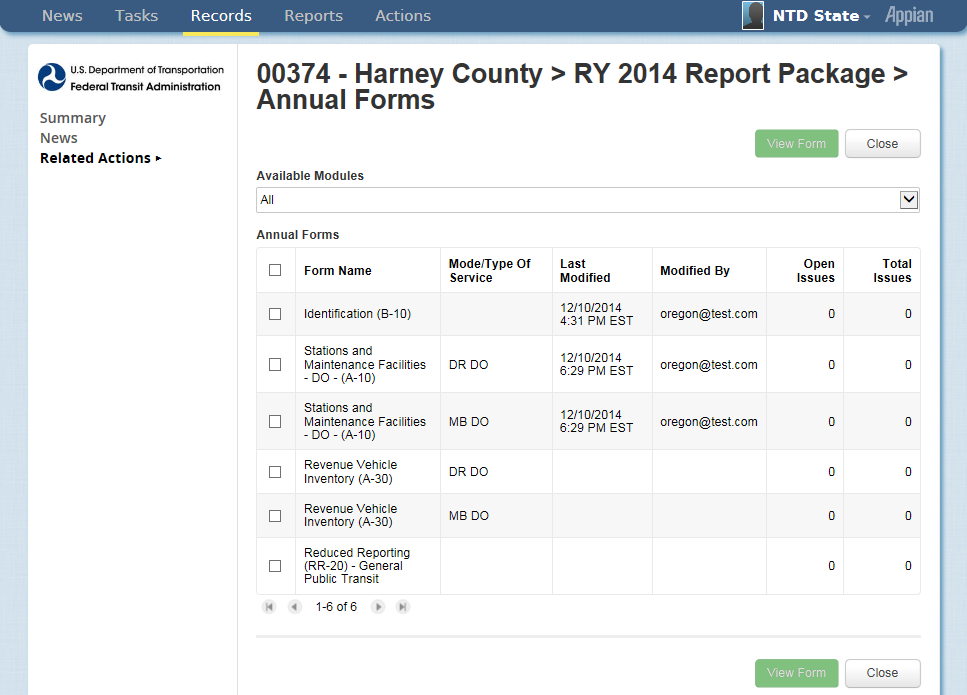 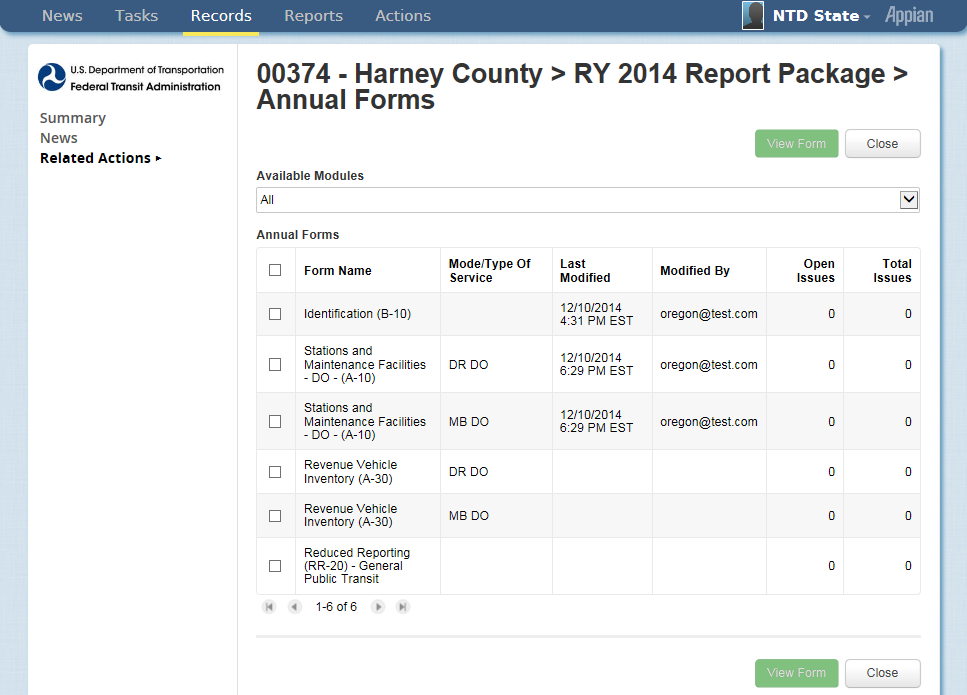 Step 1: Open the A-30 form
Check the box
Click “View Form”
99
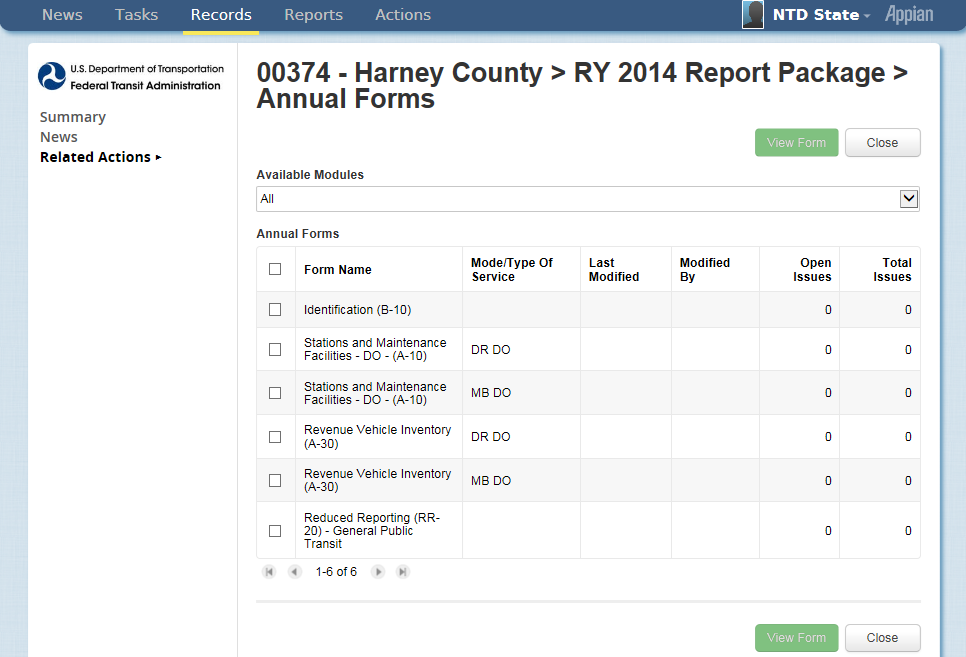 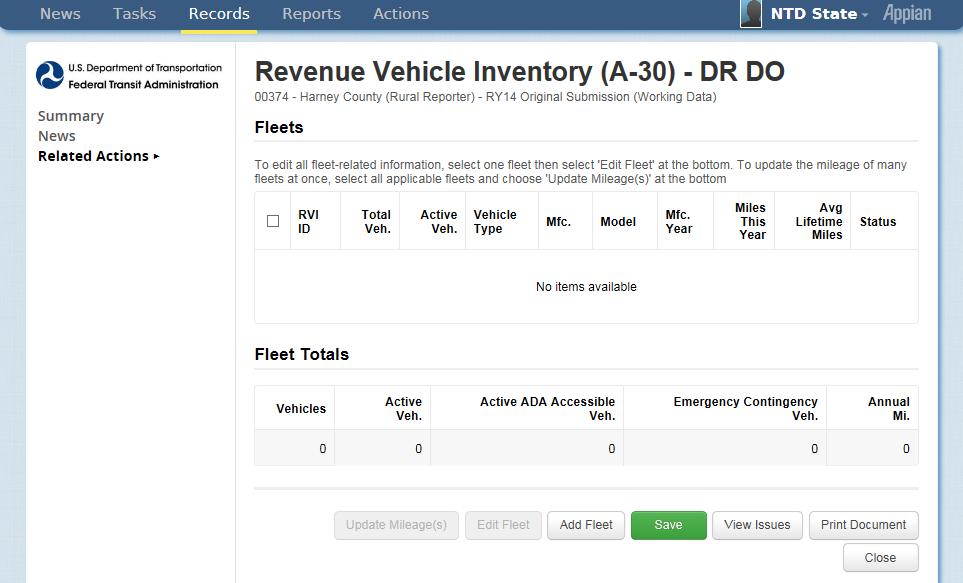 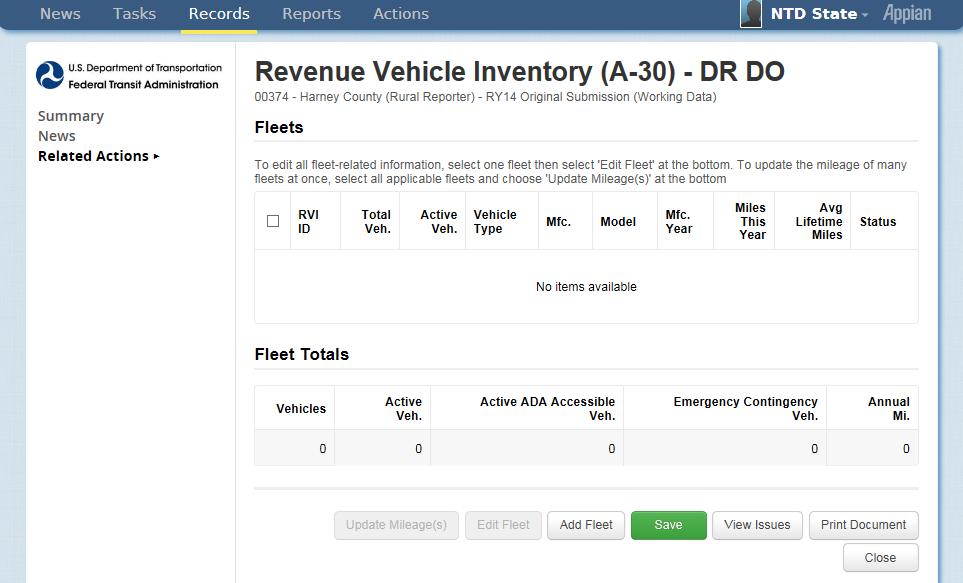 Step 2: Click “Add Fleet”
100
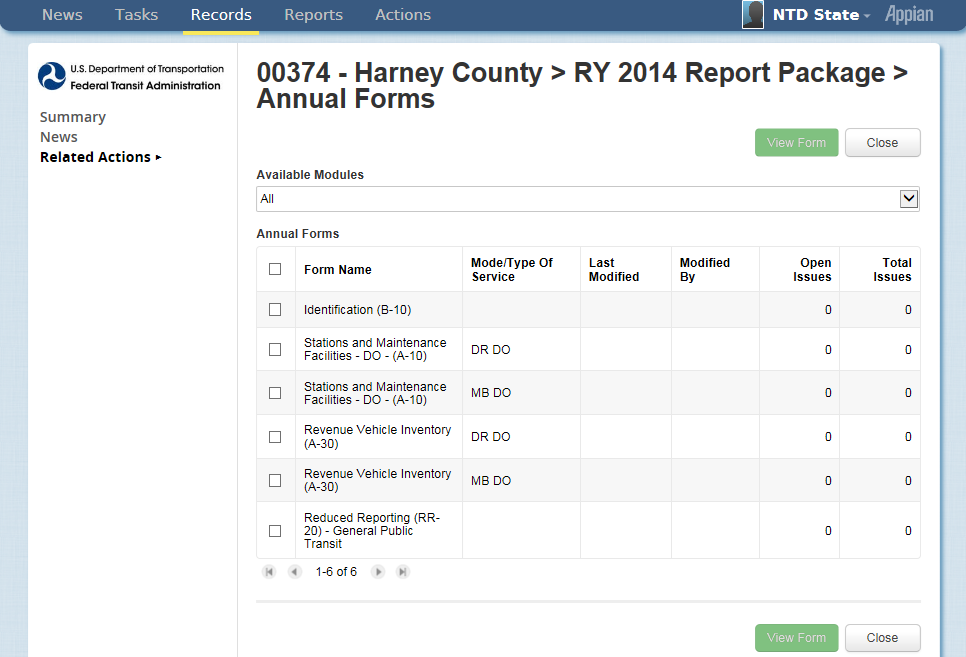 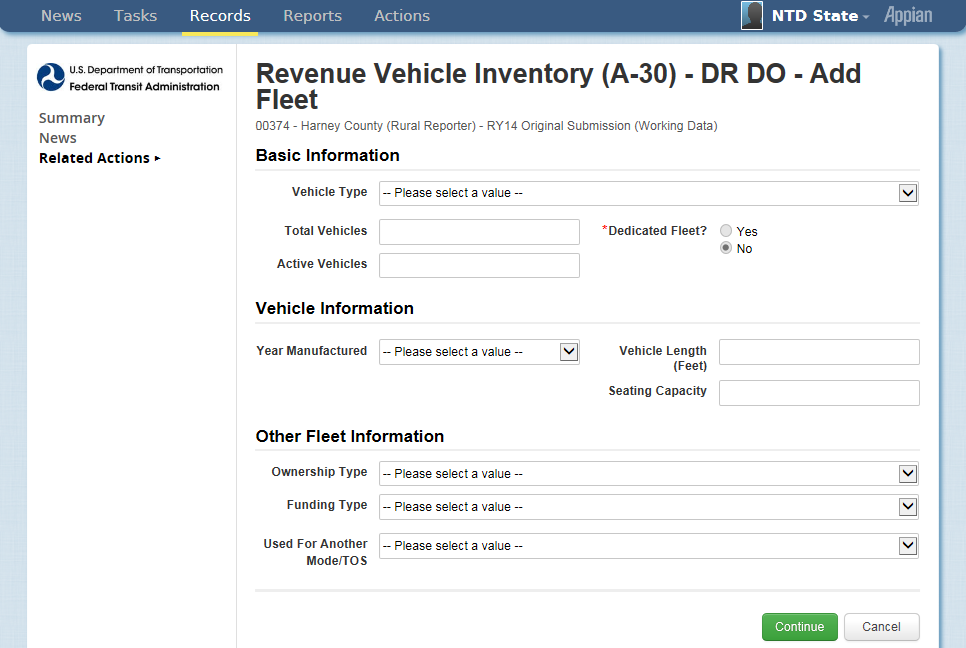 Step 3: Fill out the form
101
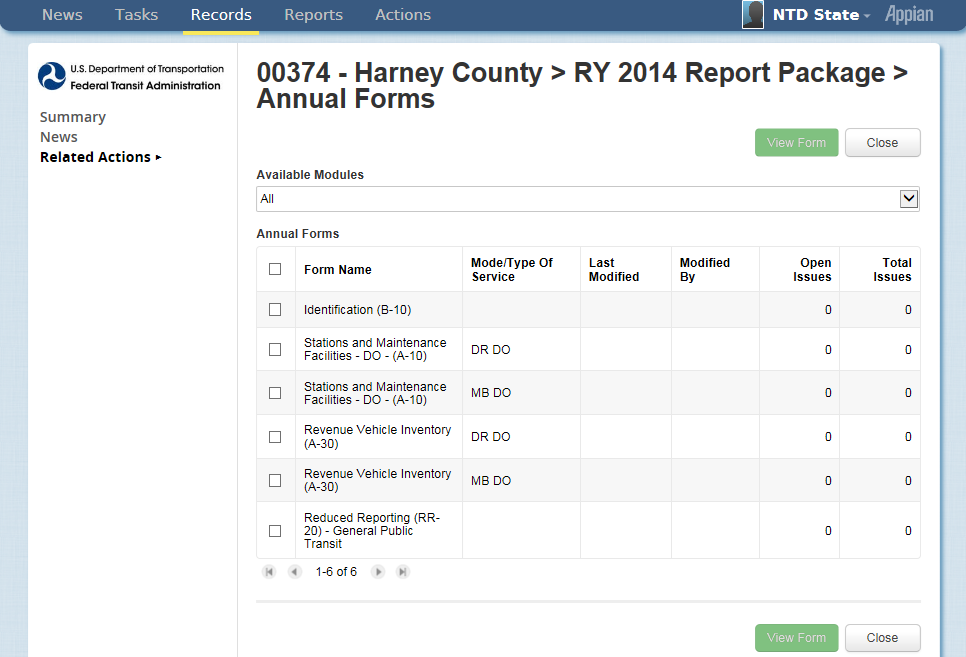 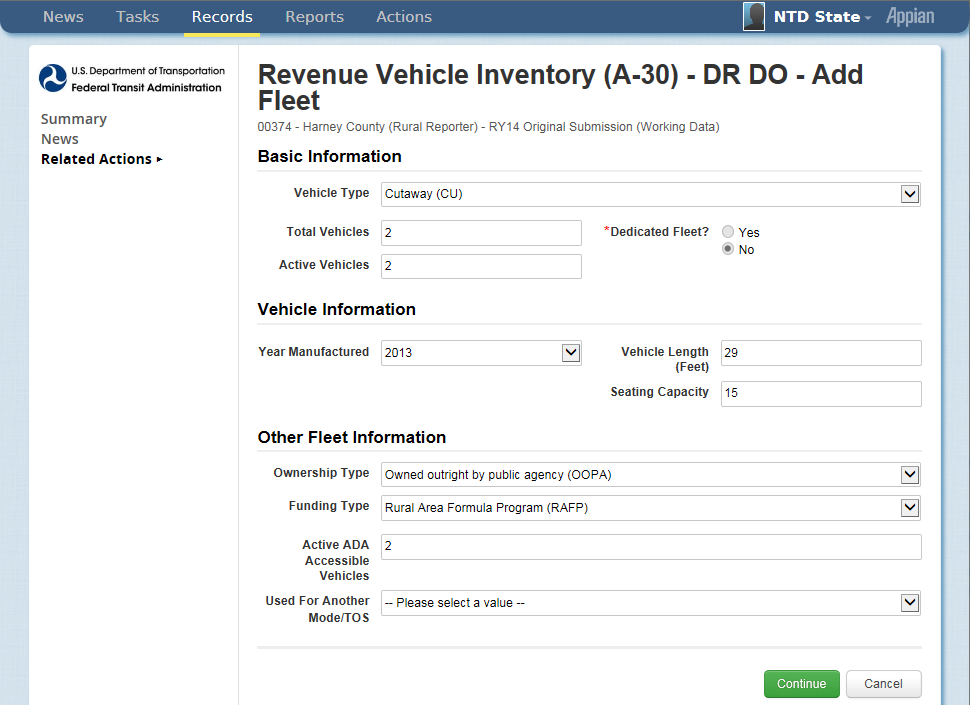 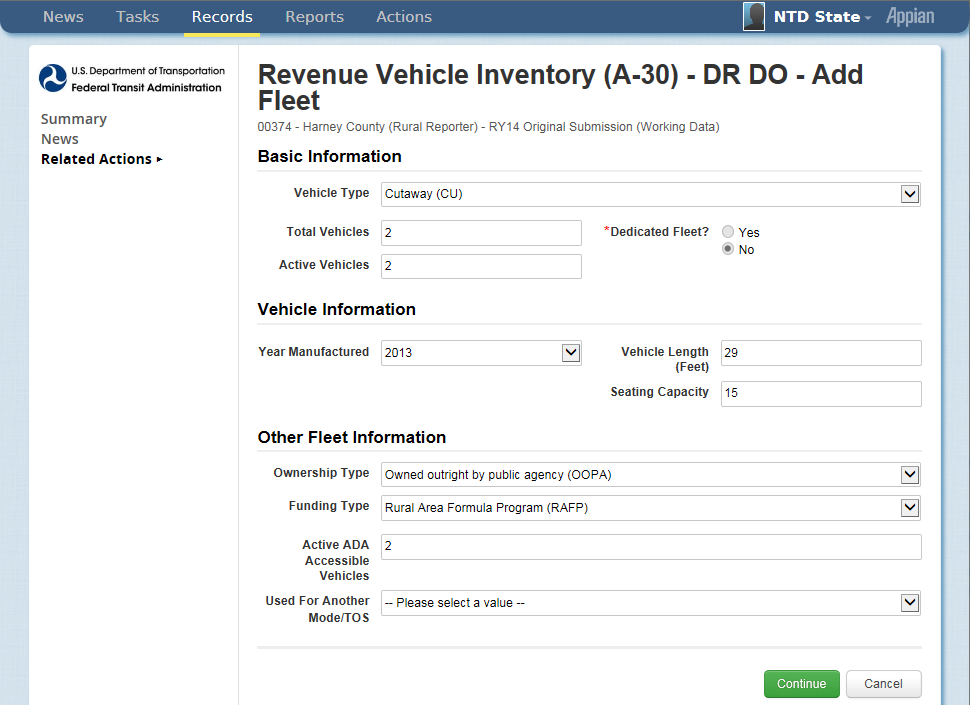 Step 4: Click “Continue”
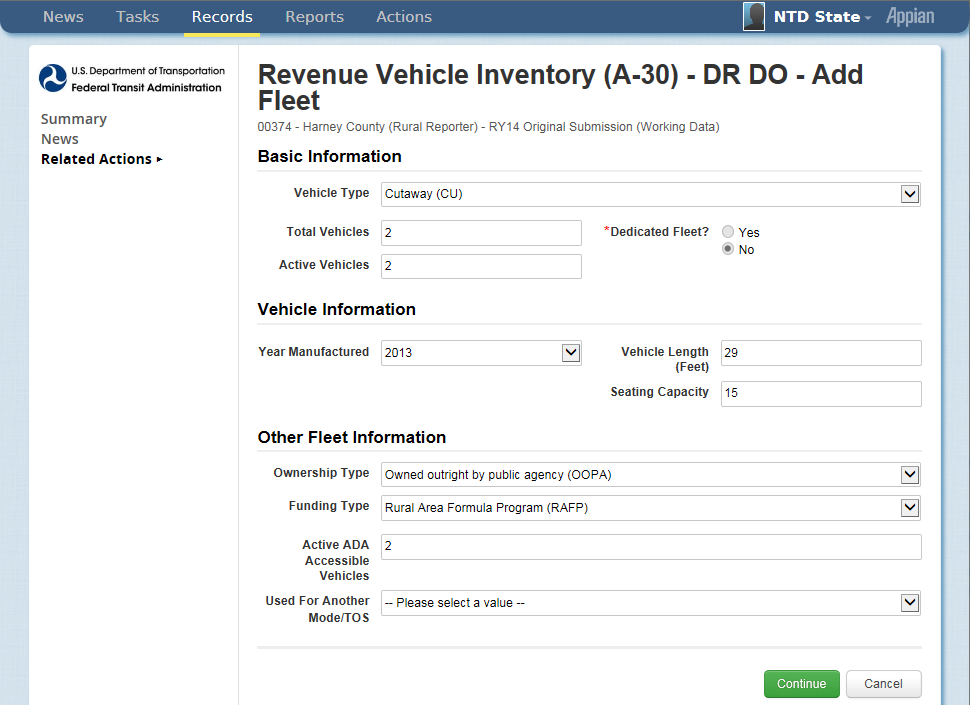 102
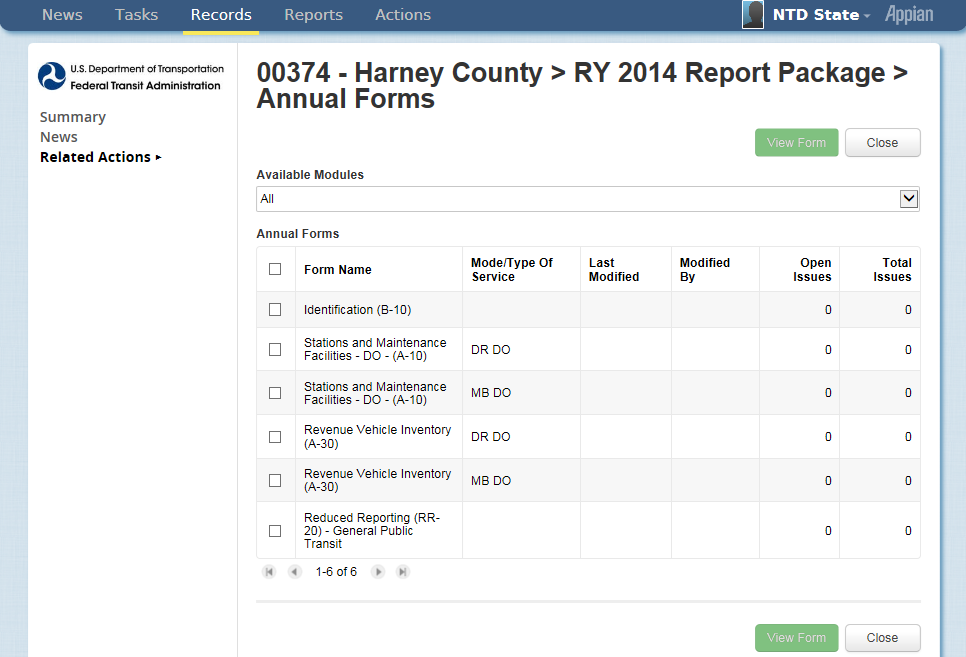 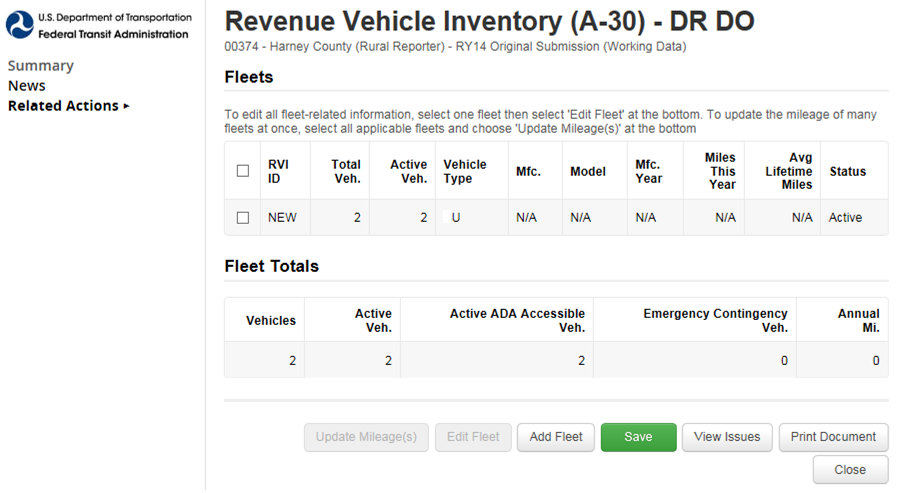 CU
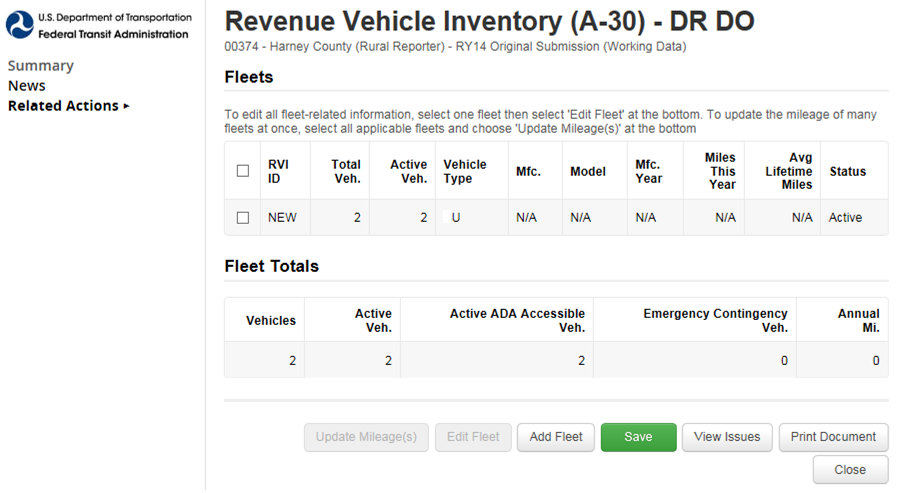 Step 5: Click Save
Saving assigns a RVI ID
Click “Add Fleet” for more vehicles
103
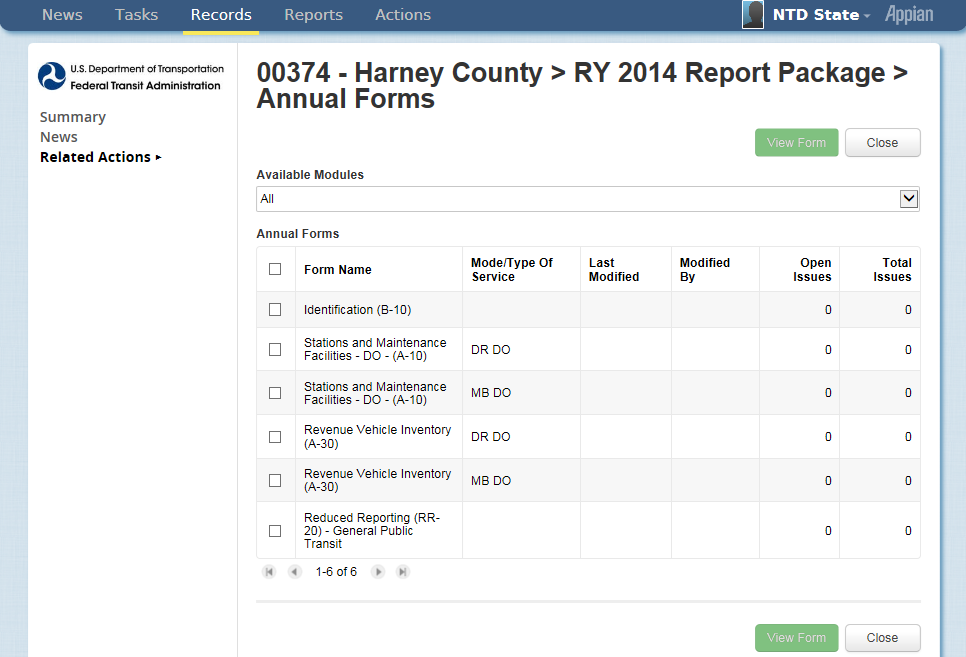 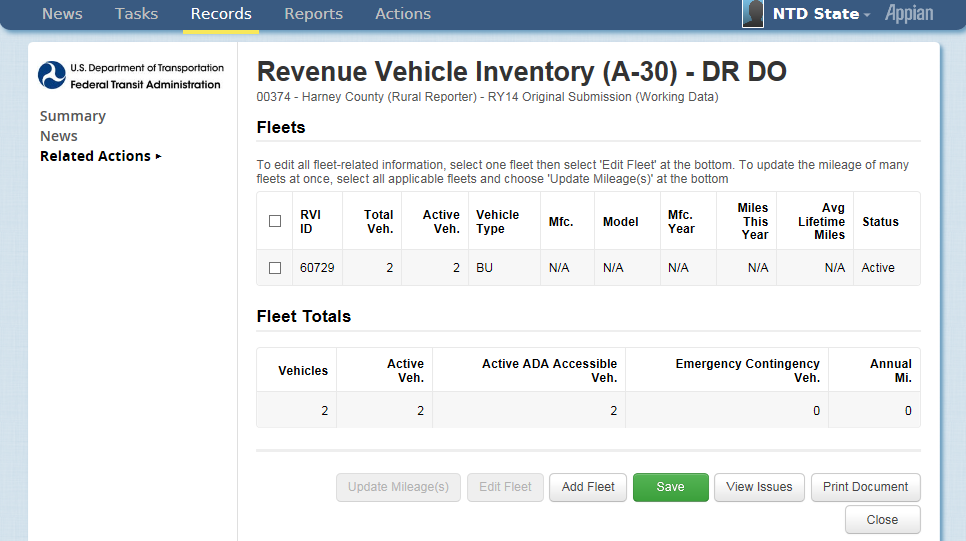 CU
Step 6: Click “Close”
104
RR-20
105
Reduced Reporting (RR-20)
Broken into sections
Financial Information
Non-Federal Funding Data
Federal Government Funds
Service Data
Safety Data
106
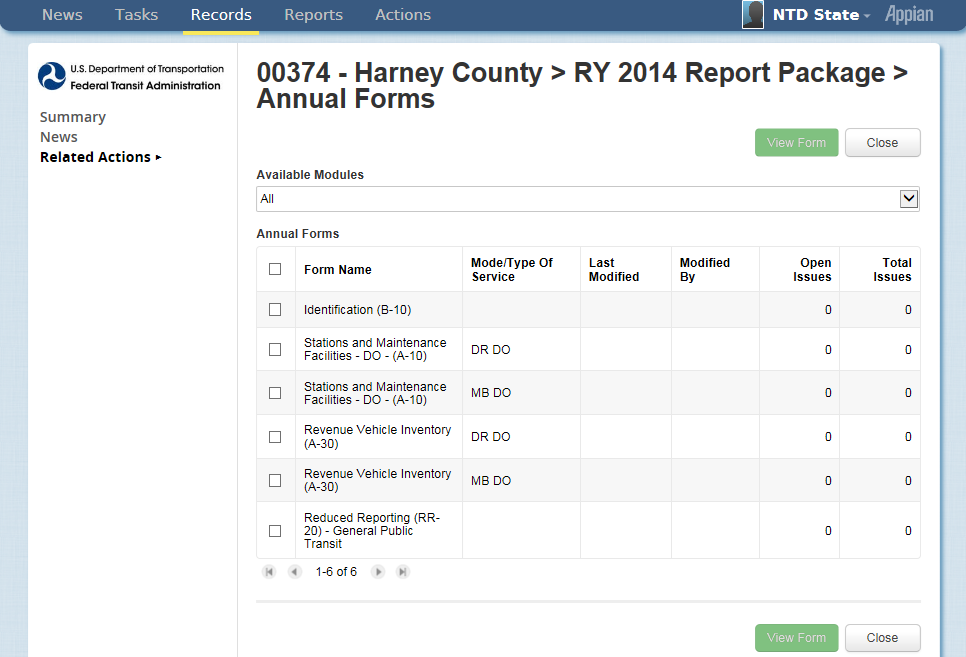 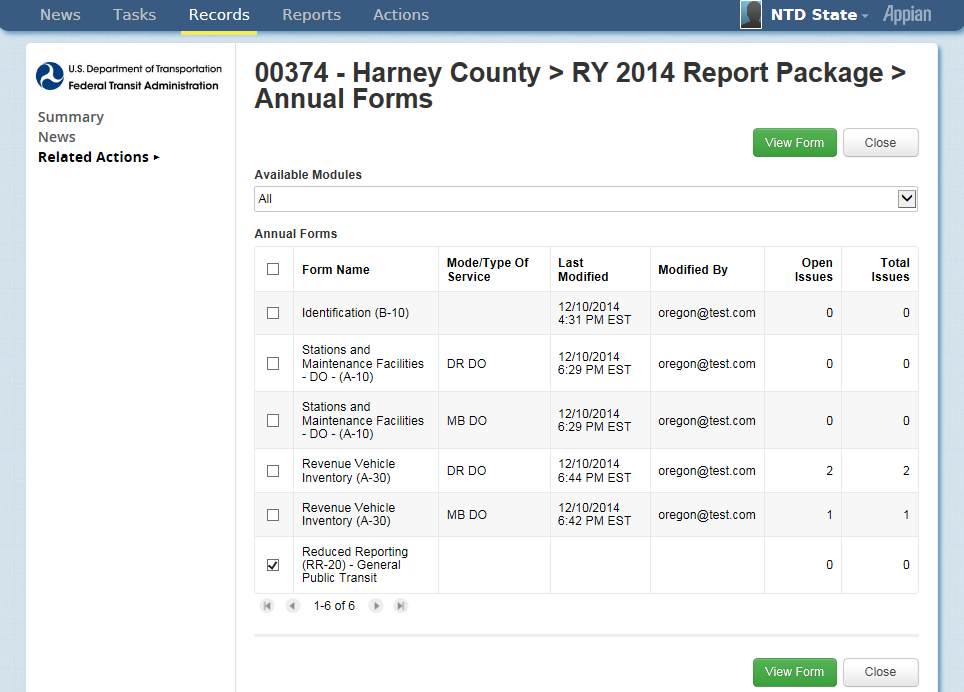 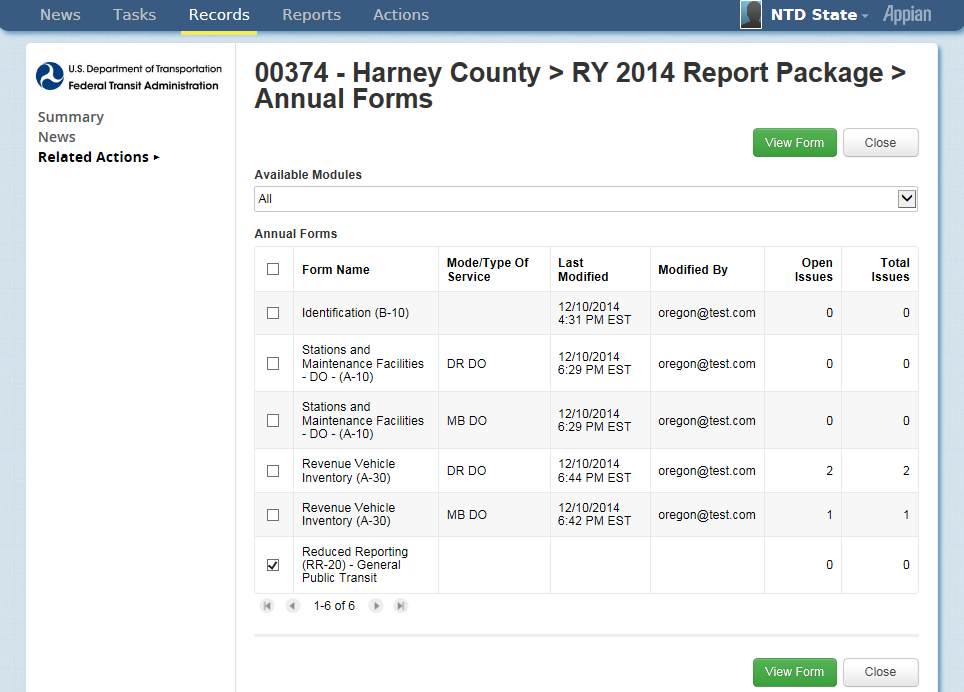 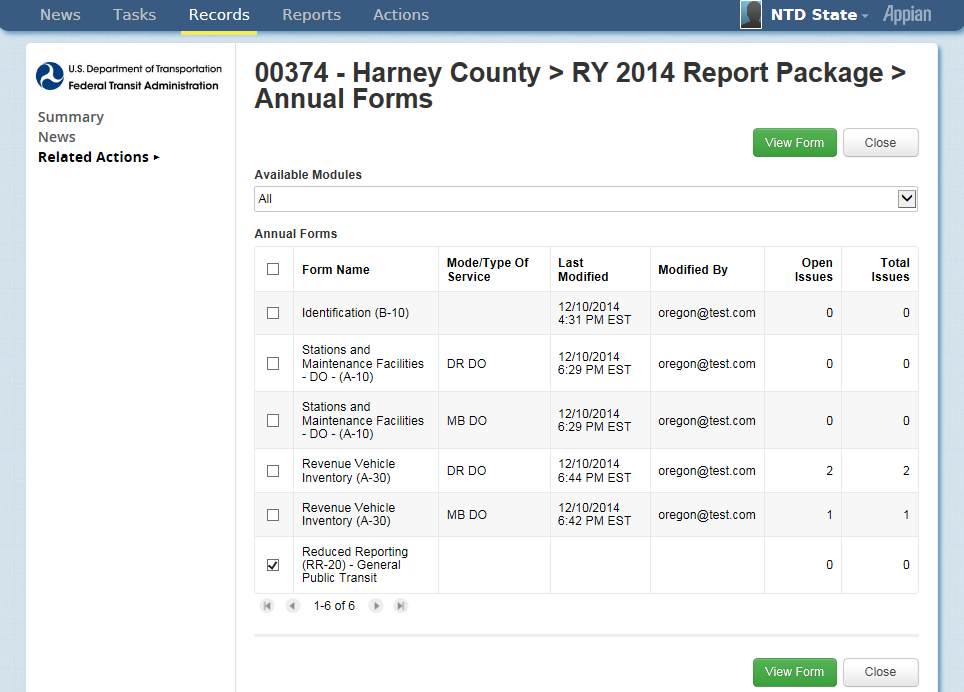 Step 1: Open the RR-20 form
Check the box
Click “View Form”
107
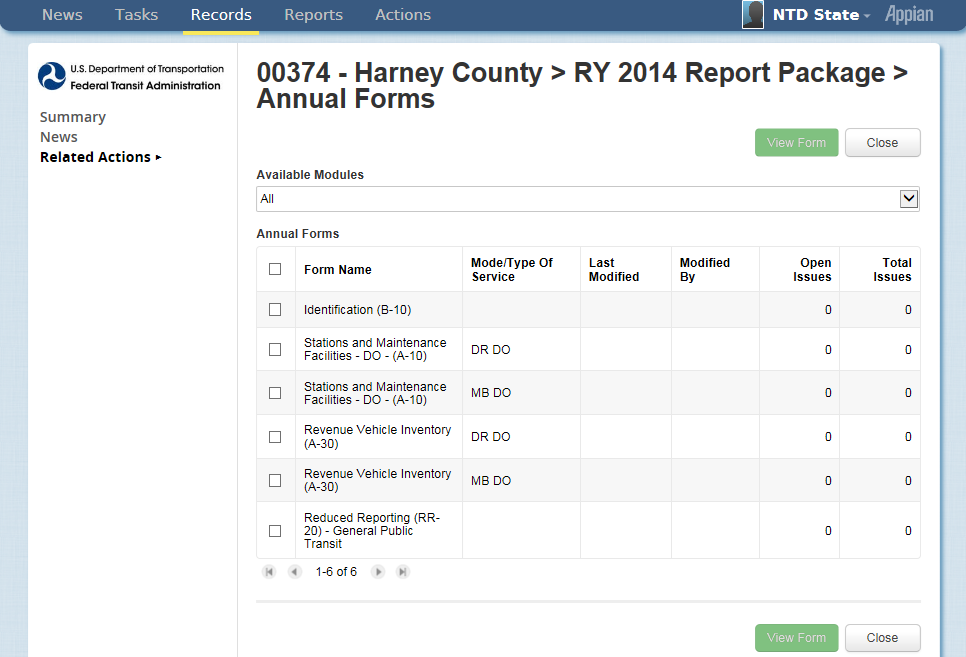 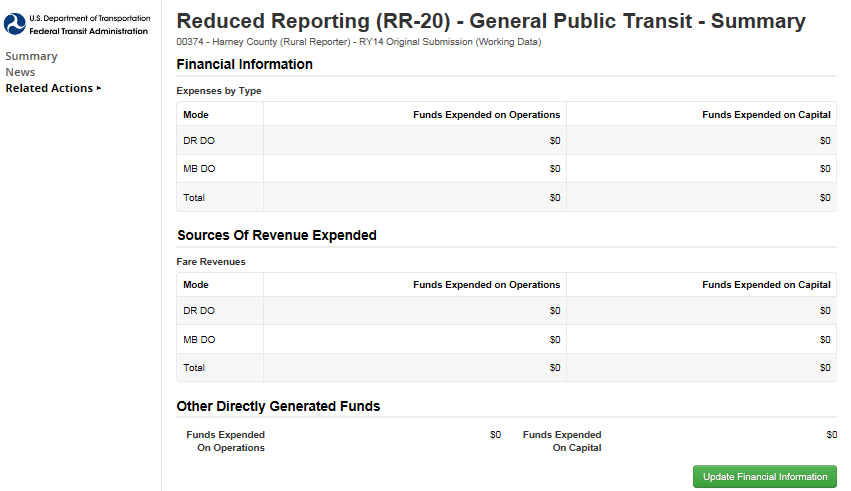 Step 2: Click “Update Financial Information”
108
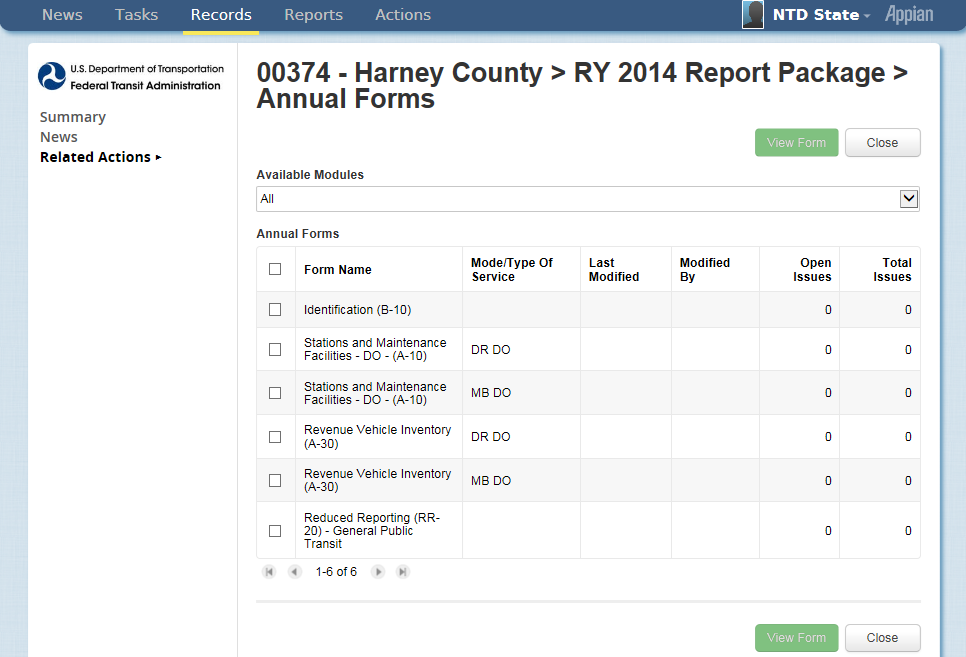 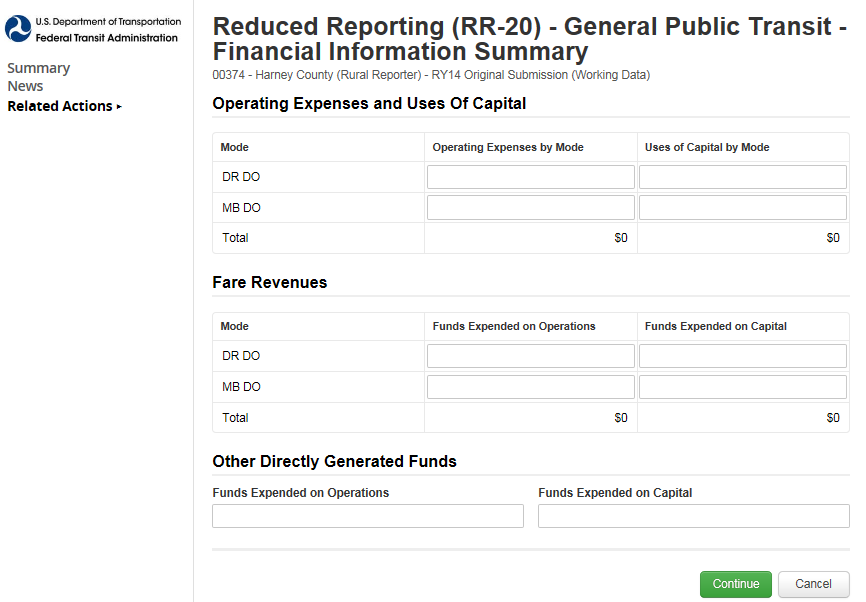 Step 3: Enter data
Annual expenses by mode
Revenue applied from Fares
Other Directly Generated Funds
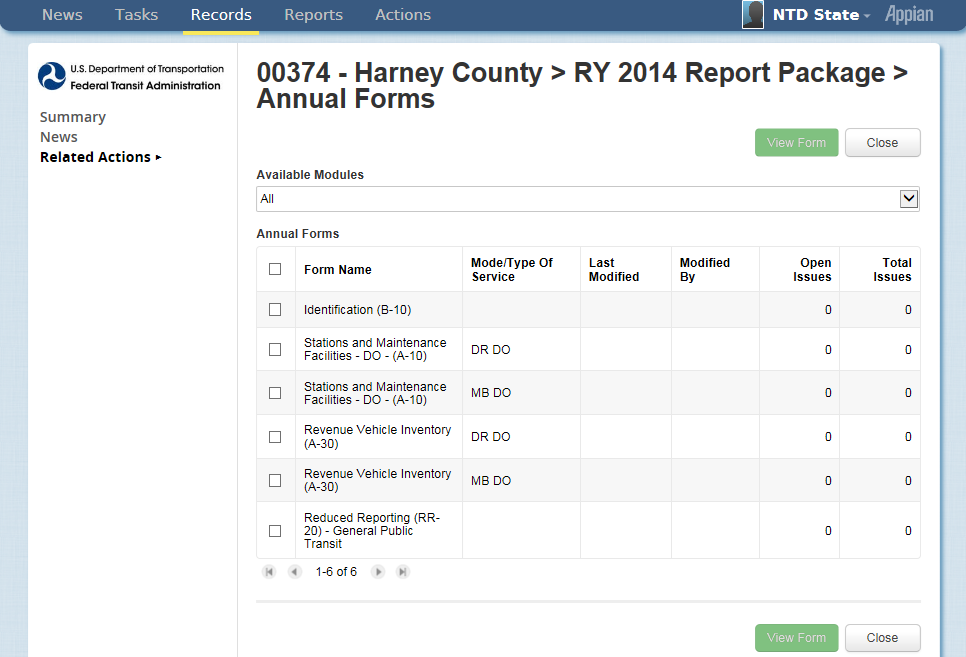 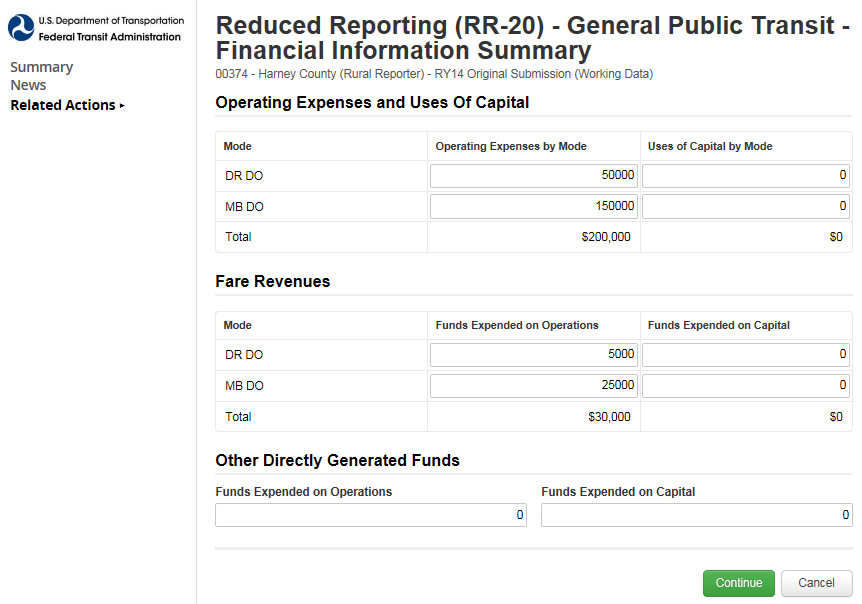 Step 4: Click Continue
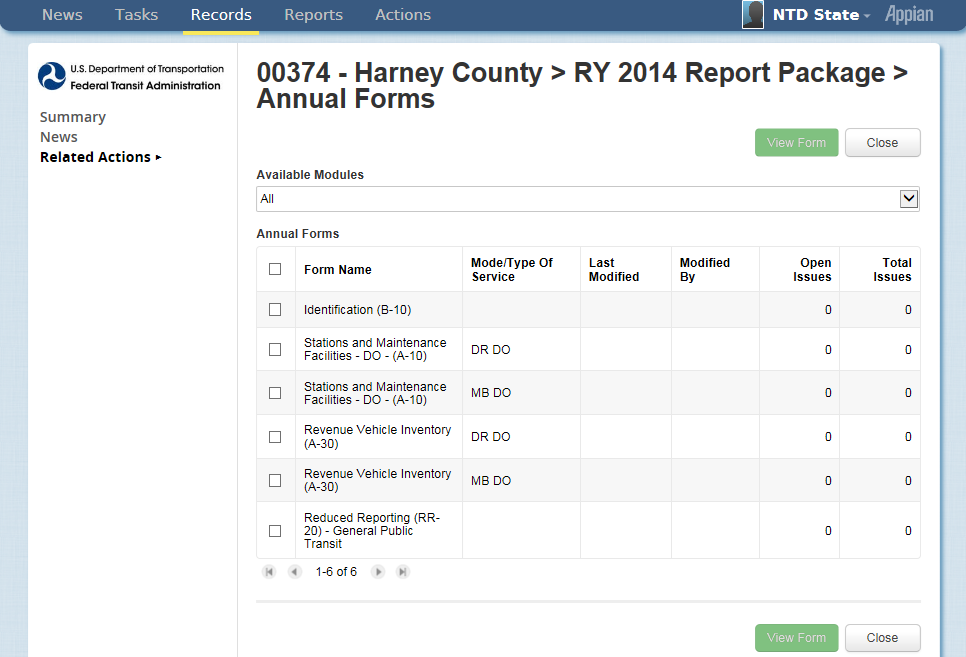 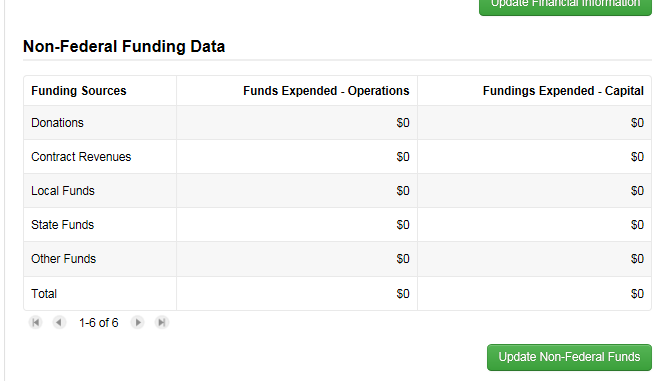 Step 5: Update Non-Federal Funds
111
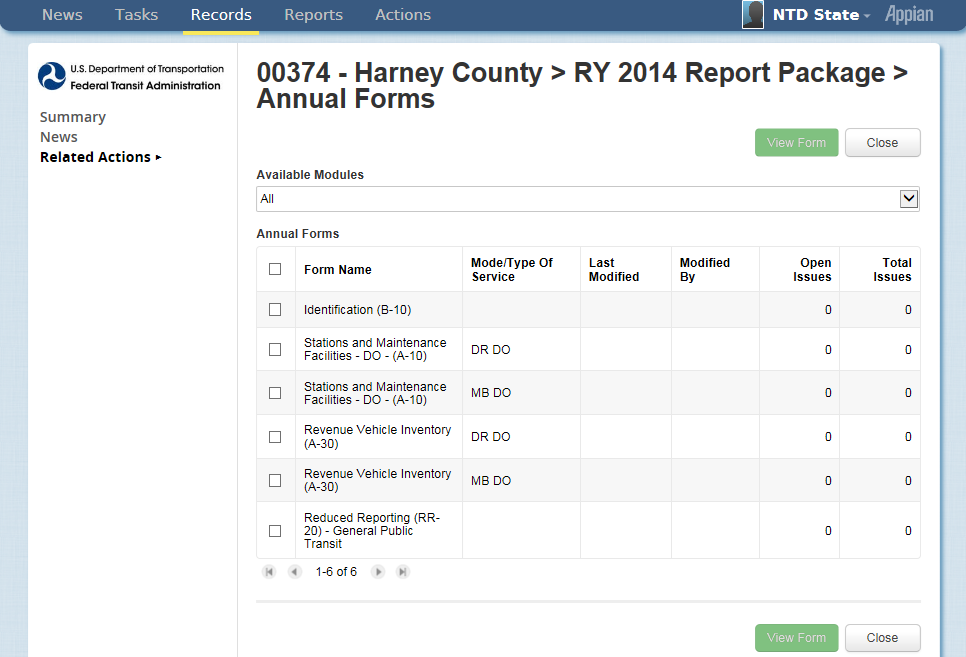 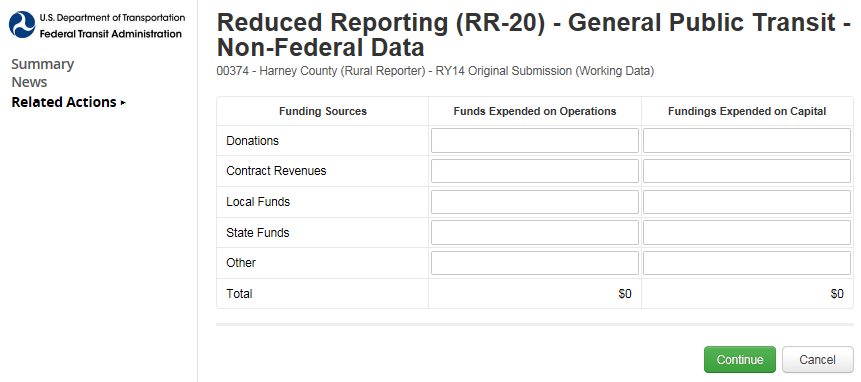 Step 6: Enter data
112
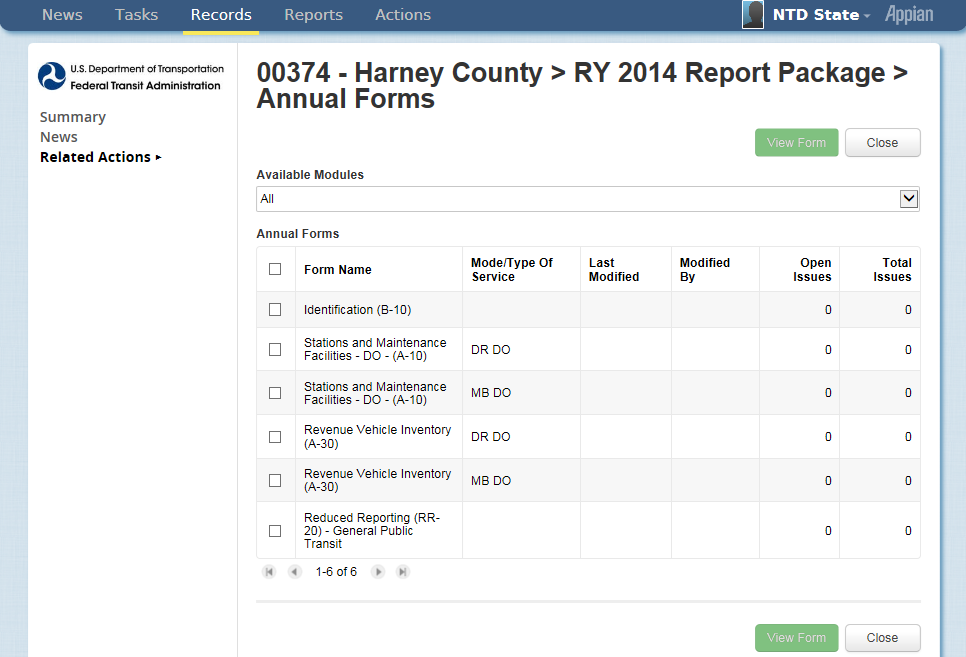 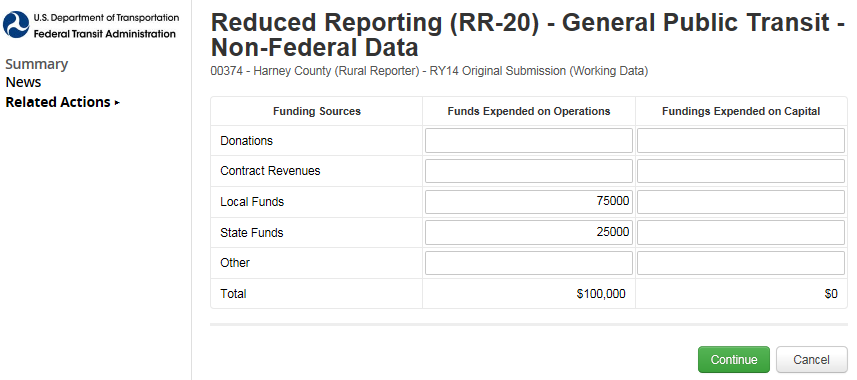 Step 7: Click Continue
113
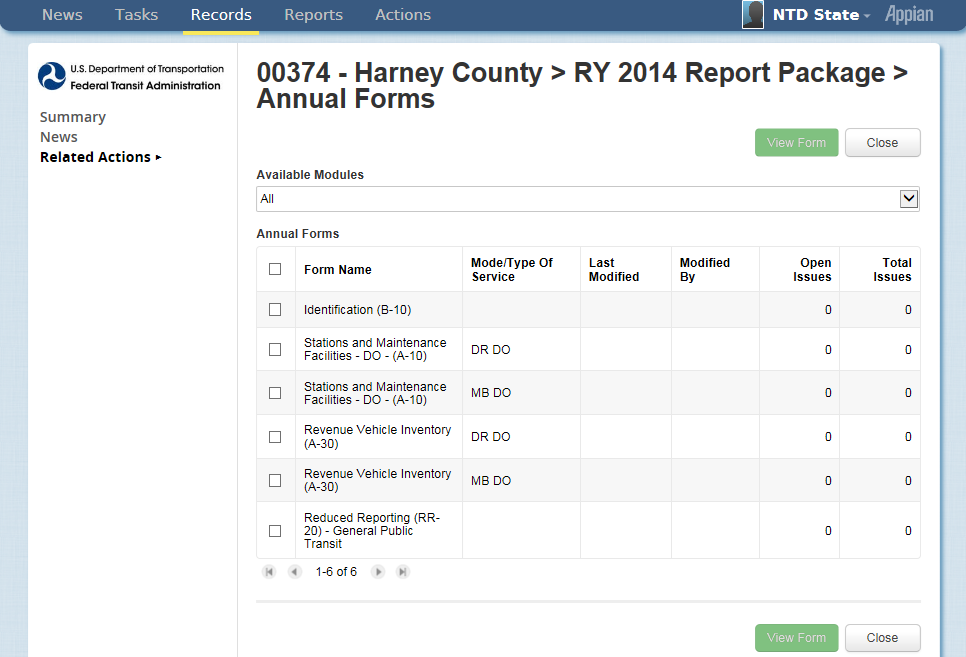 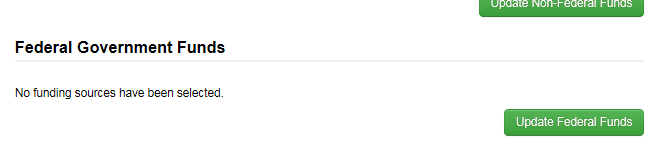 Step 8: Update Federal Funds
Select the Federal sources that apply
Only those data input fields will show
Can change sources at any time
114
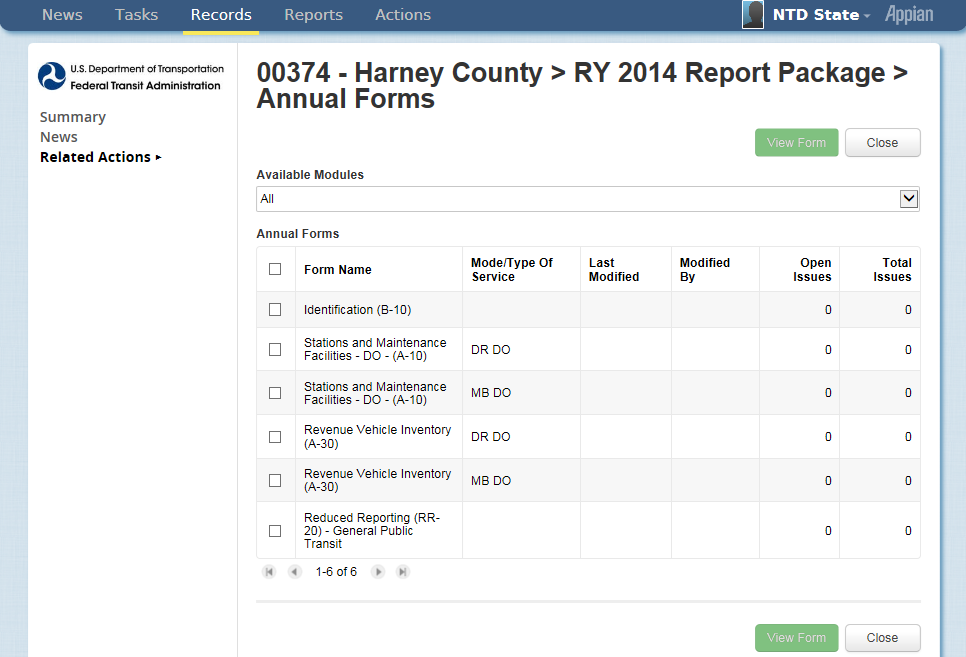 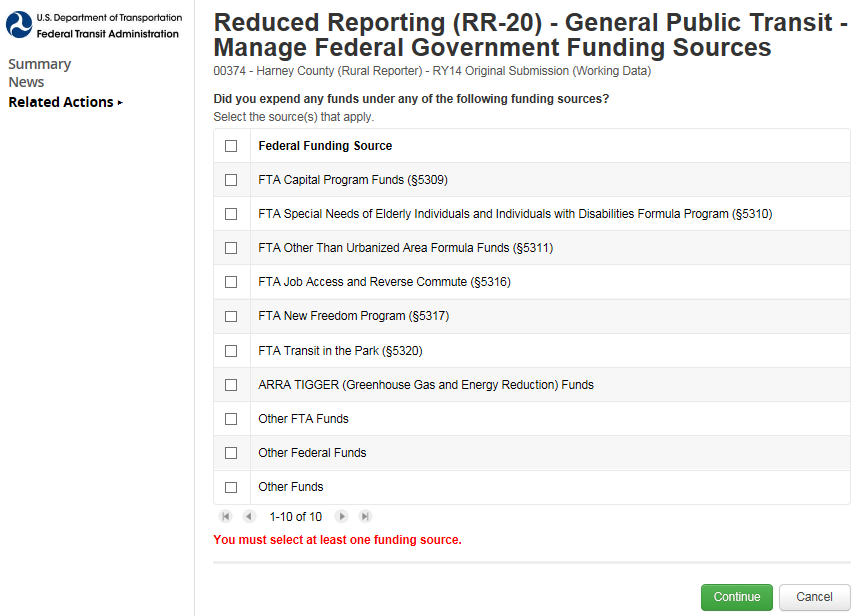 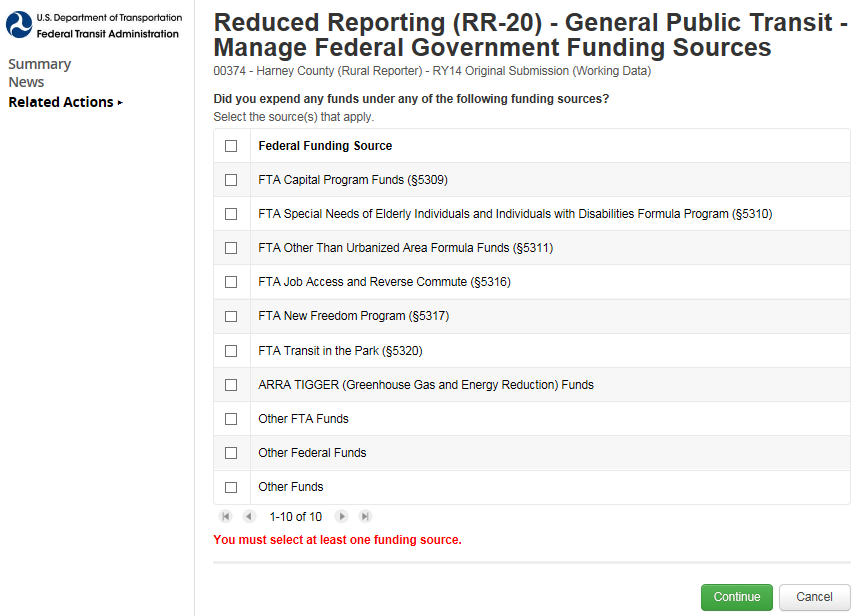 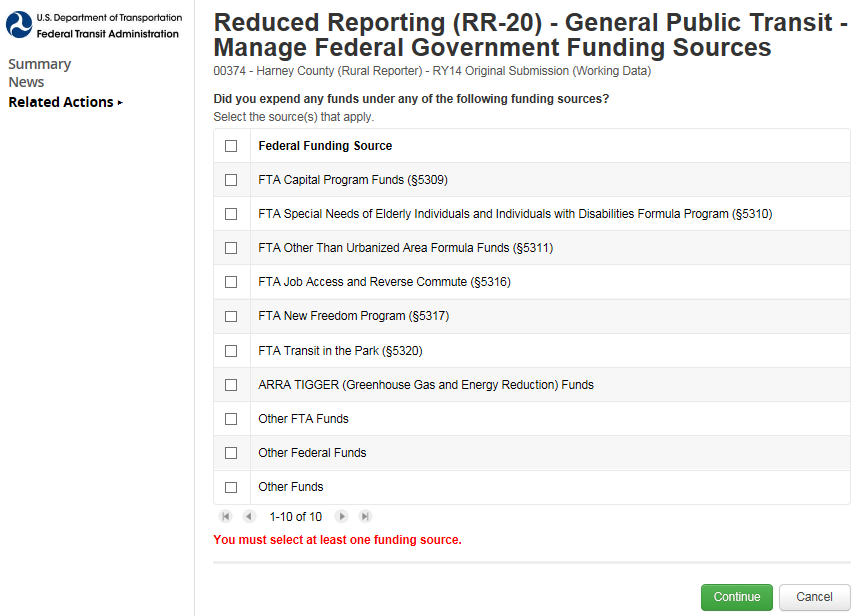 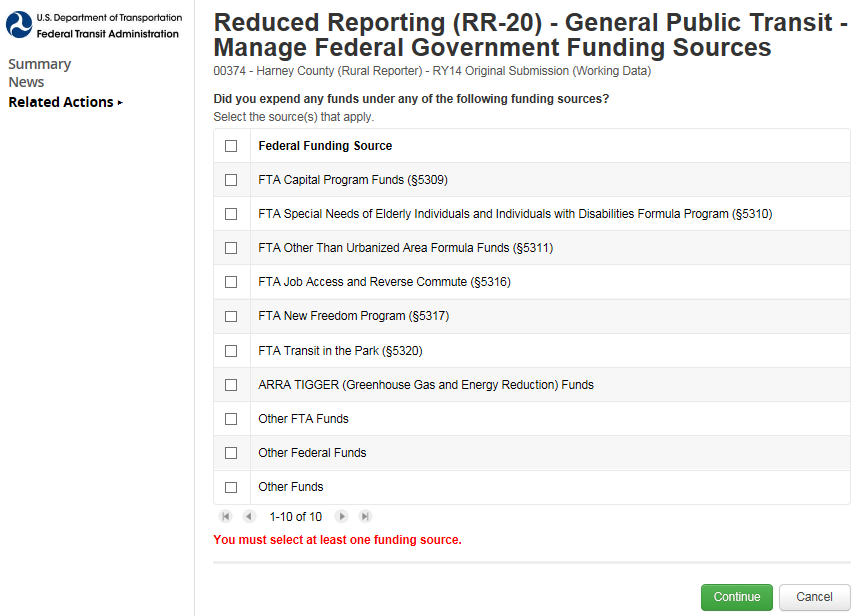 Step 9: Select Federal Sources
115
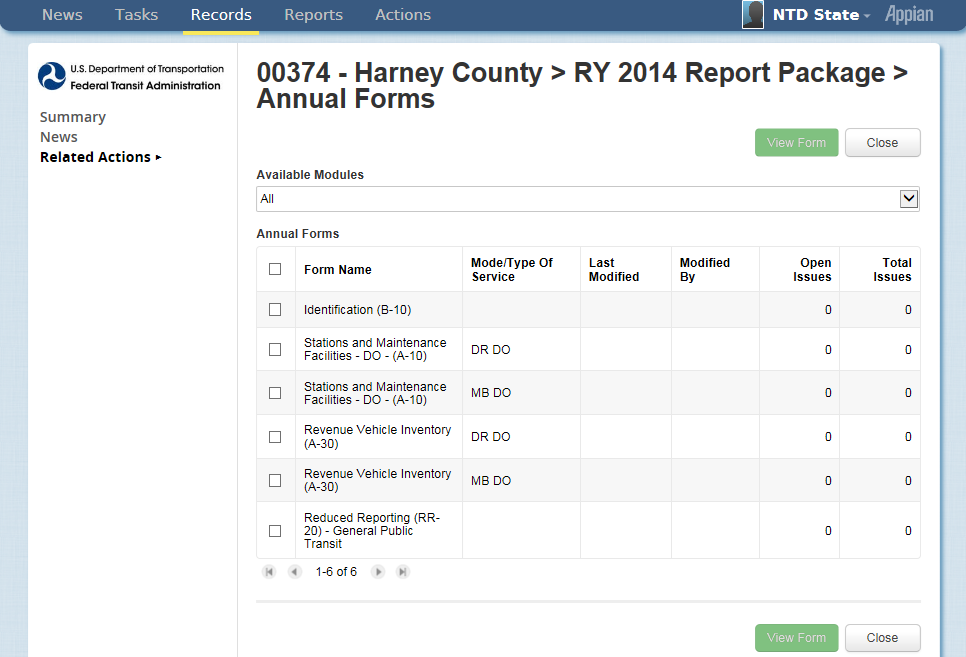 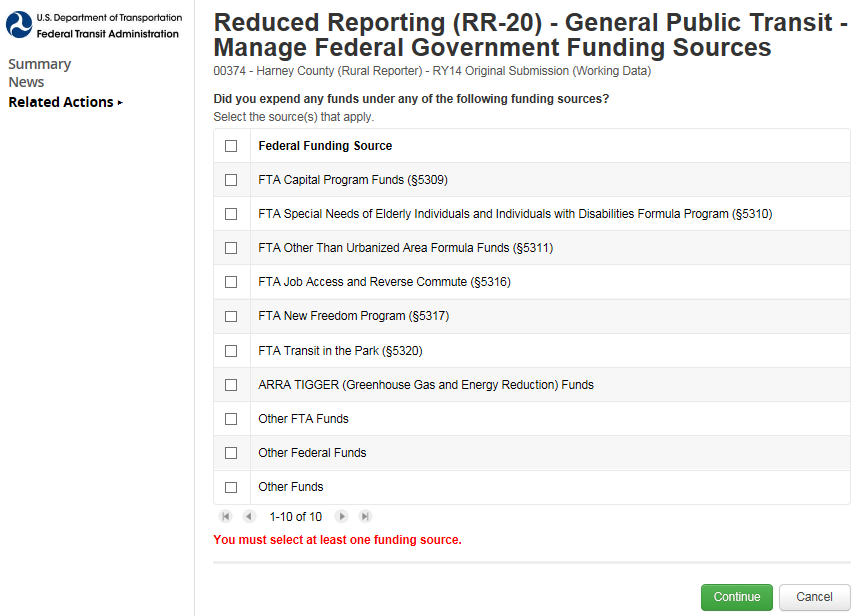 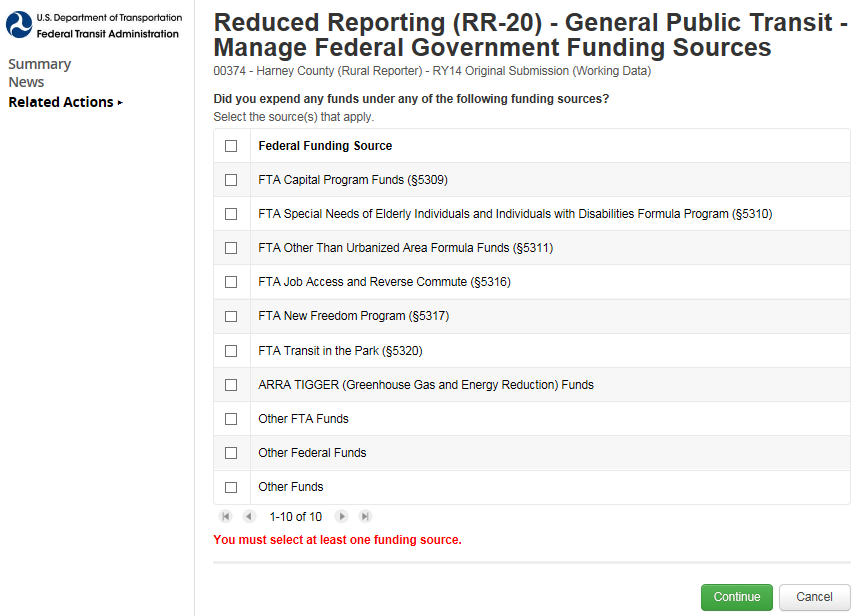 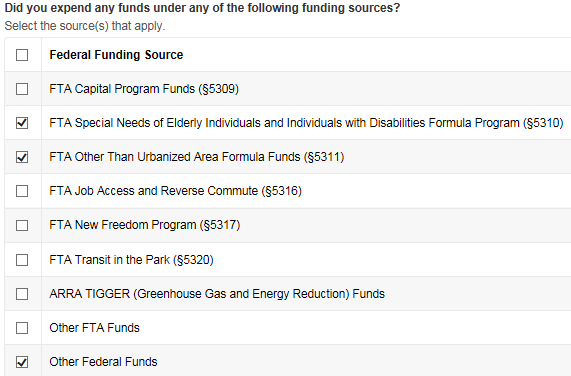 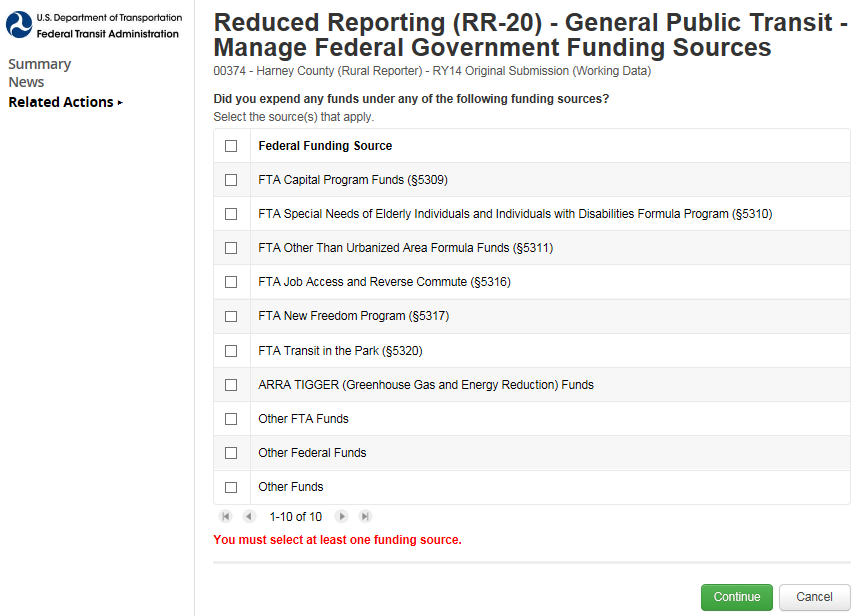 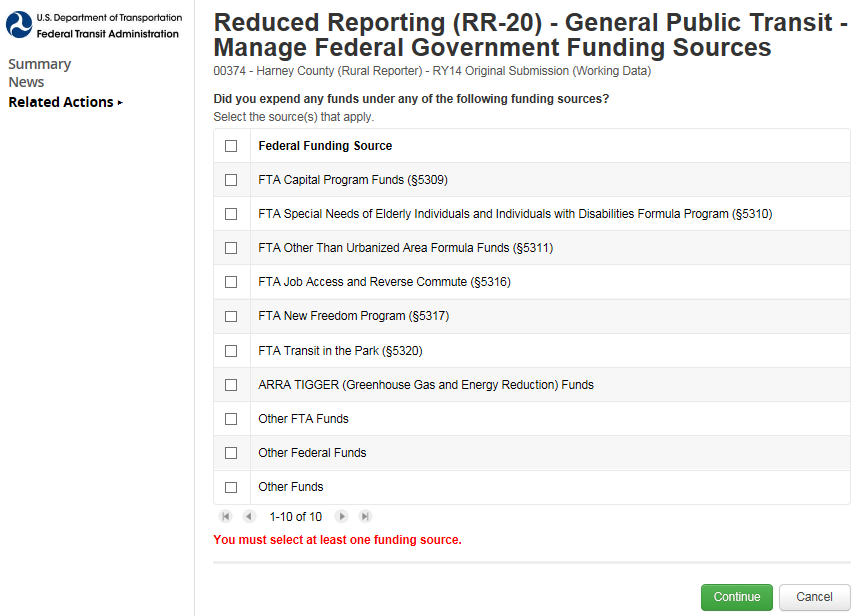 Step 10: Click “Continue”
116
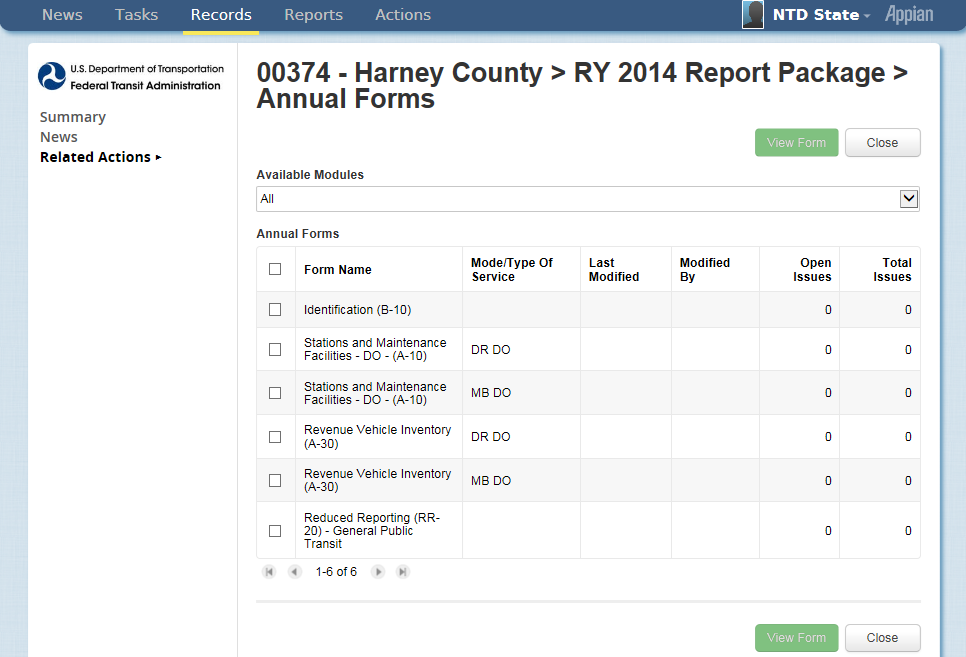 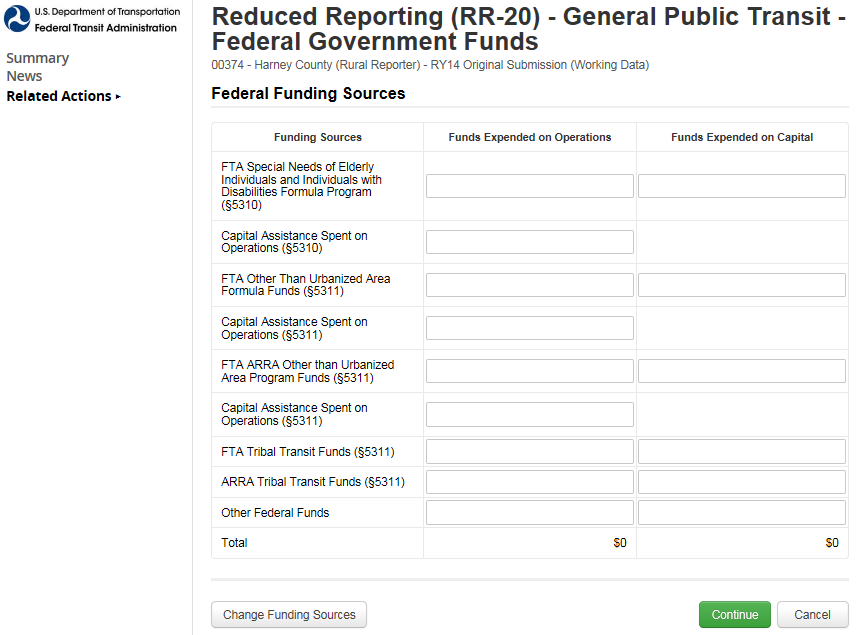 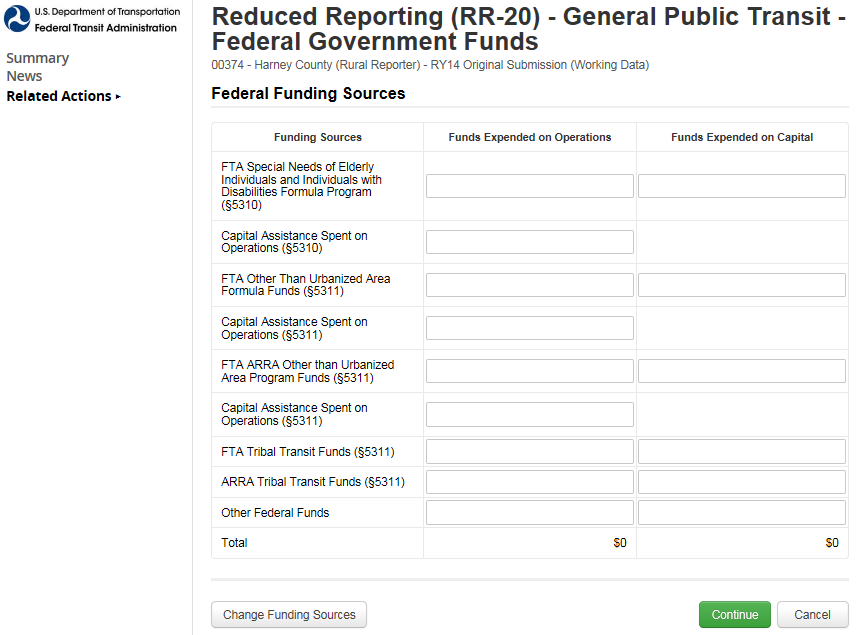 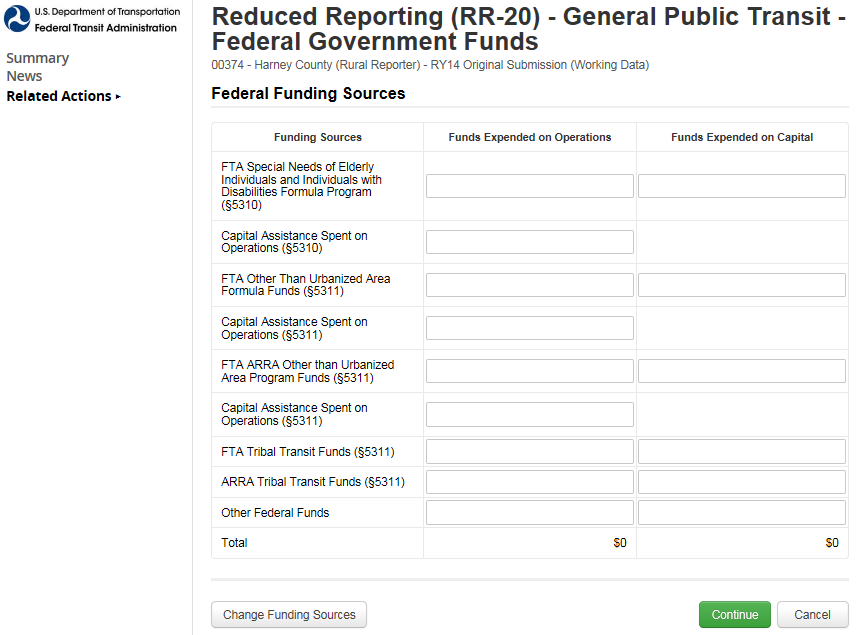 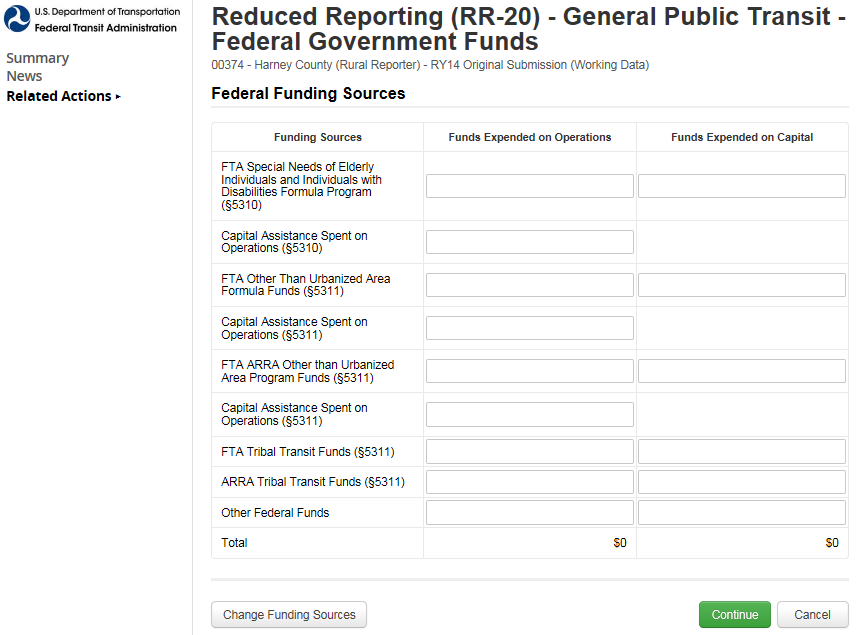 Step 11: Enter Data
Click “Change Funding Sources” to add more sources
117
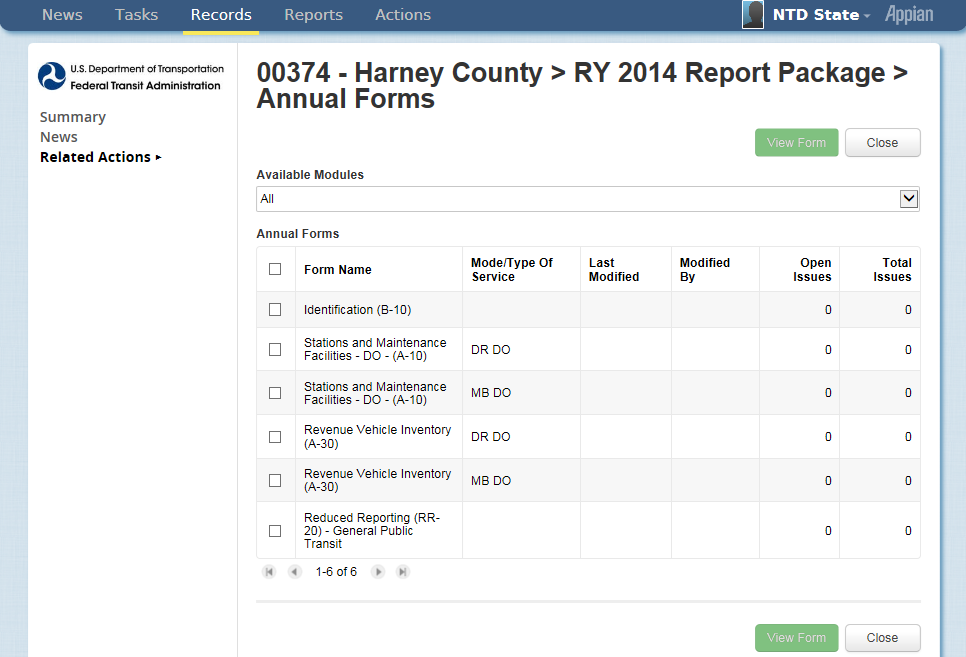 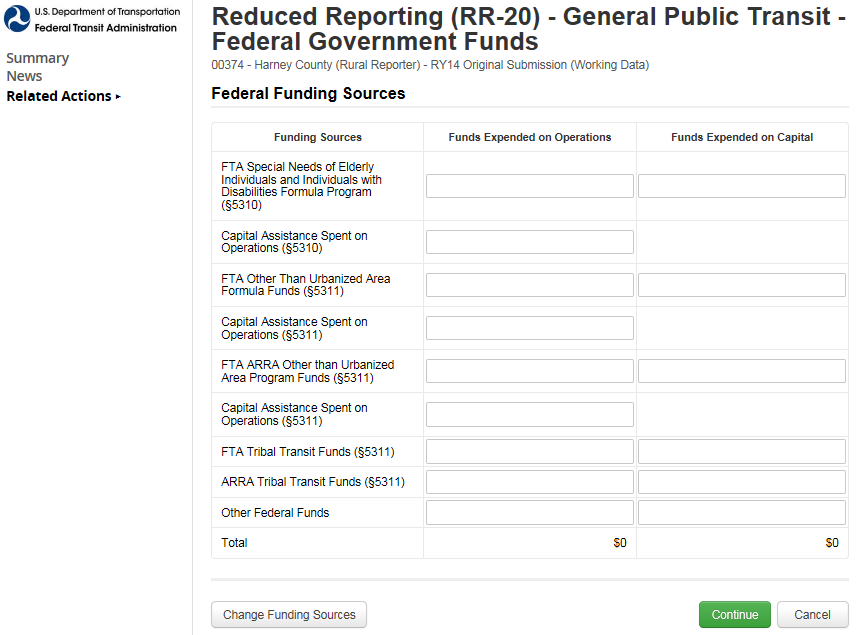 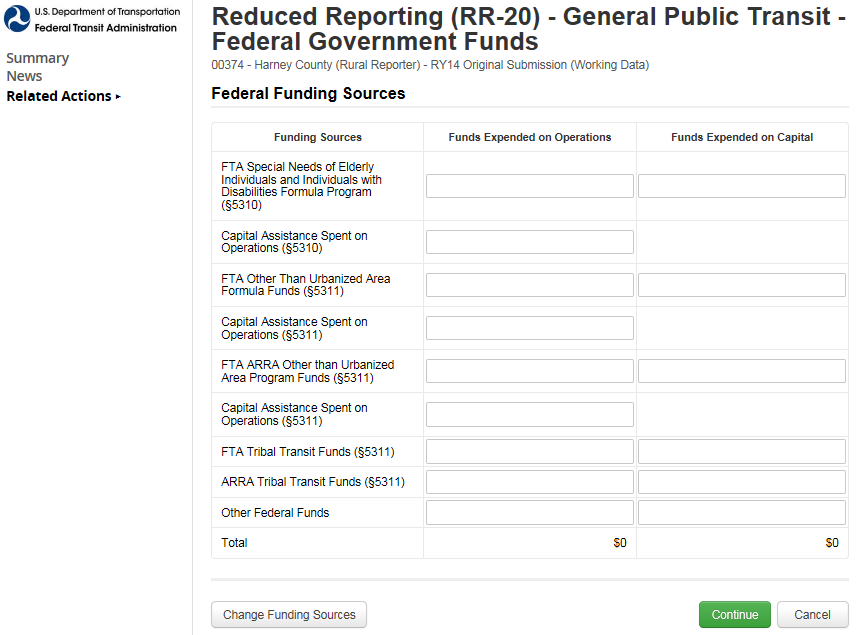 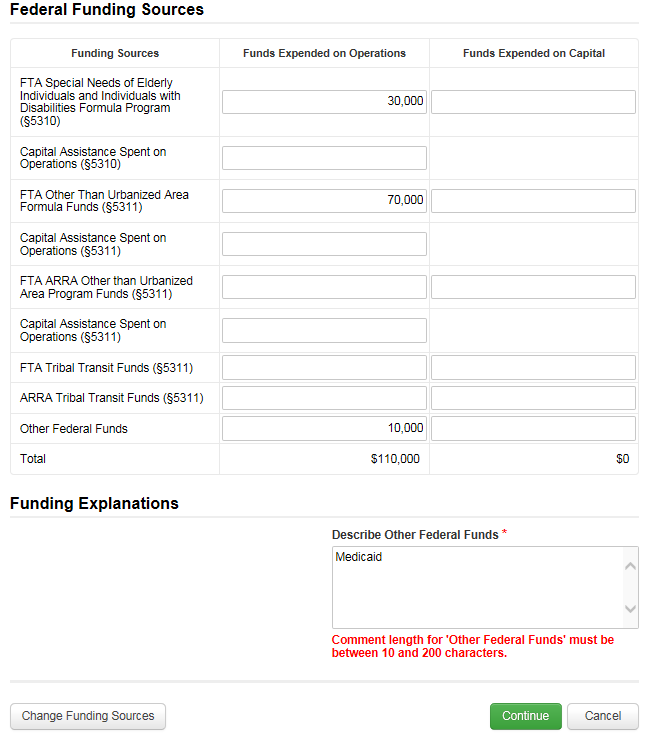 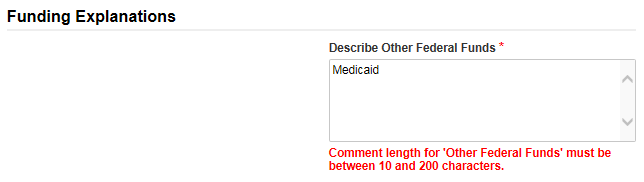 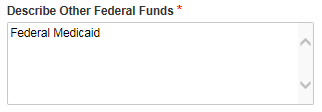 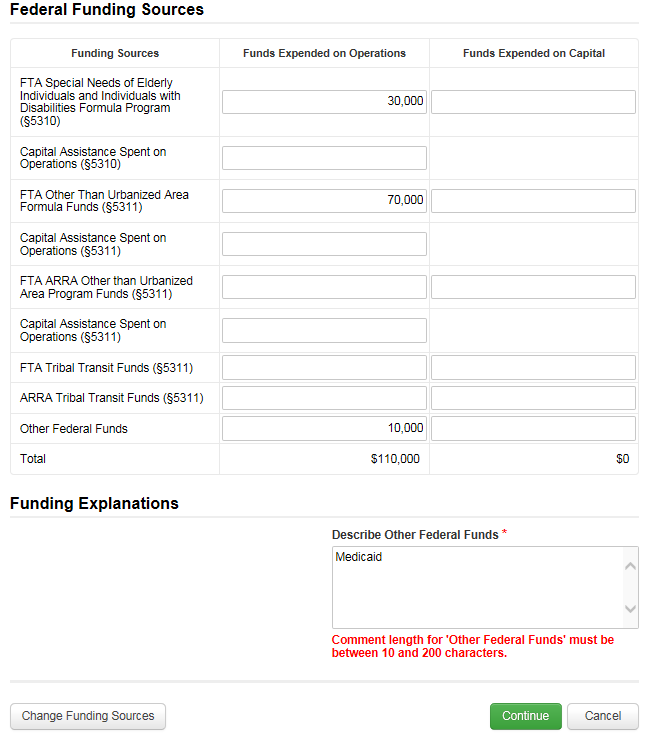 Step 12: Click “Continue” 
“Other Federal Funds” requires a description
118
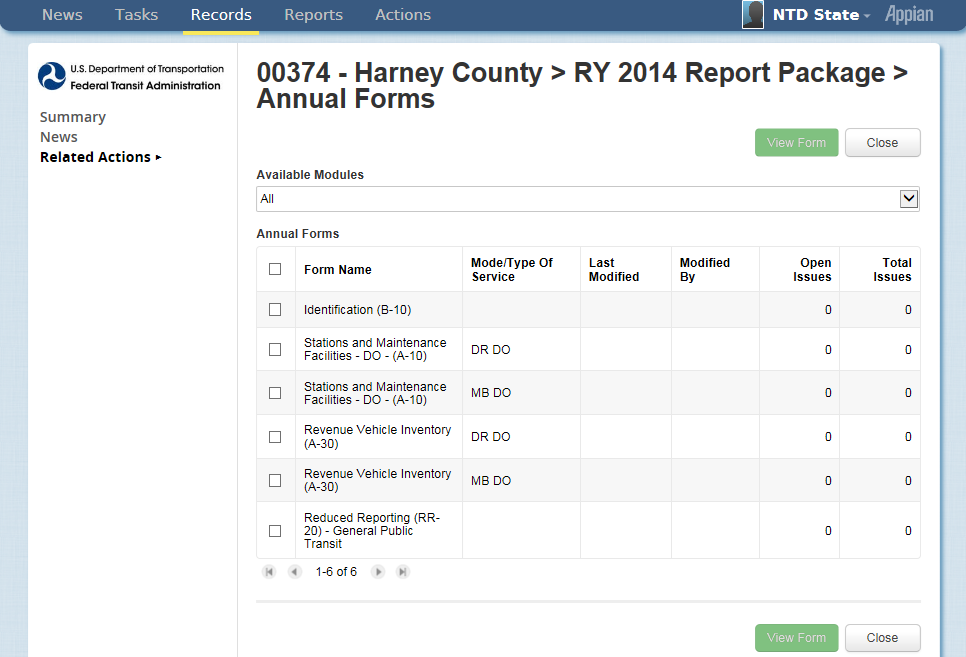 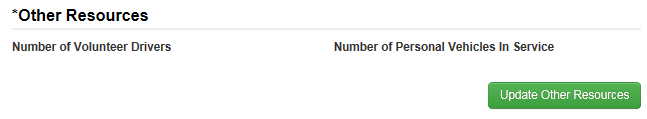 Step 13: Update Other Resources
This is a required section
119
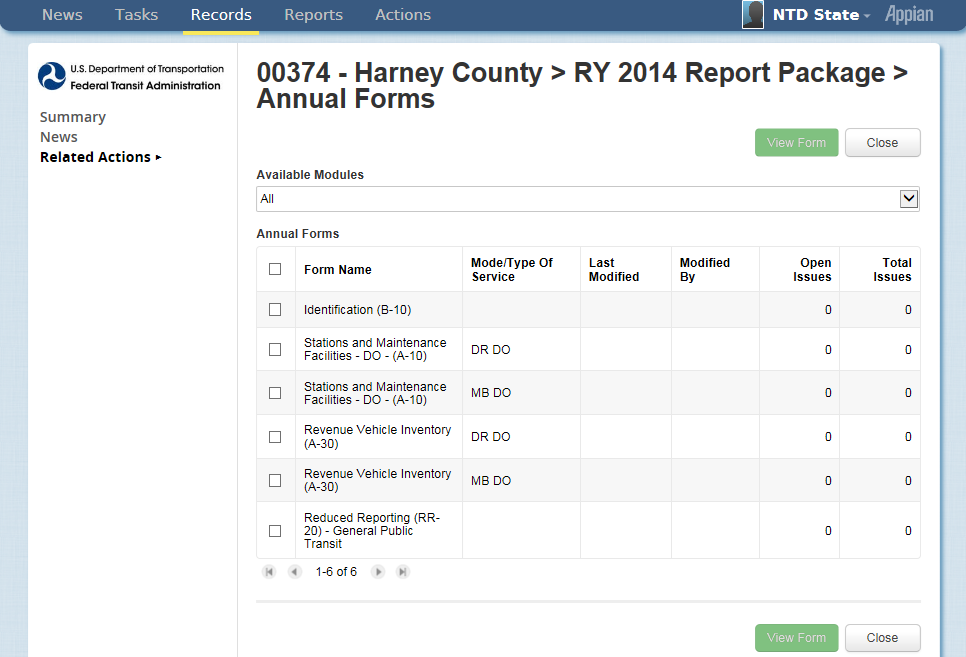 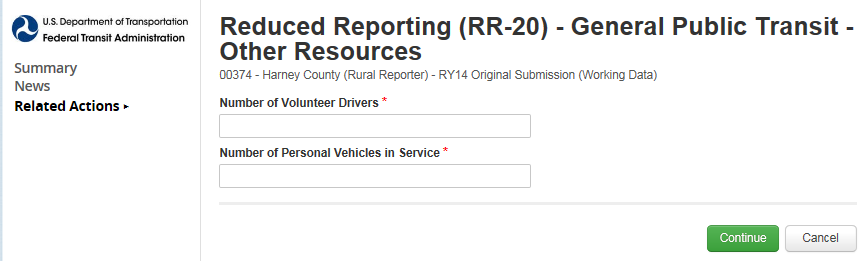 Step 14: Enter Data
This is a required section
120
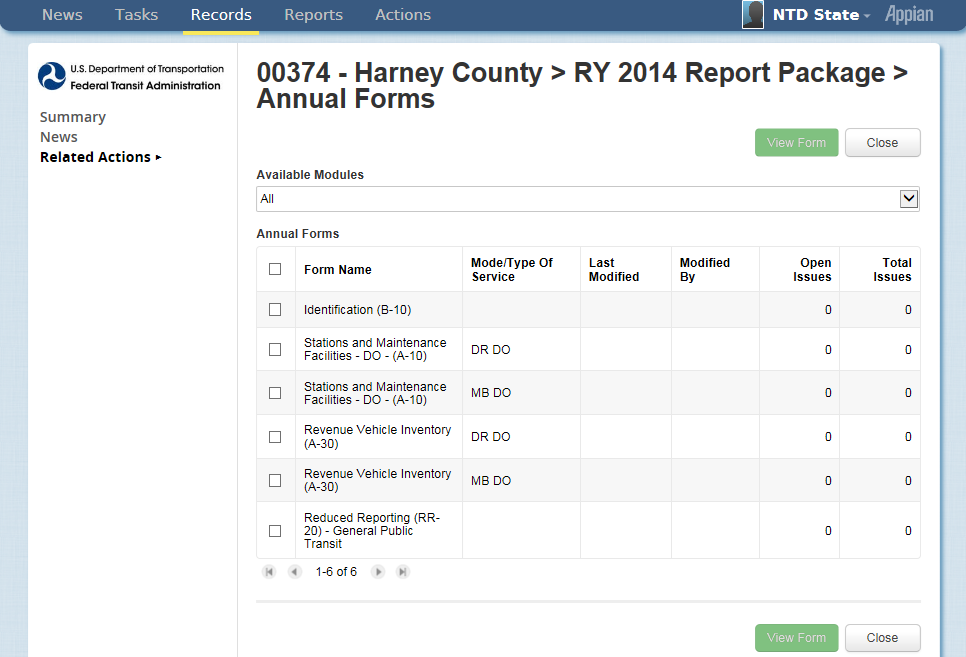 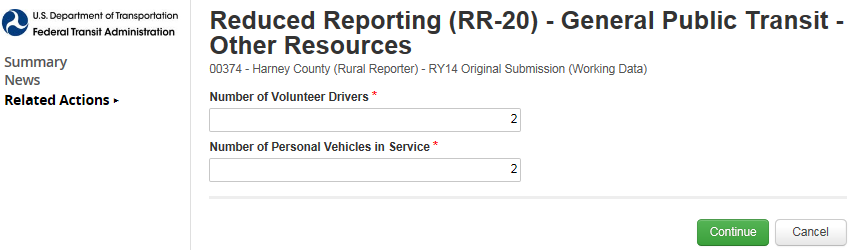 Step 15: Click “Continue” 
If no data, just enter zeroes
121
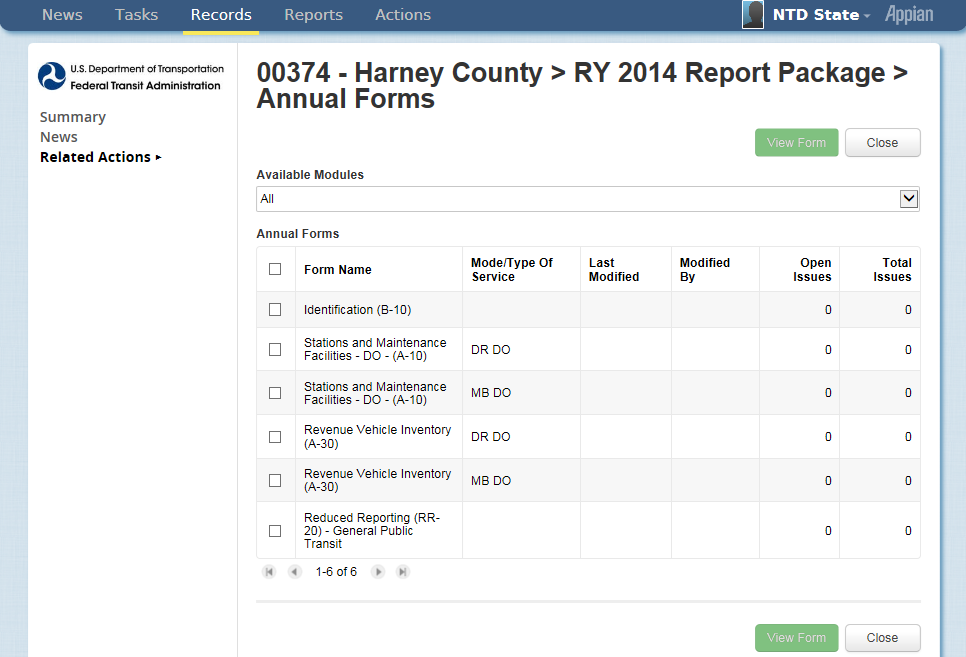 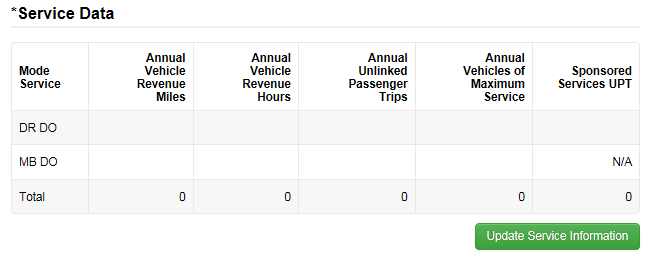 Step 16: Update Service Information
122
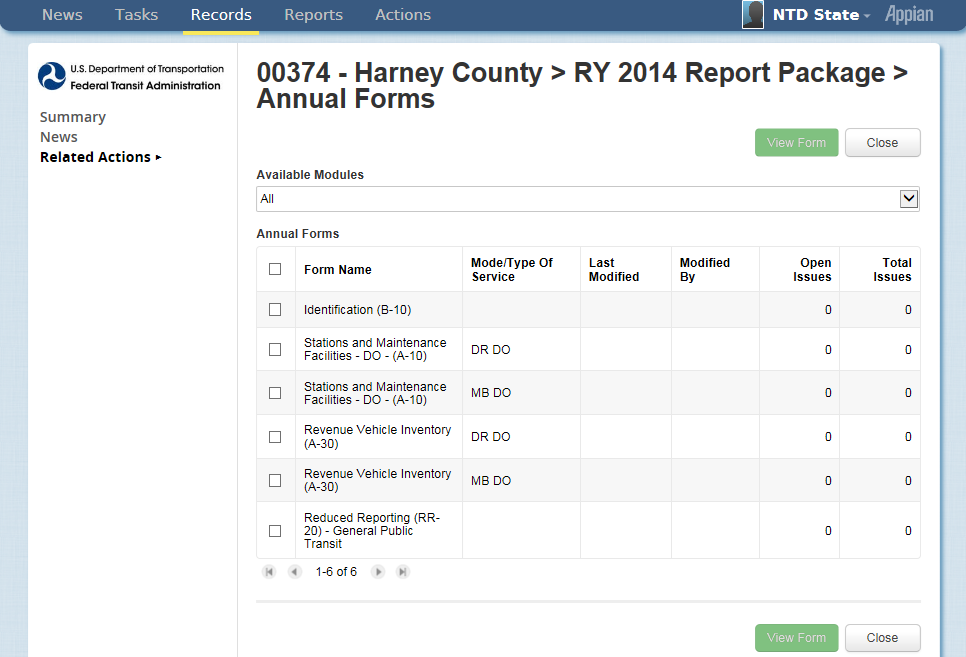 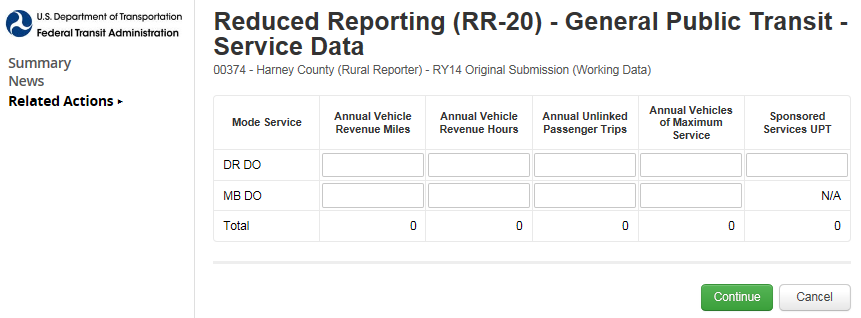 Step 17: Enter data  
Annual Unlinked Passenger Trips
For RY14 Annual UPT = Regular + Sponsored
Vehicles Operated in Maximum Service
Number of vehicles on road during peak service
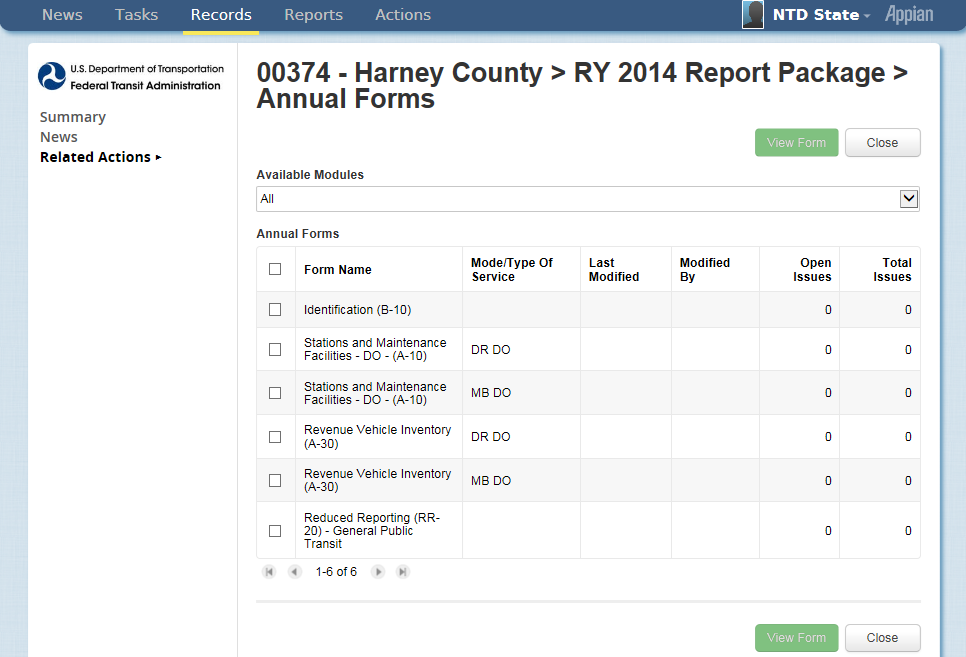 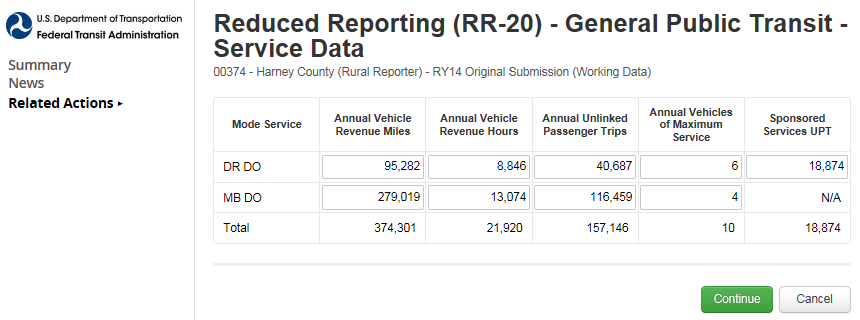 Step 18: Click “Continue”
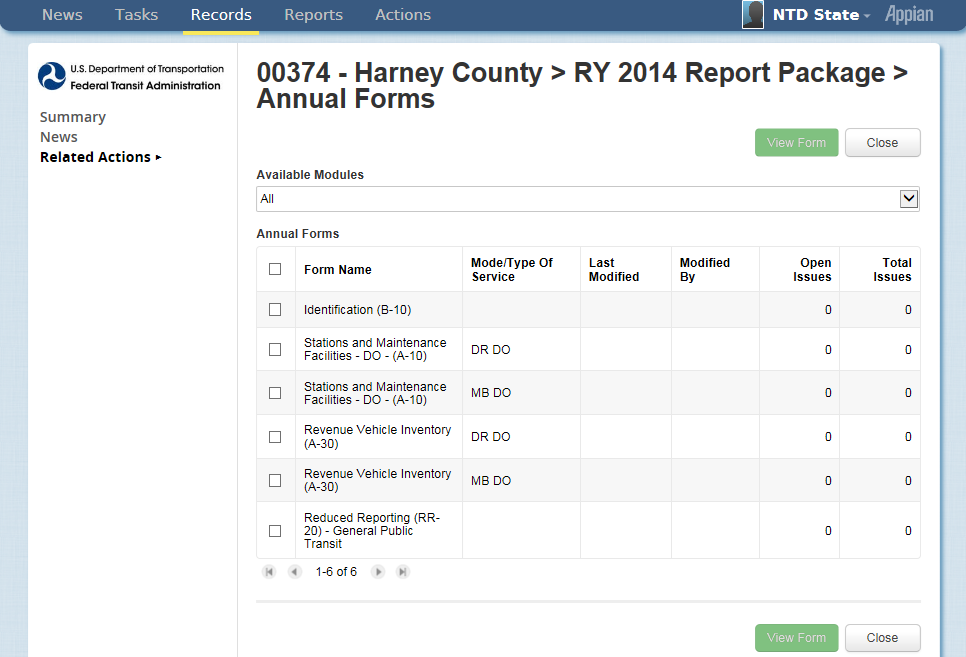 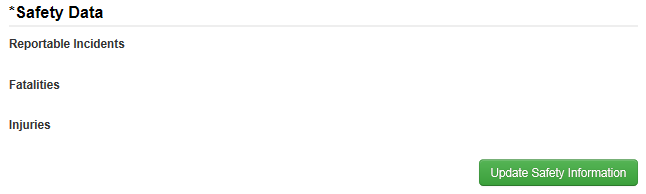 Step 19: Update Safety Information
This is a required section
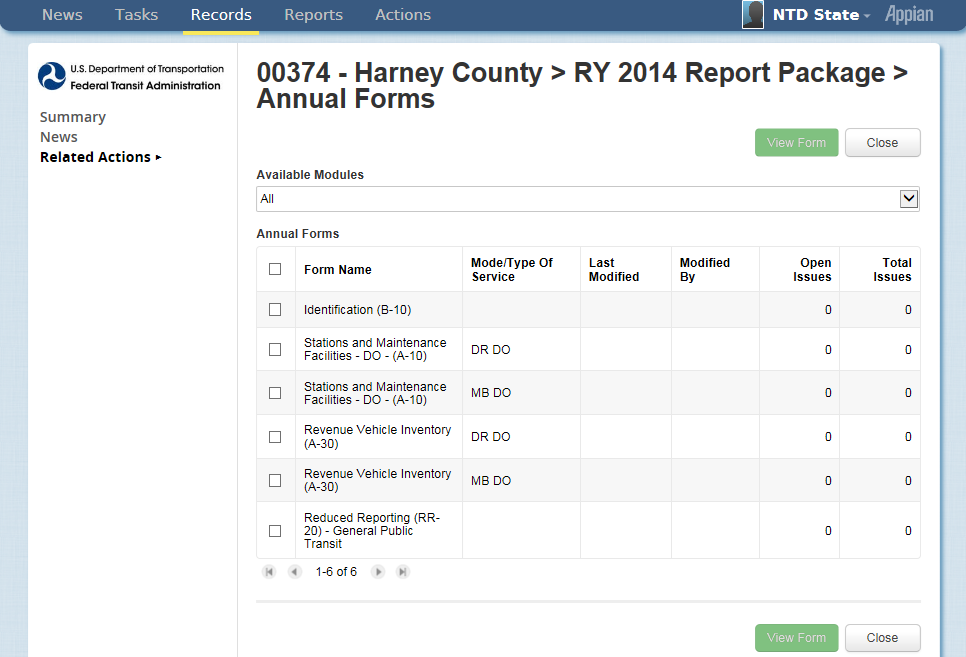 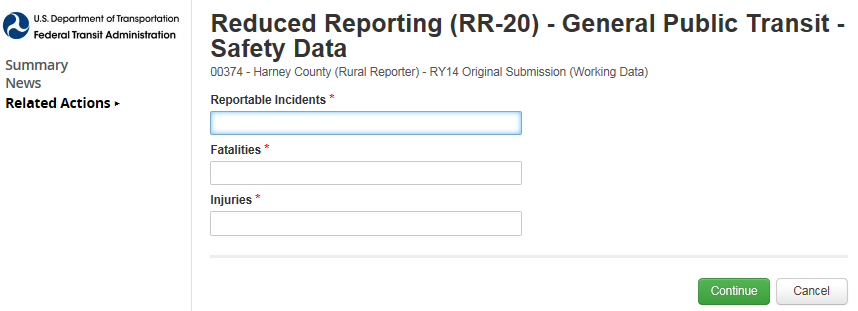 Step 20: Enter data
Incidents are: fatalities, injuries, or property damage >$25,000
Fatalities are deaths
Injuries are when passengers are transported away from the scene for medical attention
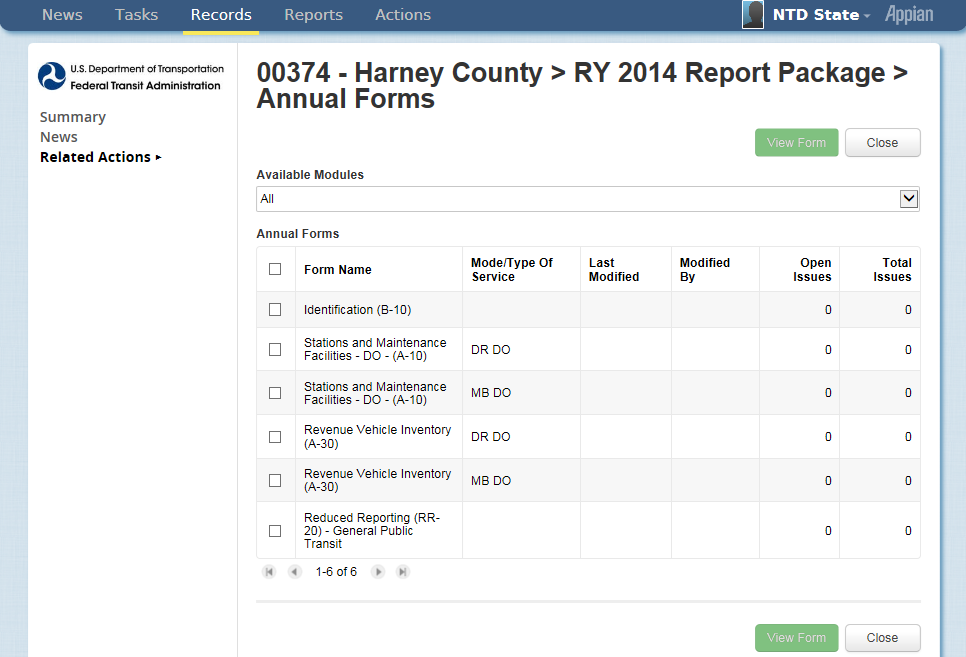 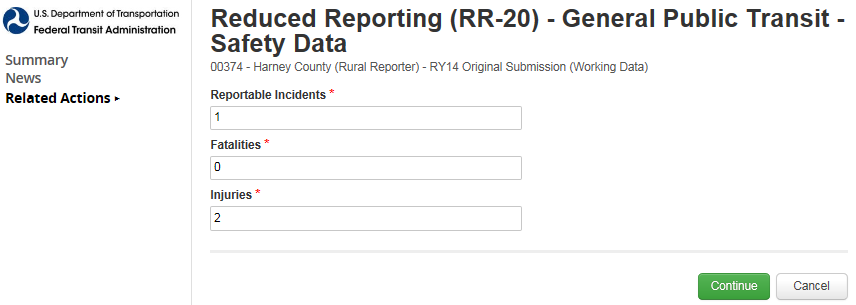 Step 21: Click “Continue”
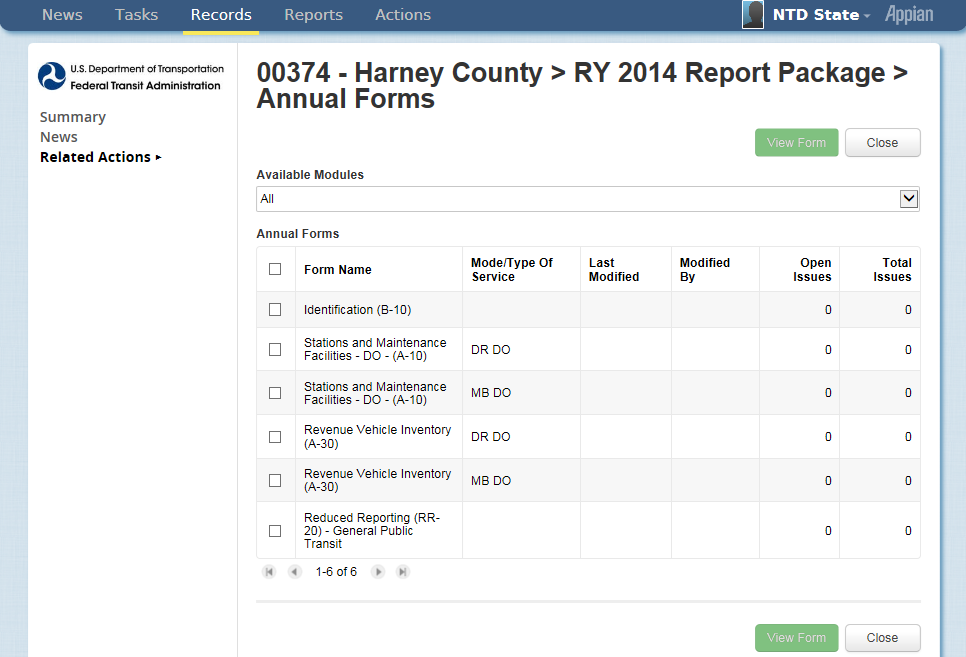 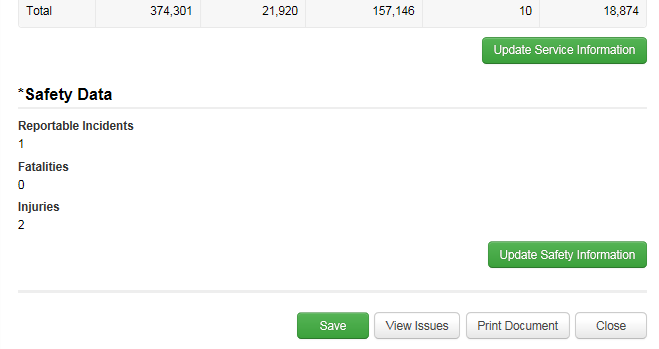 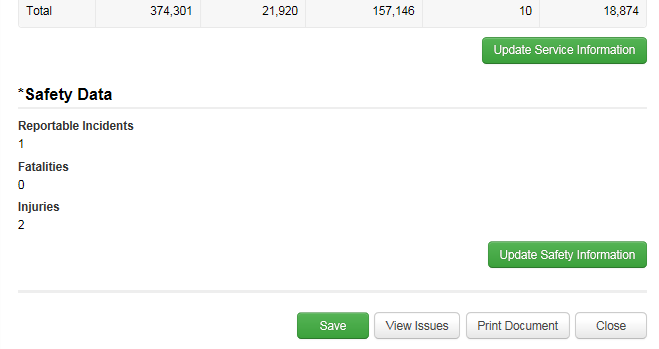 Step 22: Click “Save”
This saves the ENTIRE form
“Save” after each “Update” to avoid loss of data
RR-20: Intercity bus
129
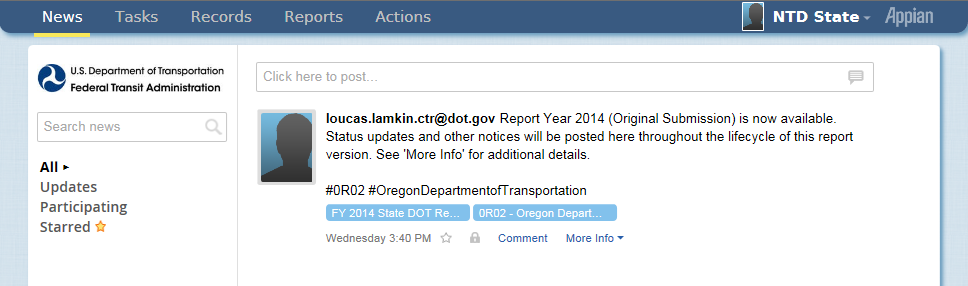 Step 1: Open “Records”
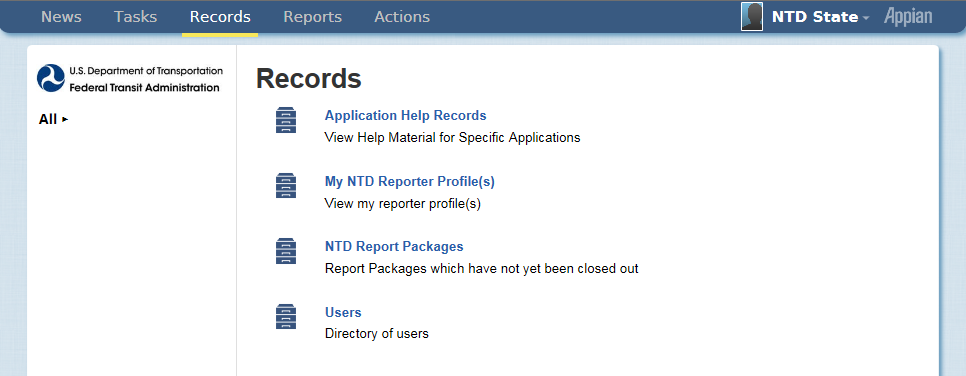 Step 2: Open “NTD Report Packages”
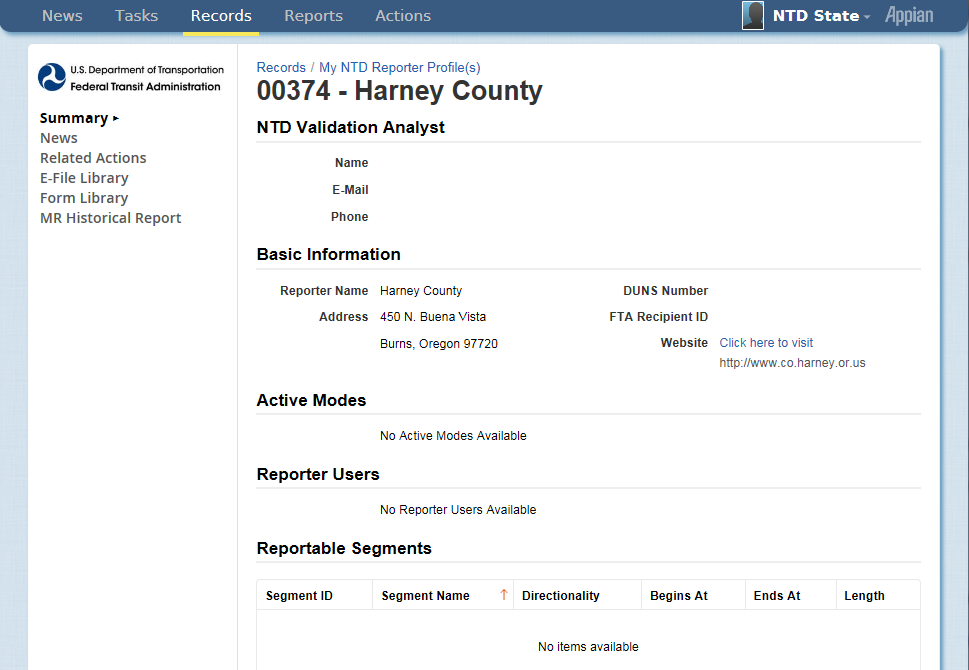 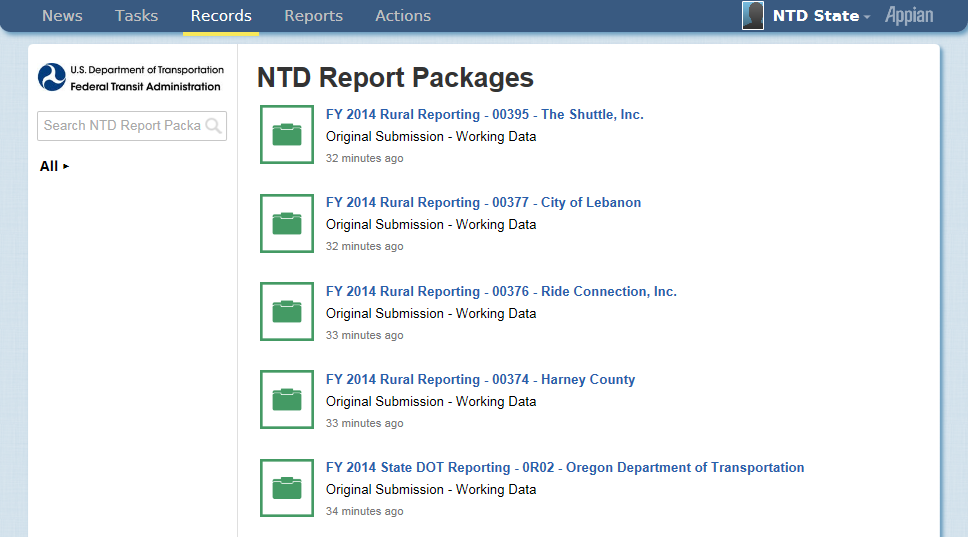 Step 3: Select the Package you want to edit
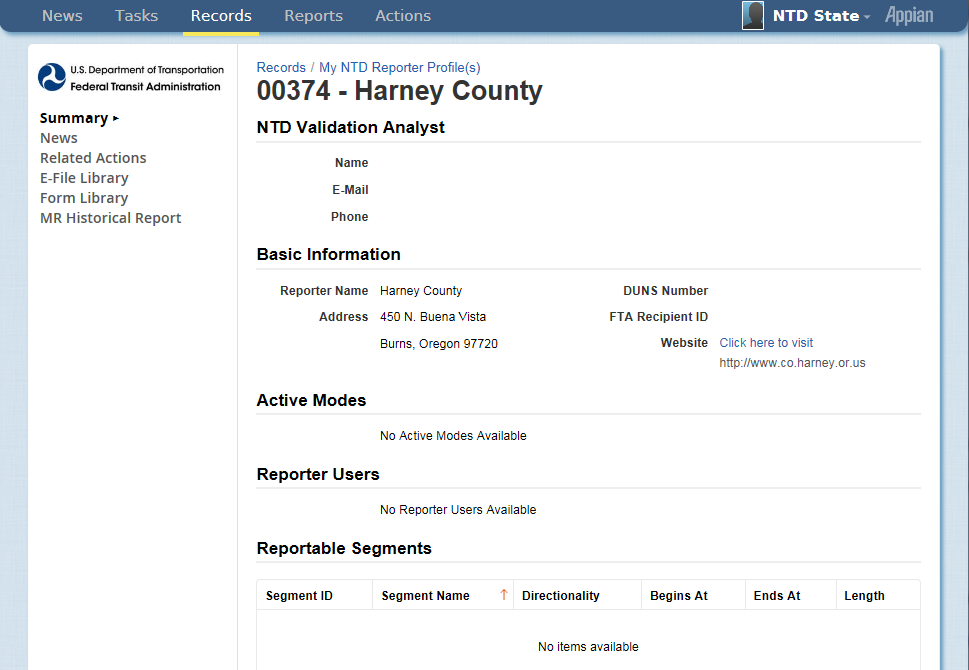 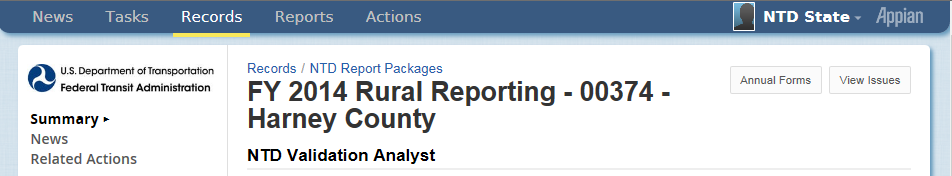 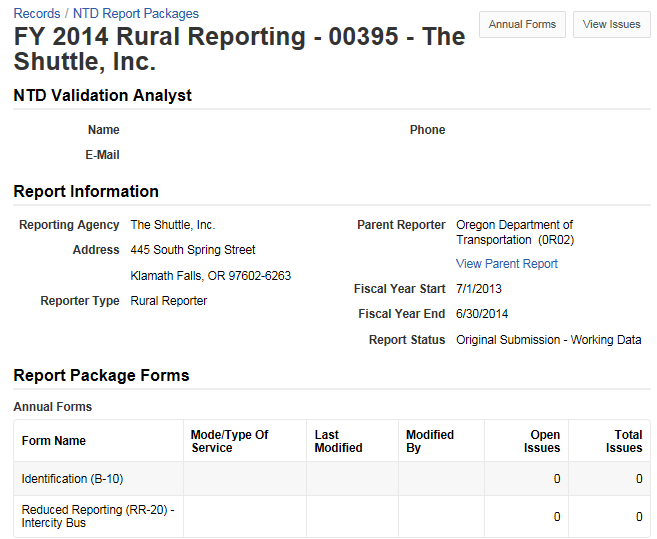 Step 4: Open “Related Actions”
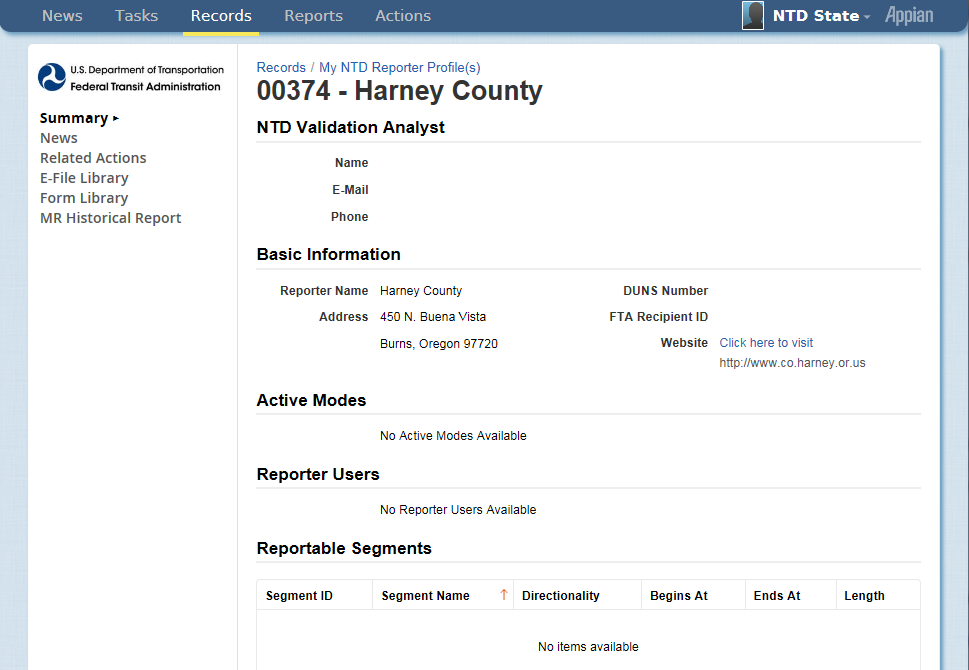 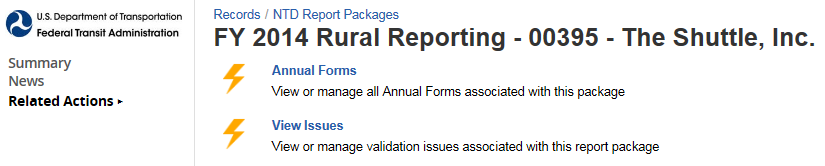 Step 5: Click “Annual Forms”
134
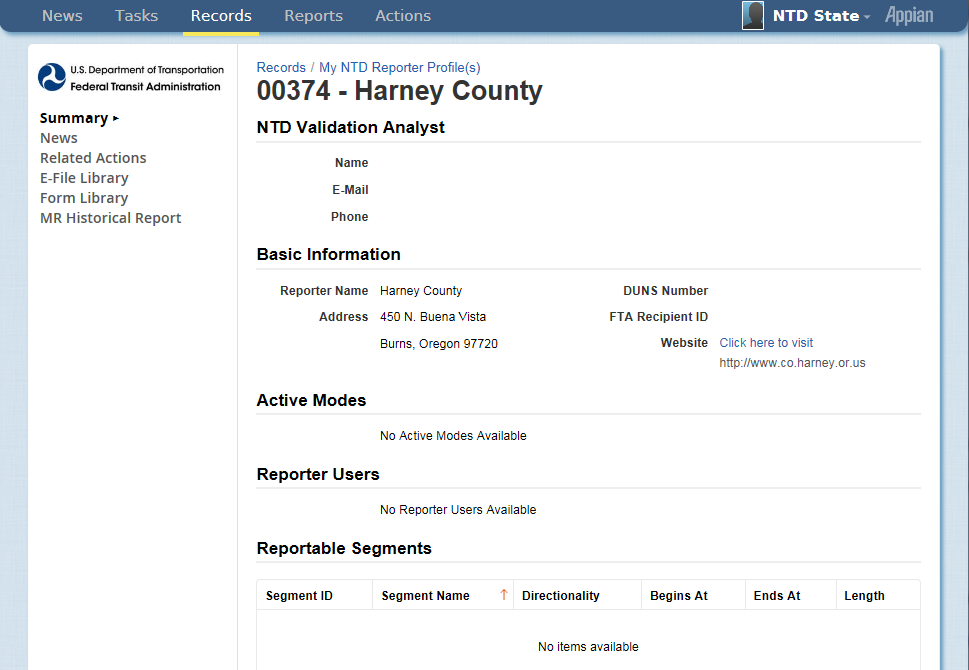 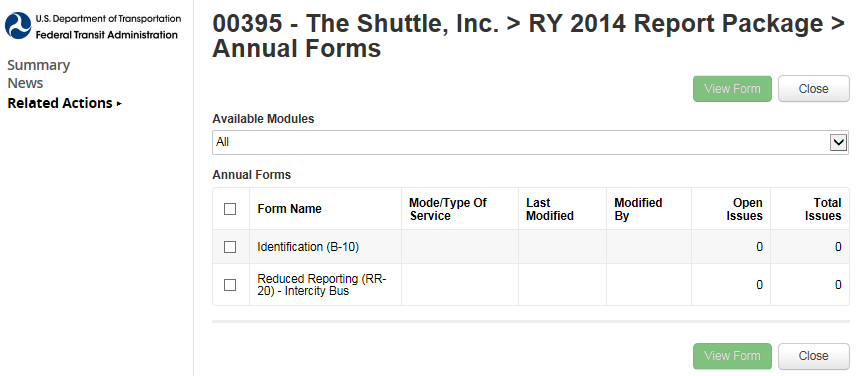 Step 6: Fill out B-10 data
135
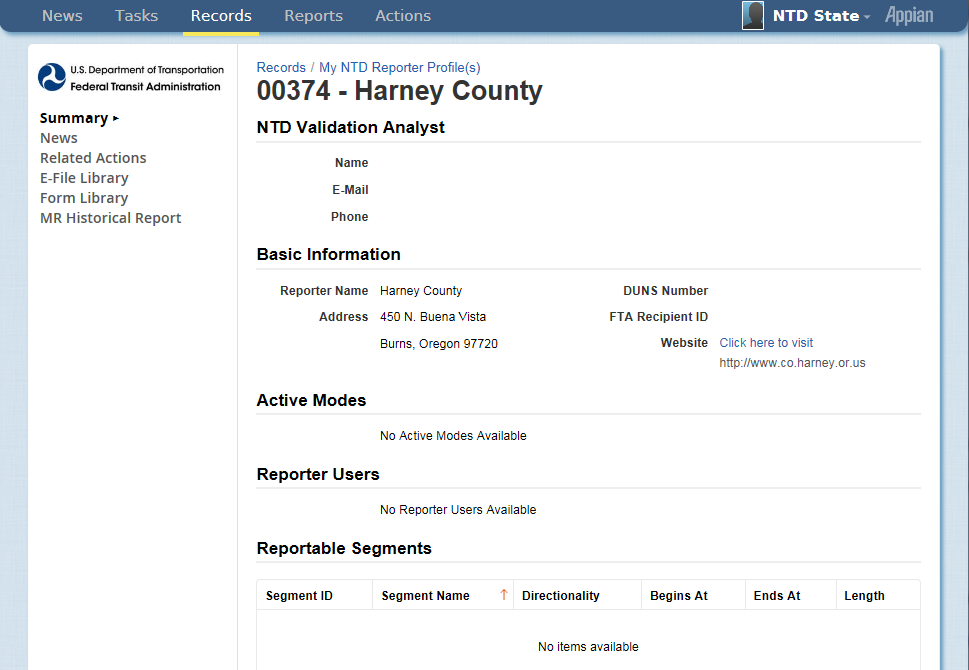 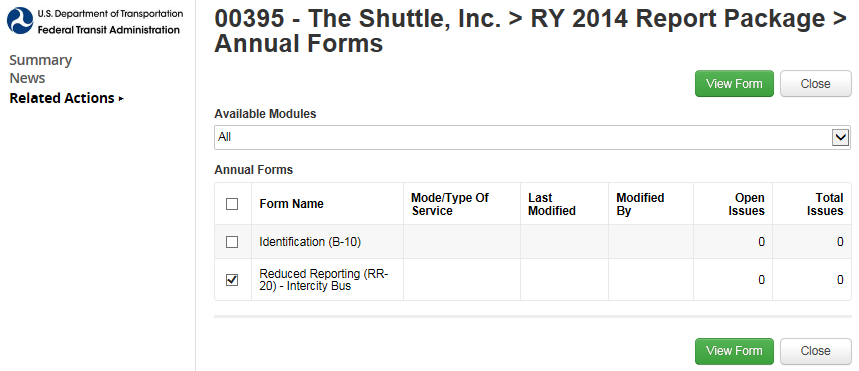 Step 7: Open RR-20: Intercity Bus
Check the box
Click “View Form”
136
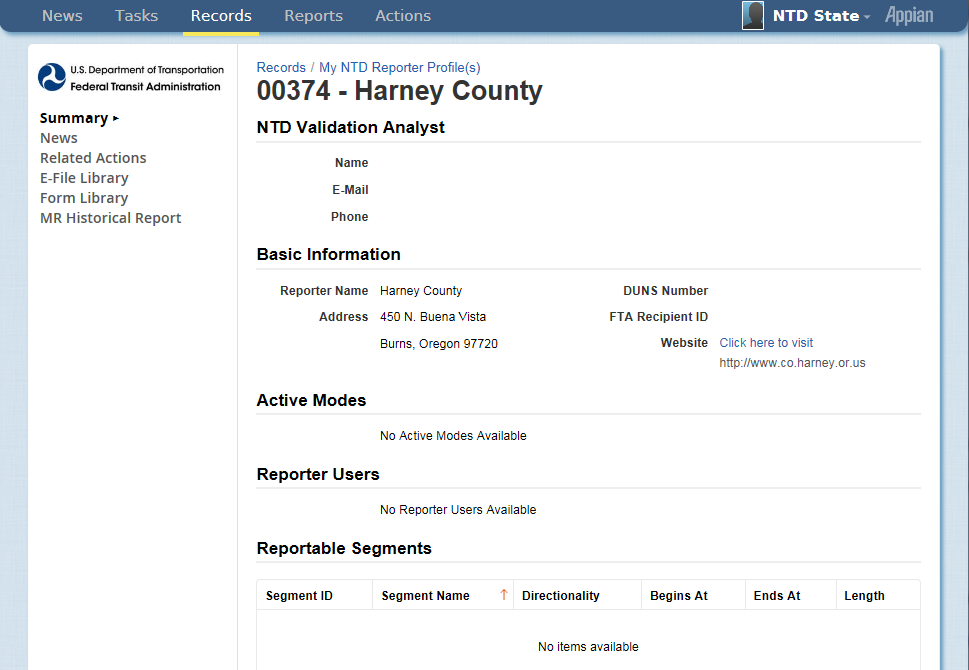 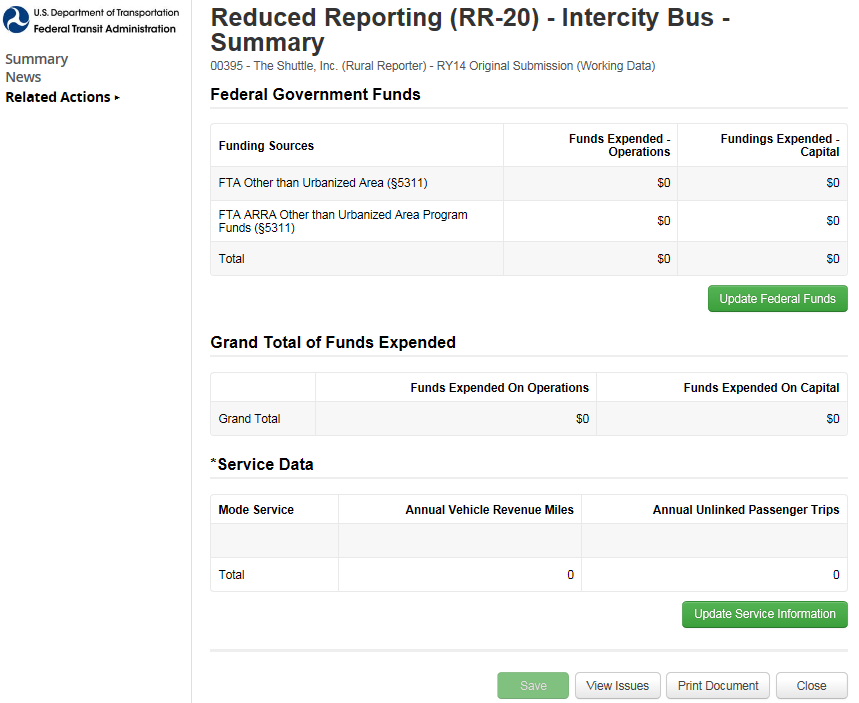 Step 8: Update Federal funds
137
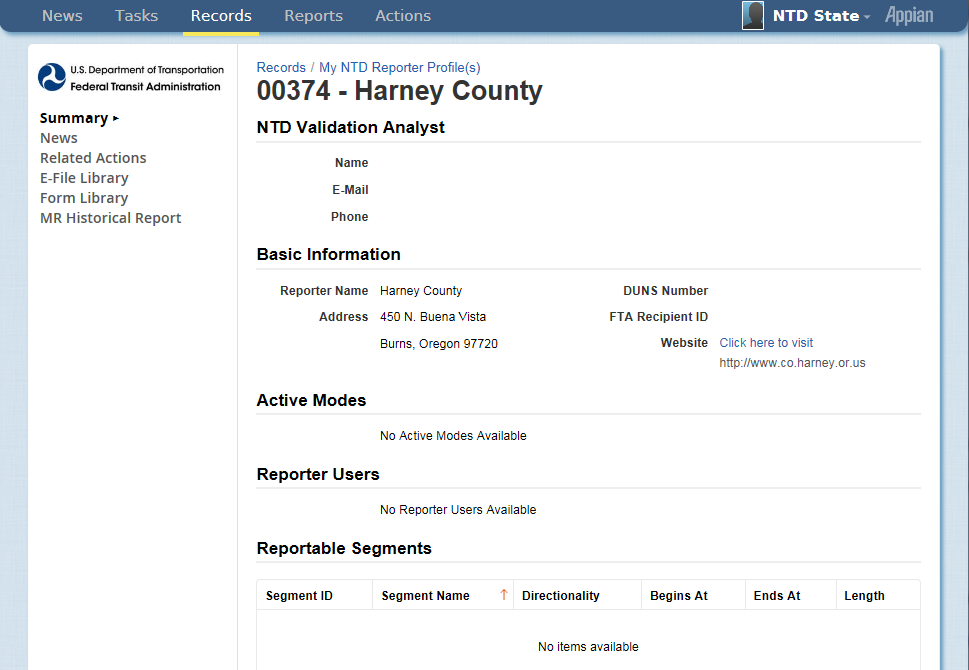 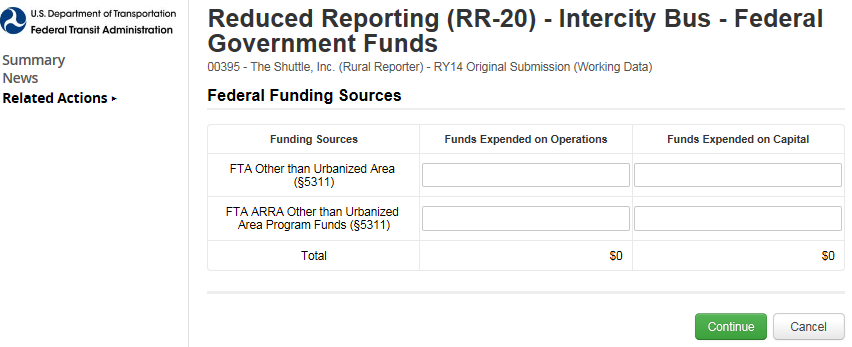 Step 9: Enter data
138
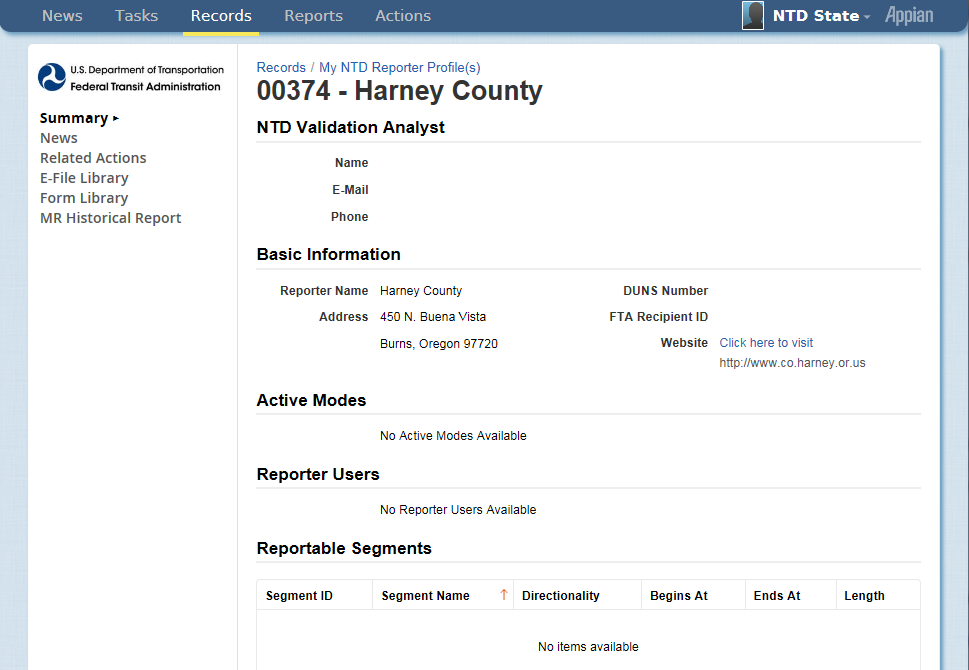 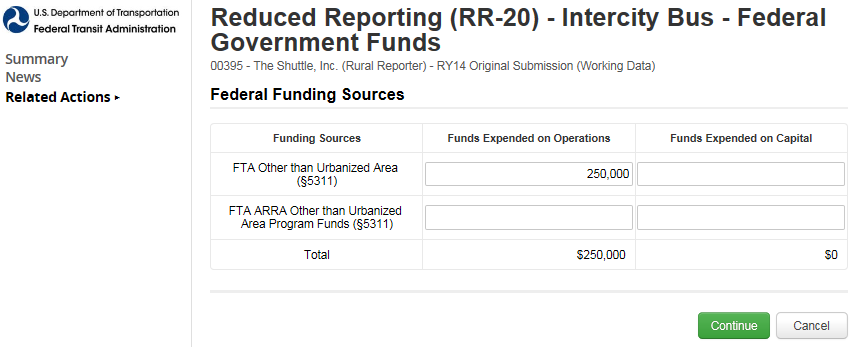 Step 10: Click “Continue”
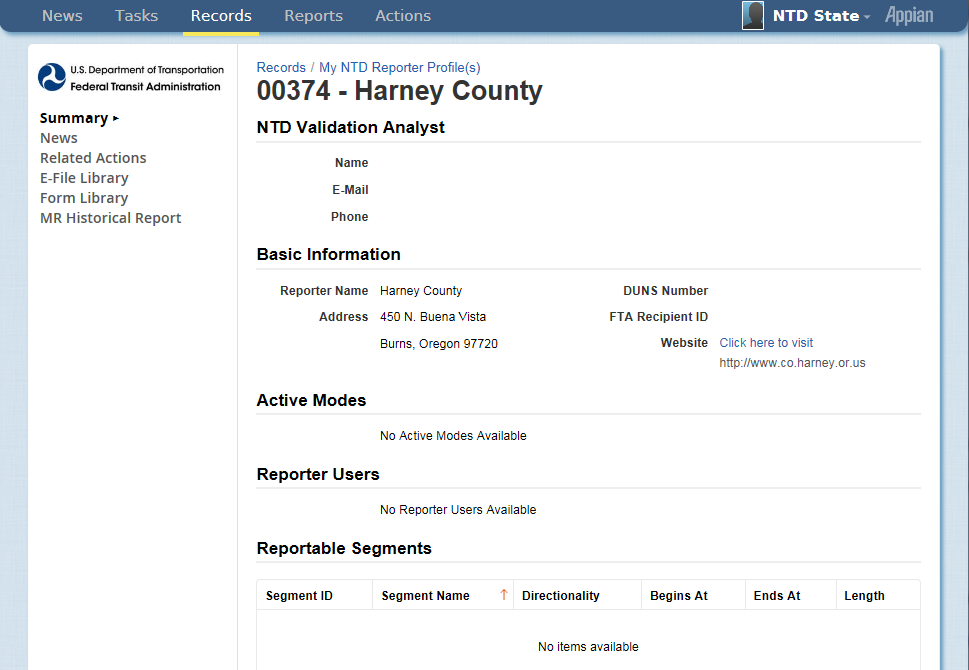 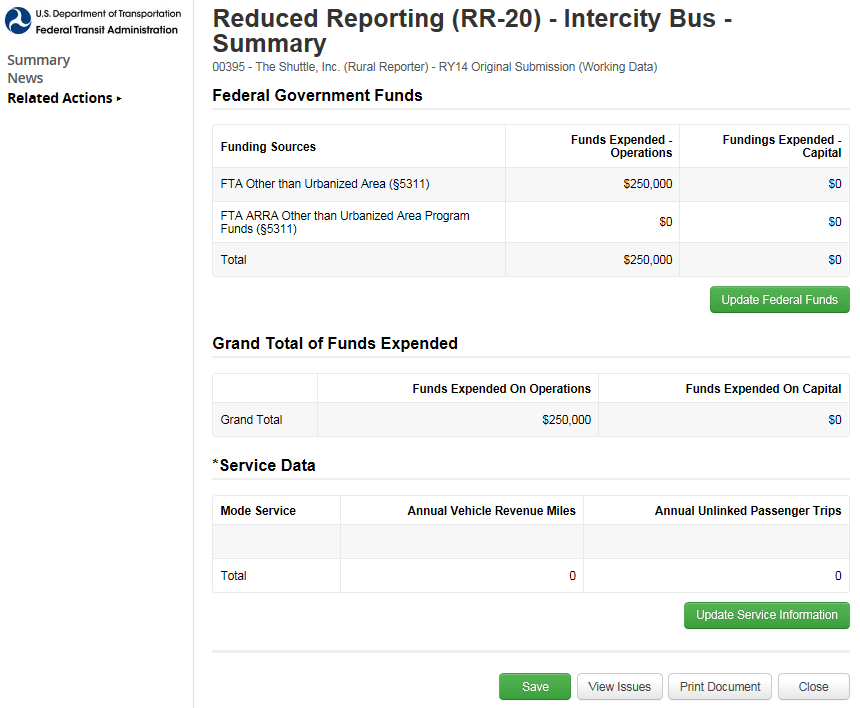 Step 11: Update Service Information
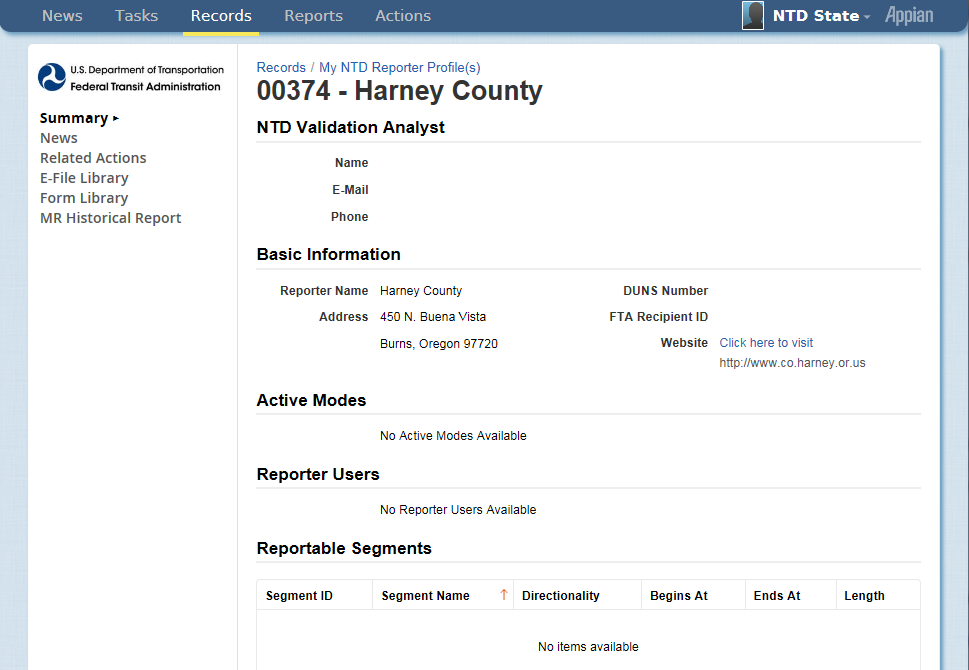 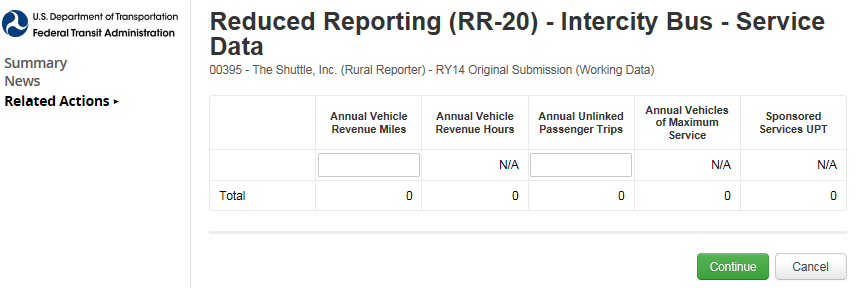 Step 12: Enter data
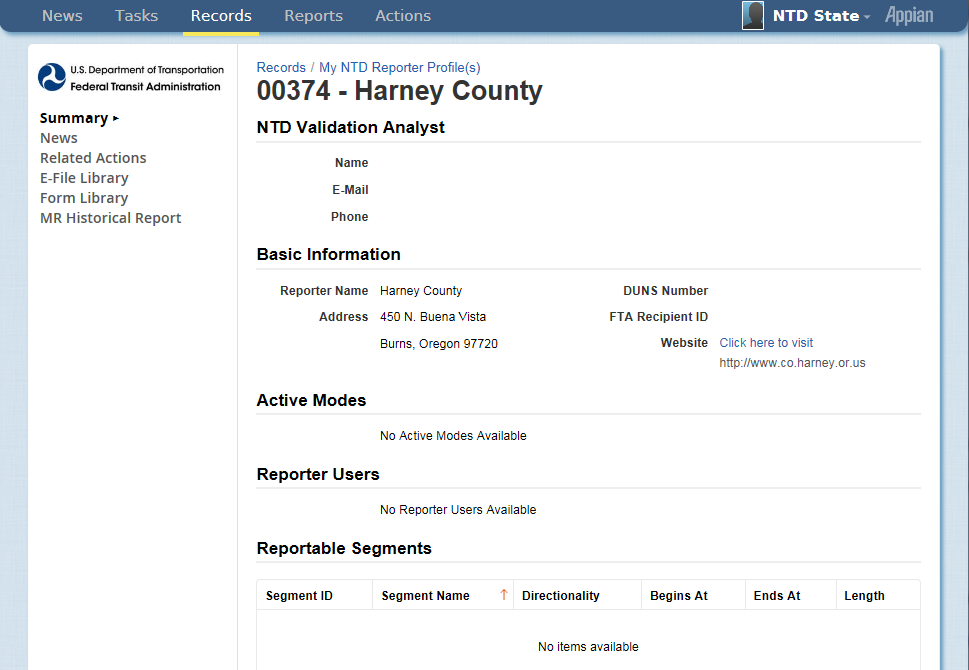 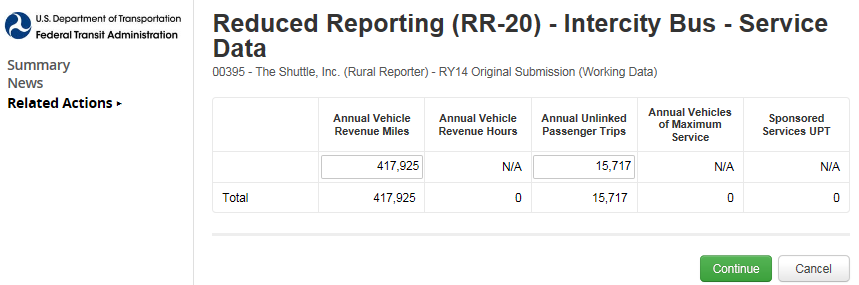 Step 13: Click “Continue”
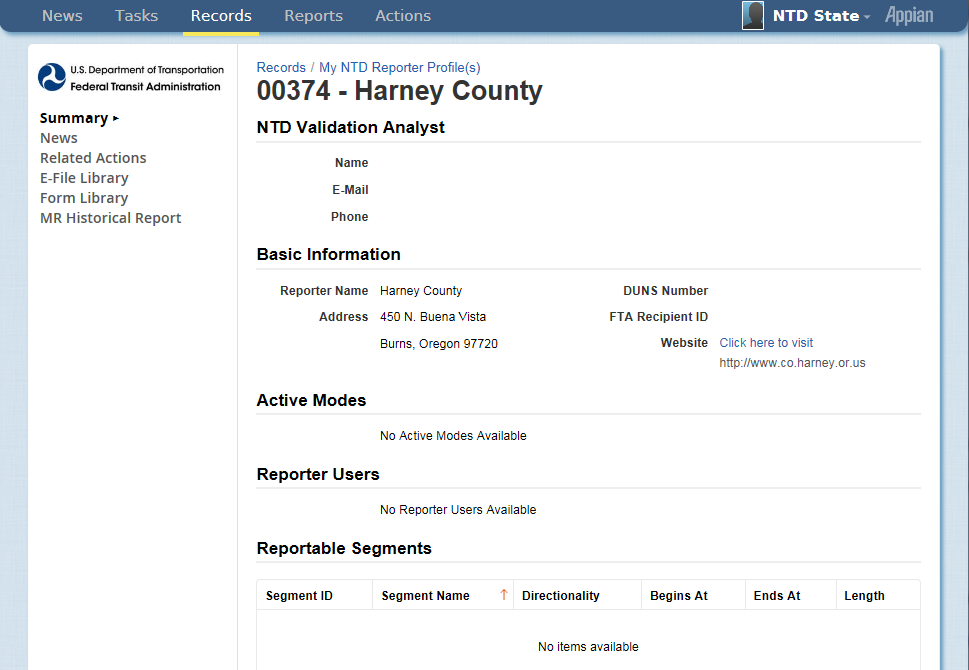 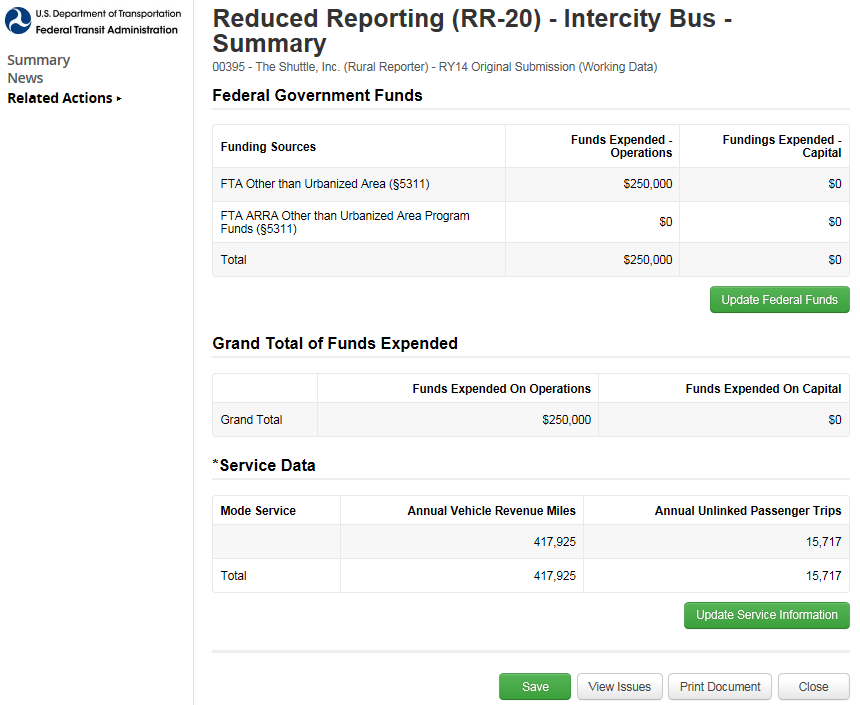 Step 14: Click “Save”
This saves the ENTIRE form
“Save” after each “Update” to avoid loss of data
RR-20: Urban/Tribal Subrecipient
144
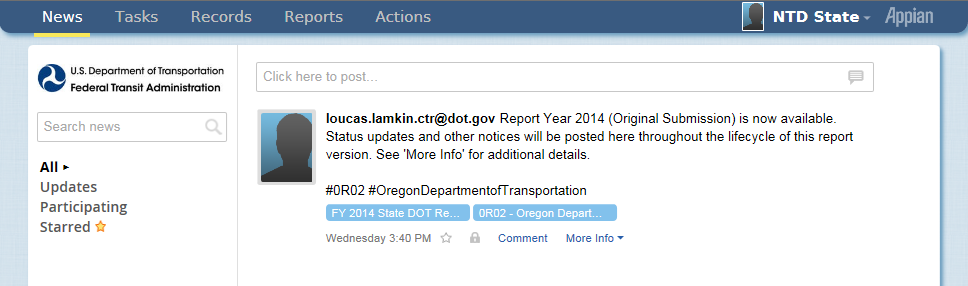 Step 1: Open “Records”
This tab is similar to the old system’s “Annual” tab
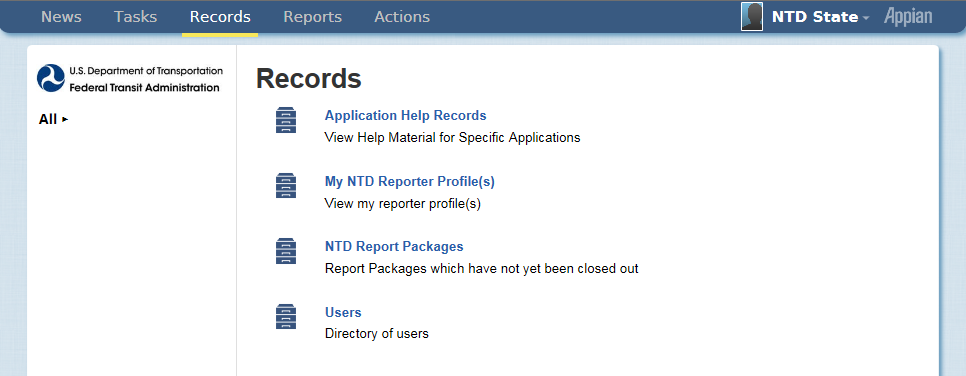 Step 2: Open “NTD Report Packages”
These packages will contain the annual forms for all of your subrecipients
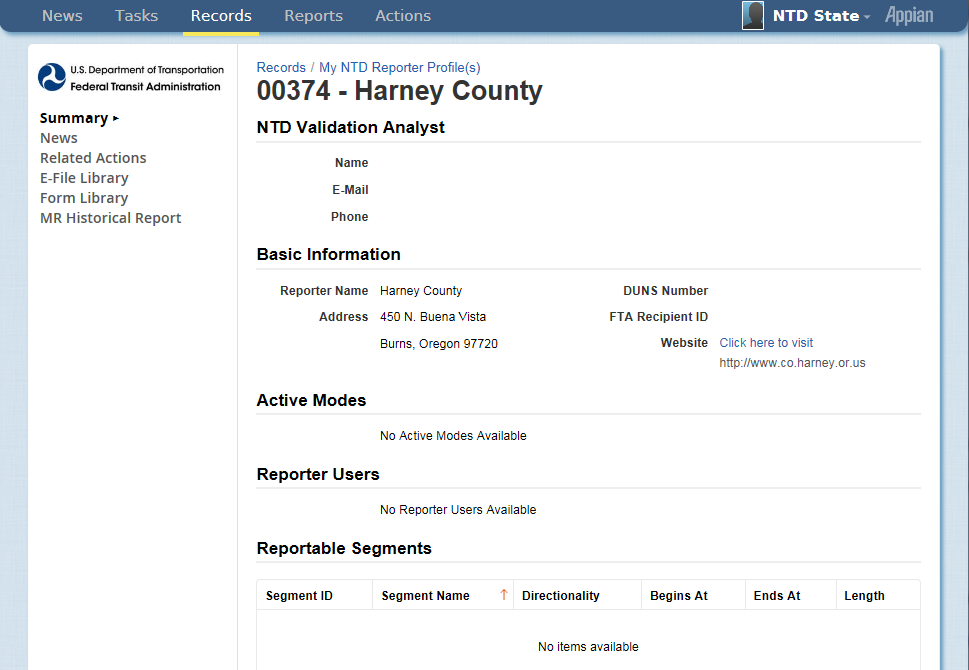 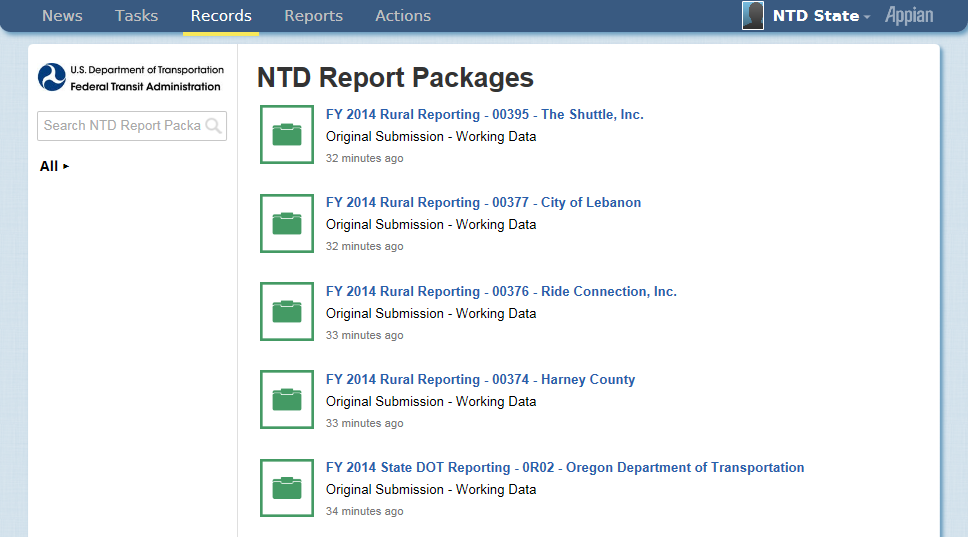 Step 3: Select the Package you want to edit
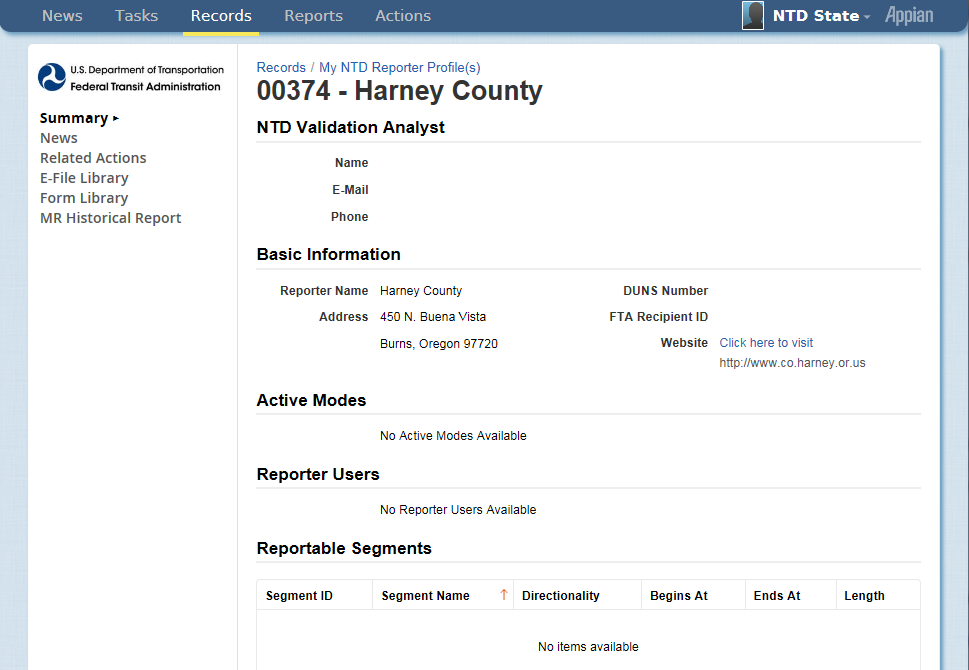 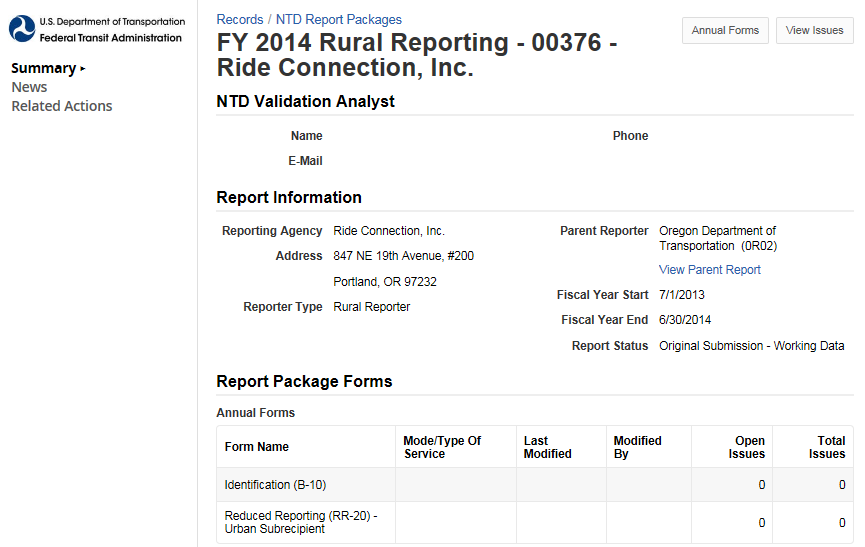 Step 4: Open “Related Actions”
148
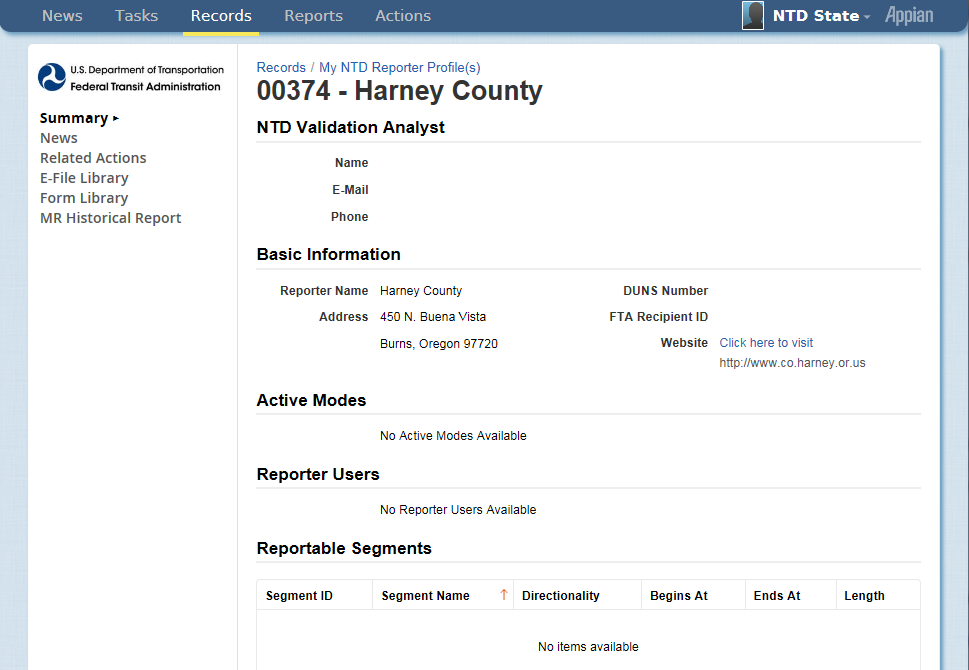 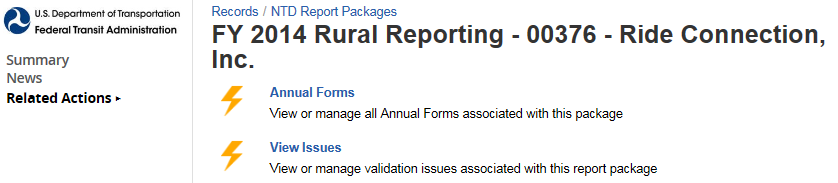 Step 5: Open “Annual Forms”
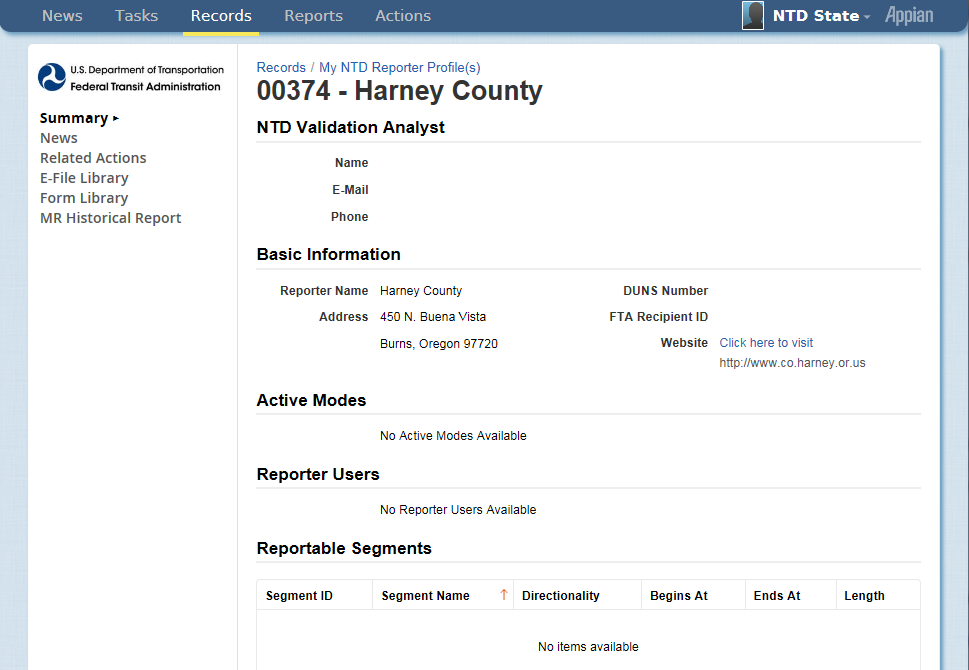 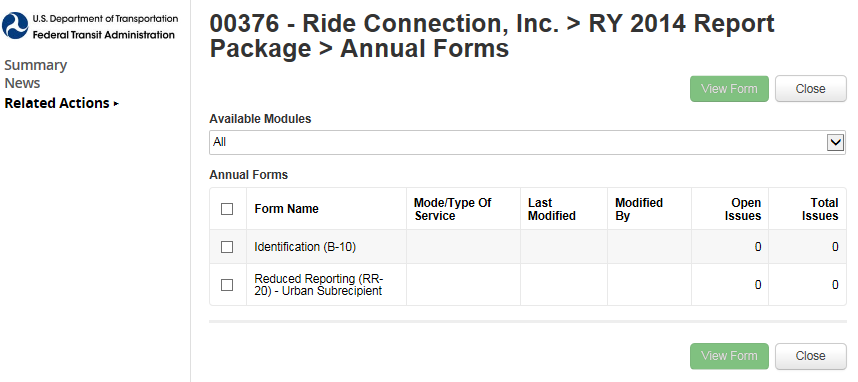 Step 6: Fill out the B-10
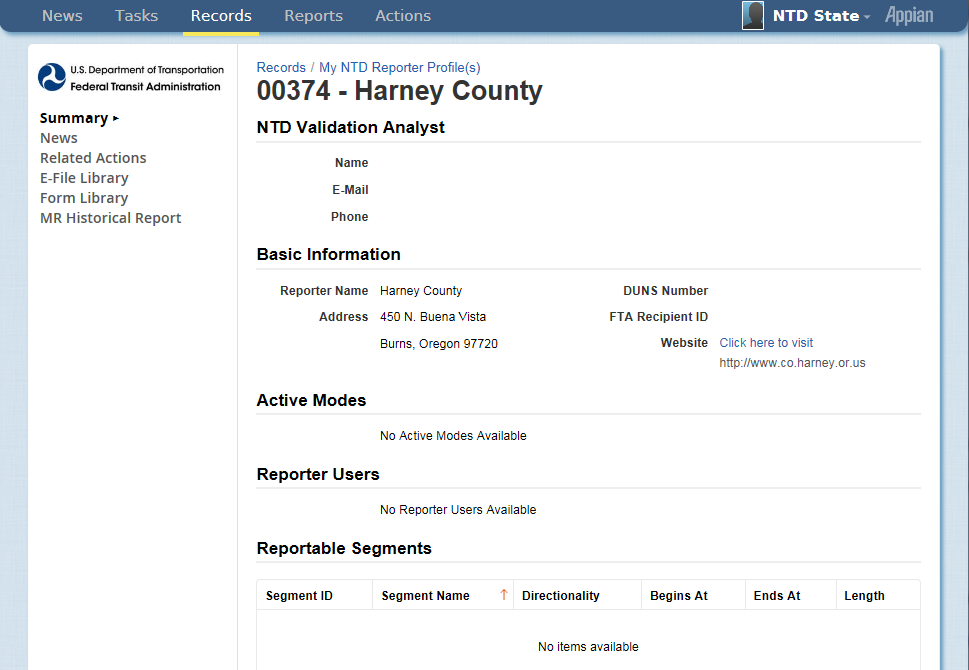 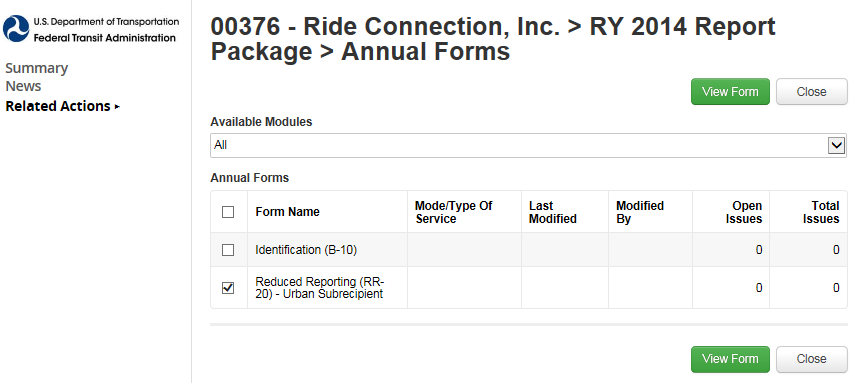 Step 7: Select & View
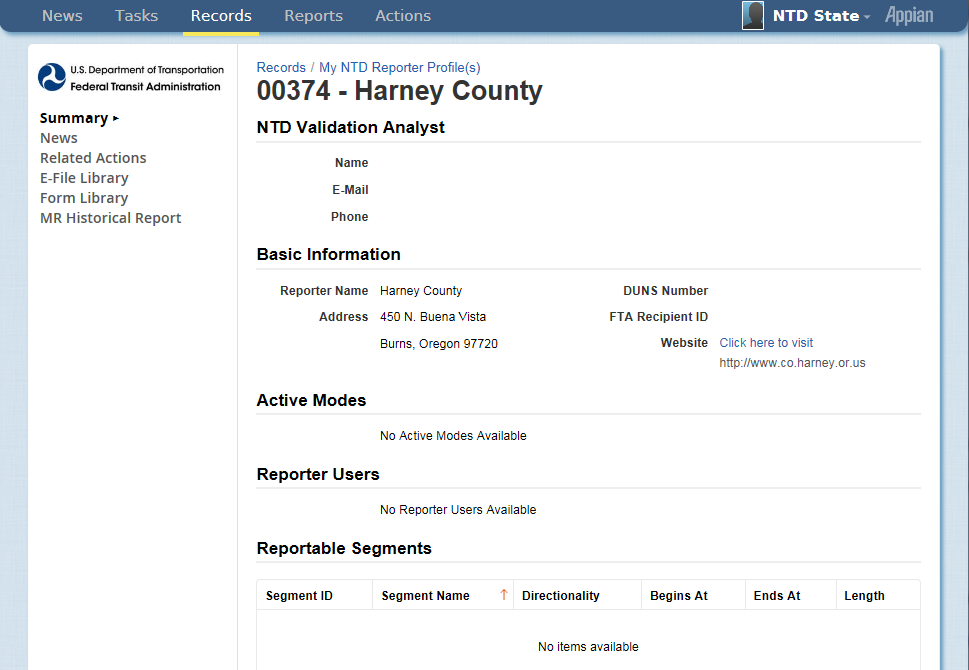 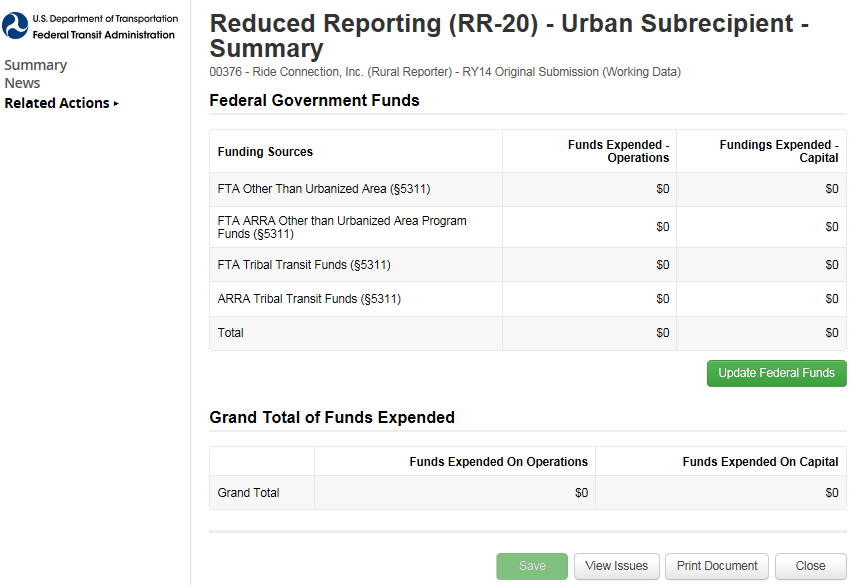 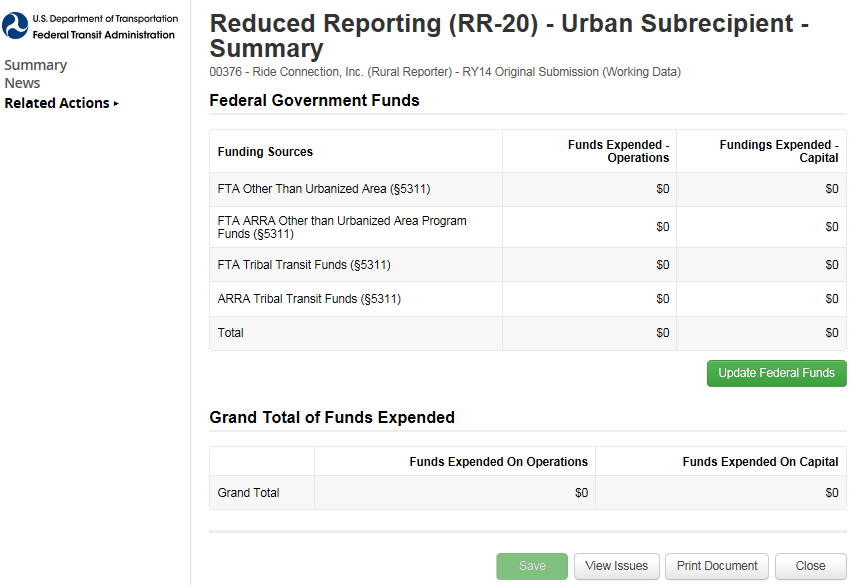 Step 8: Update Federal Funds
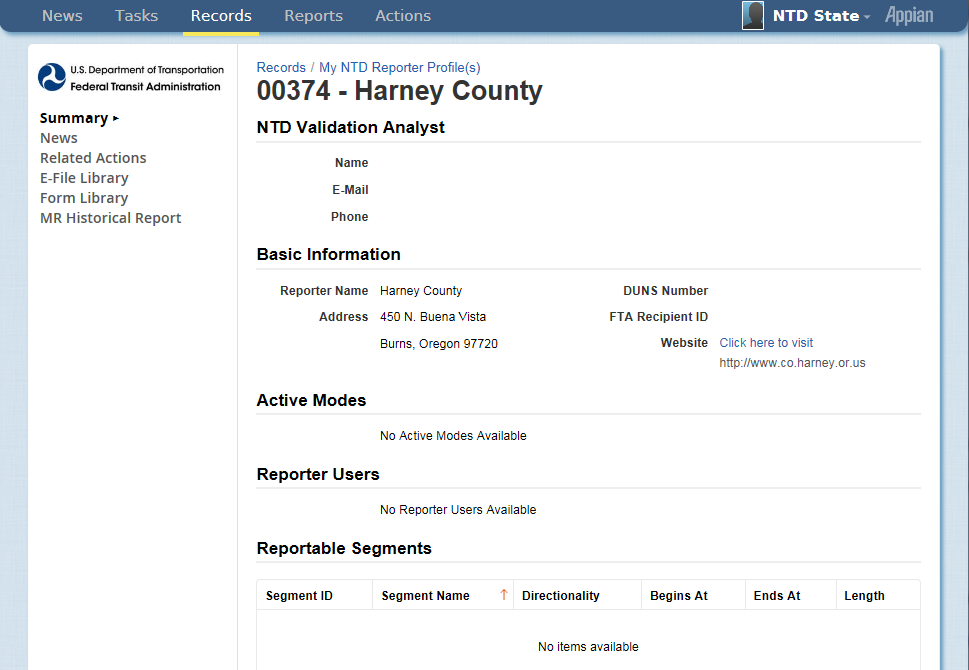 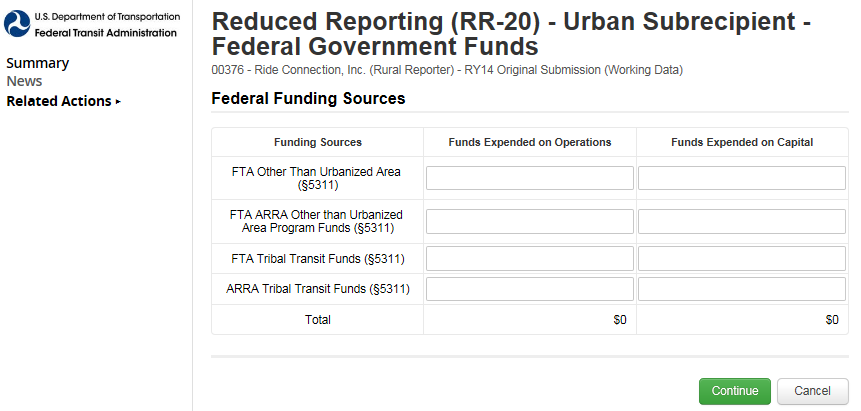 Step 9: Enter data
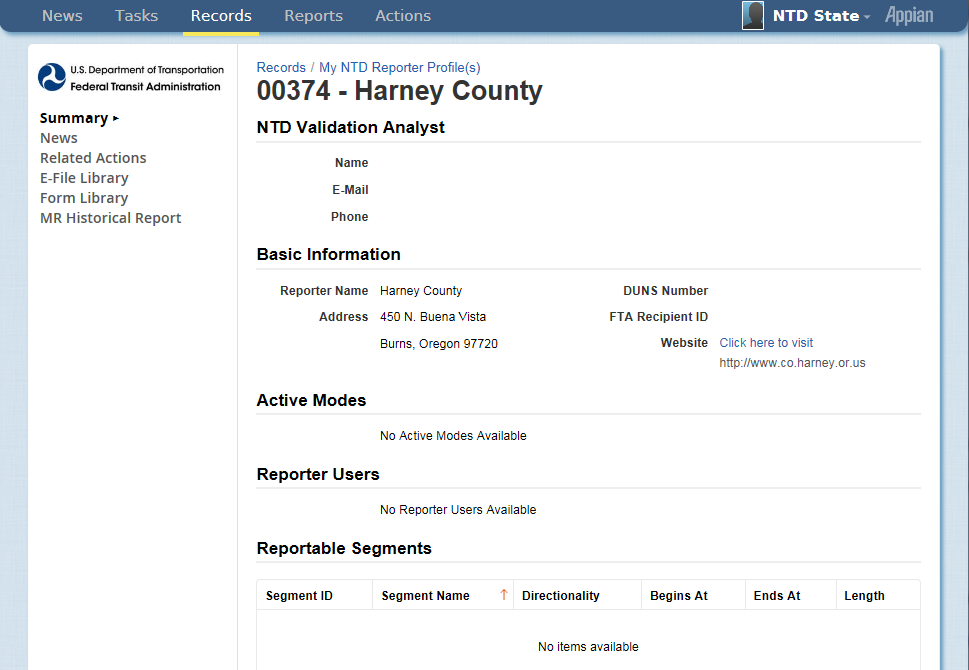 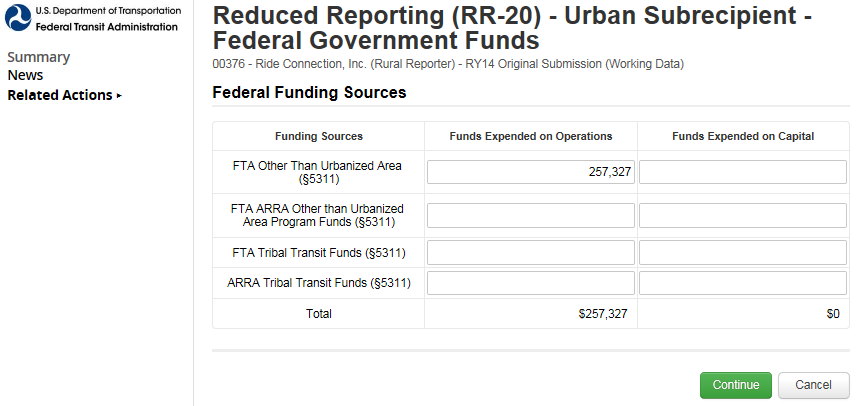 Step 10: Click “Continue”
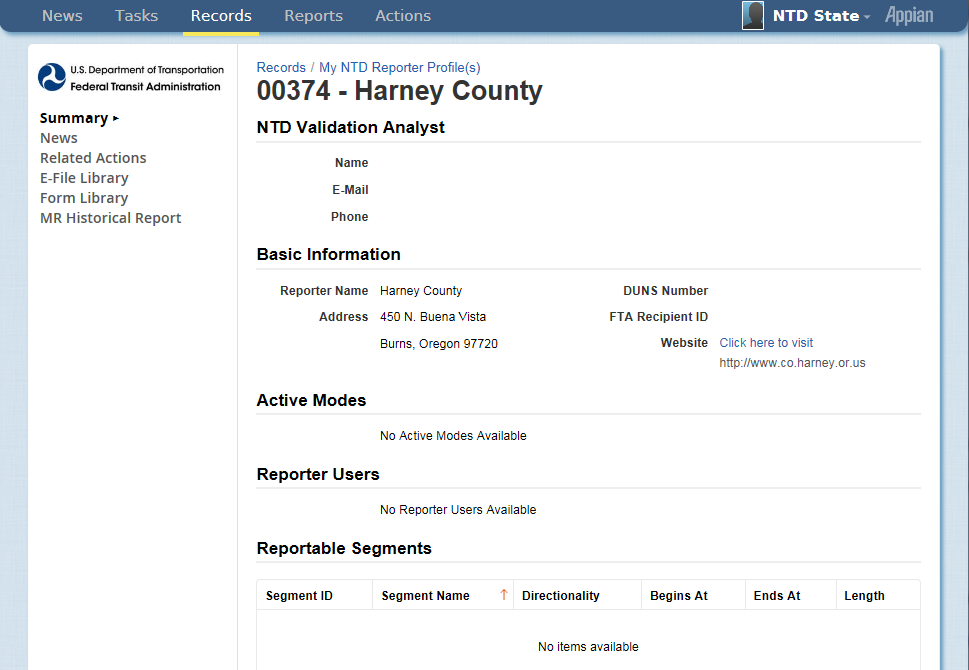 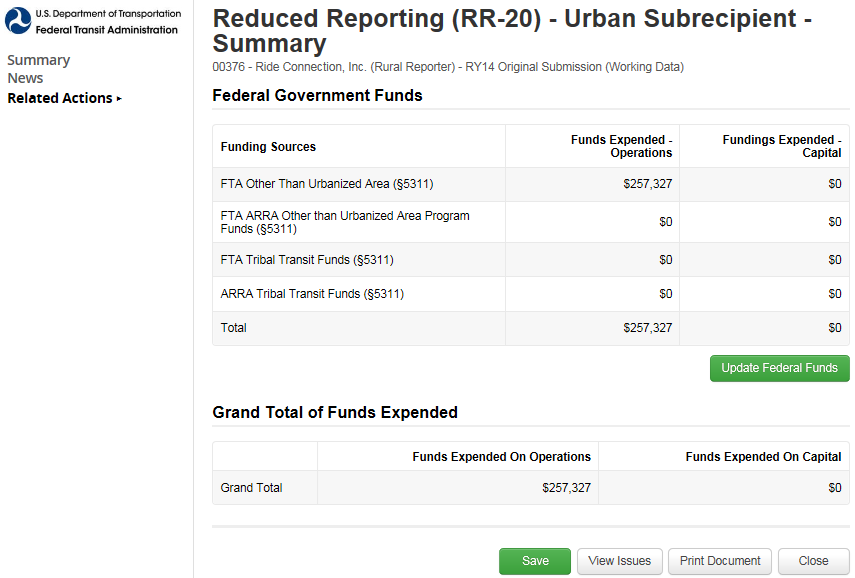 Step 11: Click “Save”
Questions?
Loucas Lamkin
434-299-8796
Loucas.Lamkin.CTR@dot.gov

Joseph Eldredge
434-993-8690
Joseph.Eldredge.CTR@dot.gov
Help Desk
(888) 252-0936
NTDHelp@dot.gov
Monday – Friday
0800 – 1900 Eastern
156